CS1033 Assignment 1 Slide Show (Group 3)
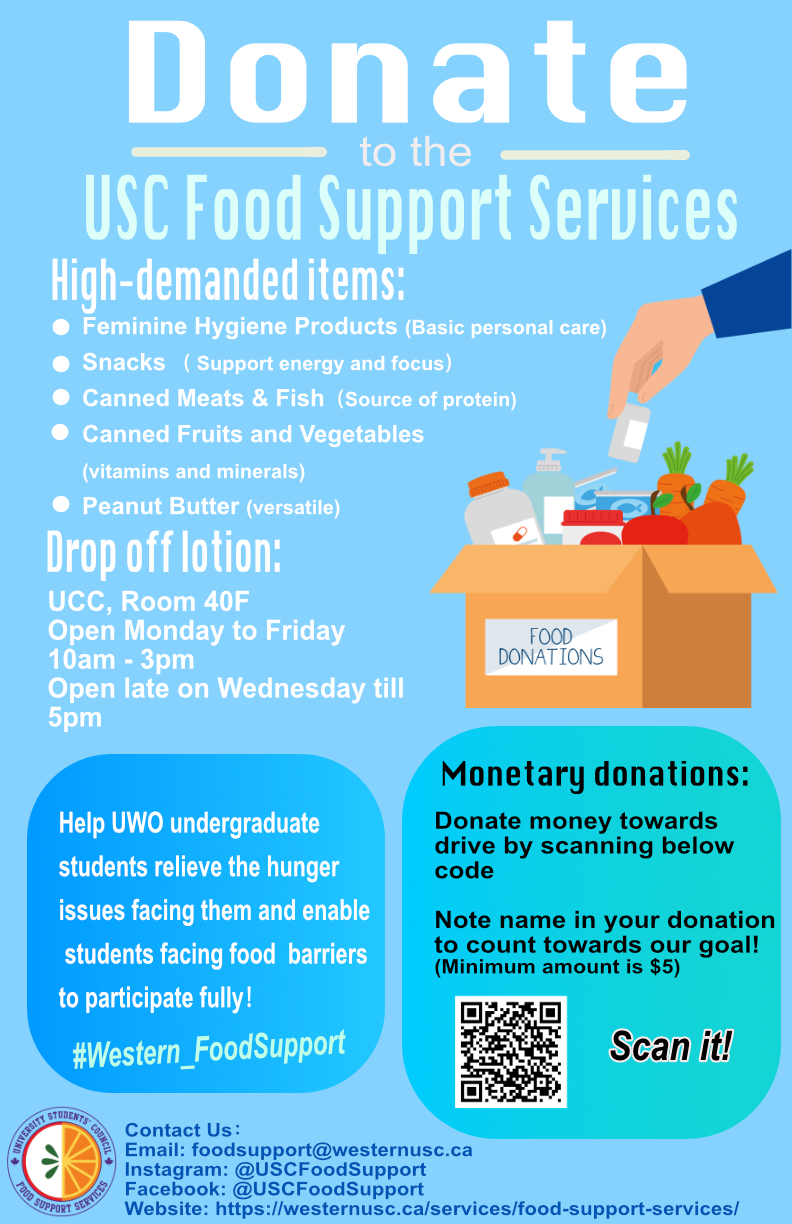 2/106
[Speaker Notes: zlin532_poster.jpg]
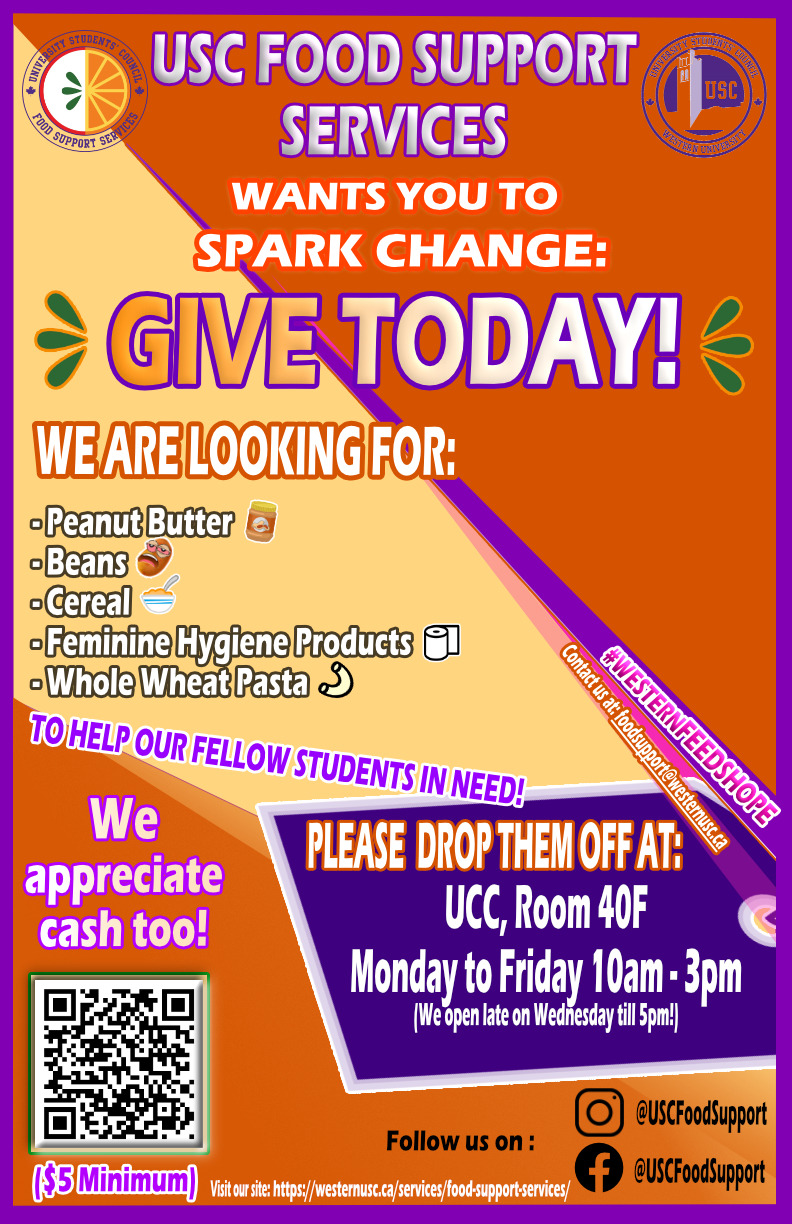 3/106
[Speaker Notes: zlam5_poster.jpg]
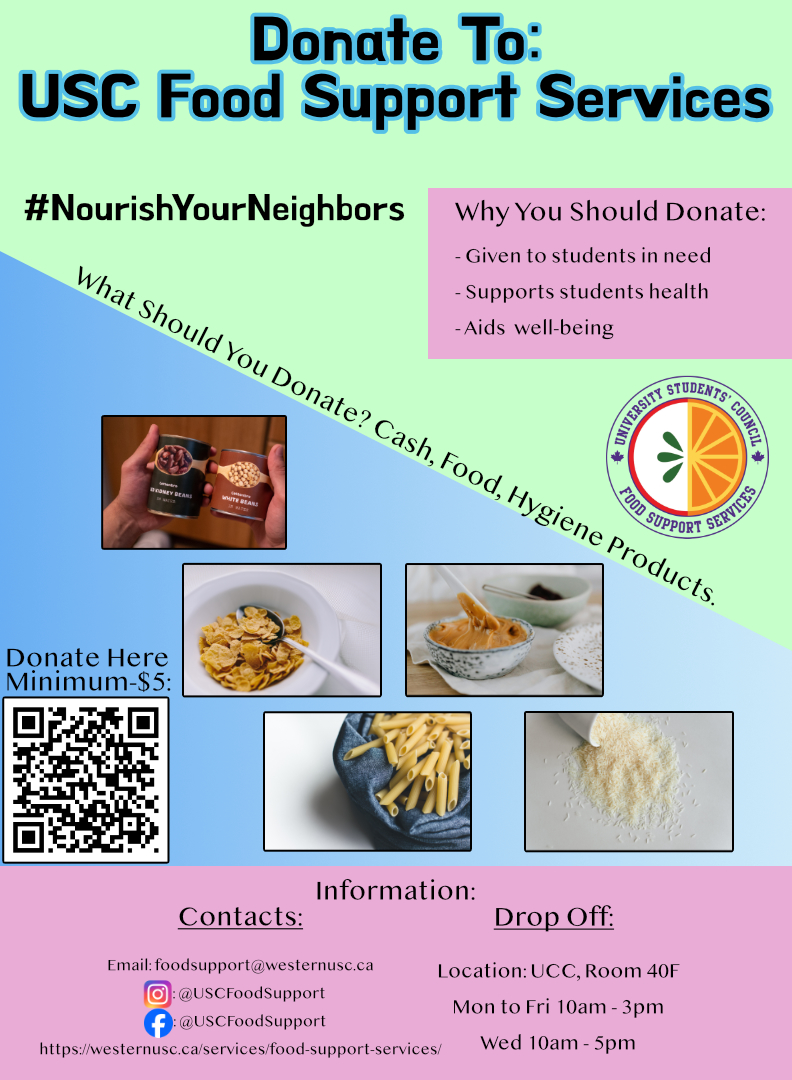 4/106
[Speaker Notes: zkay3_poster.jpg]
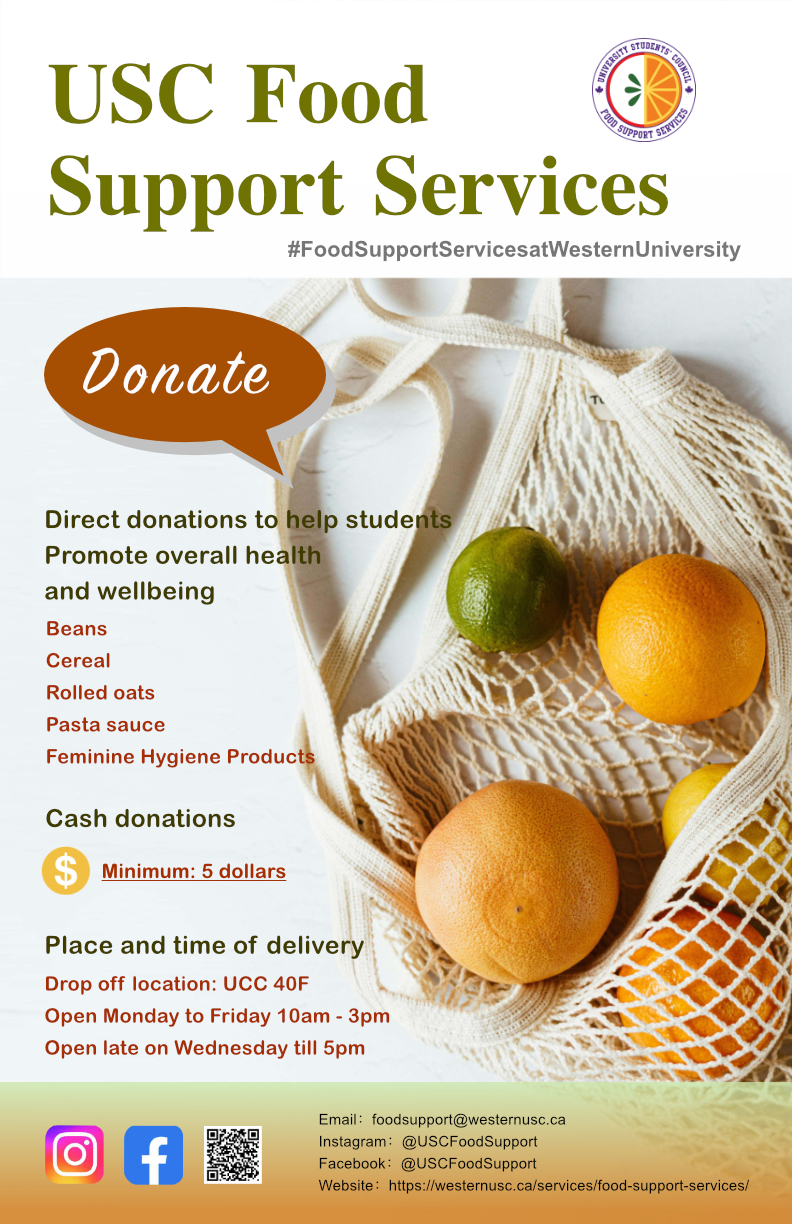 5/106
[Speaker Notes: zhuangfu_poster.jpg]
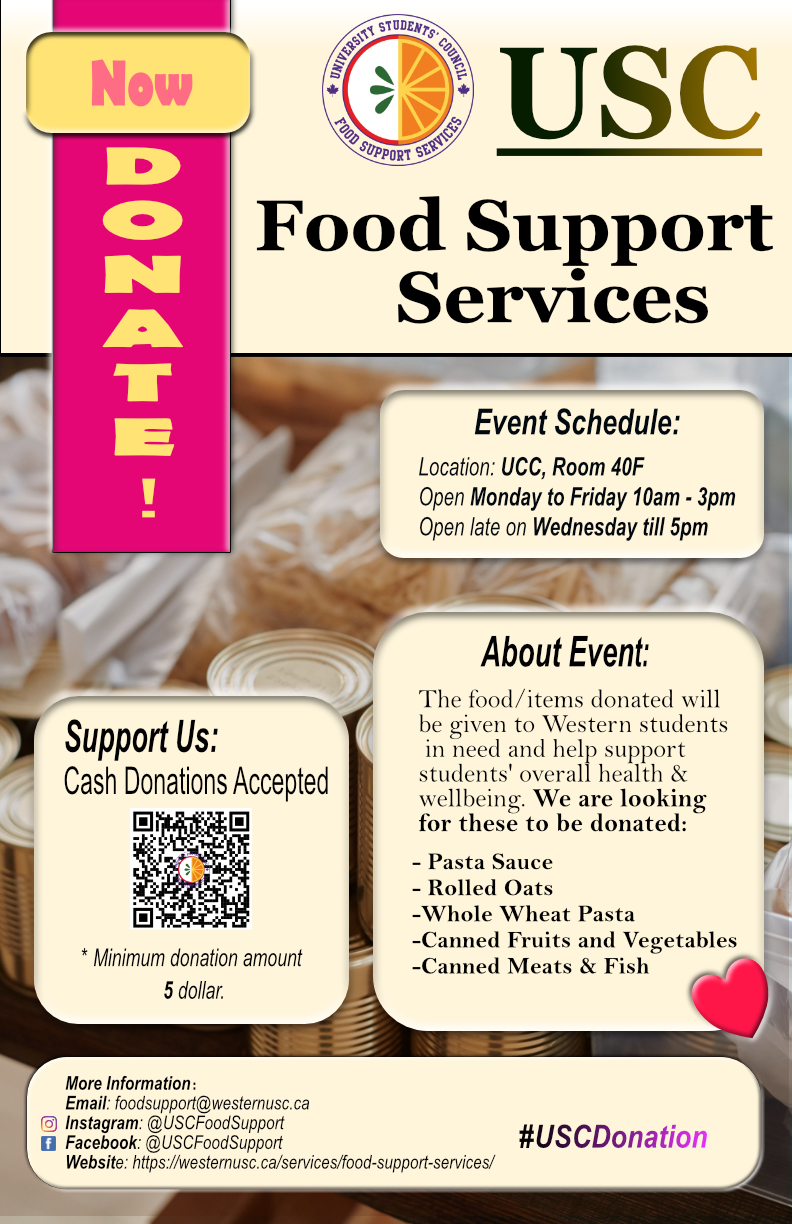 6/106
[Speaker Notes: zhuan623_poster.jpg]
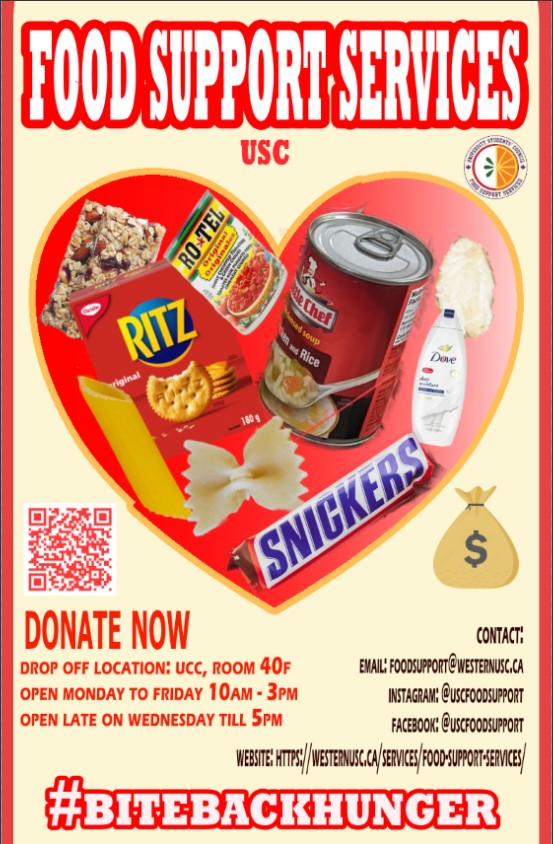 7/106
[Speaker Notes: zho5_poster.jpg]
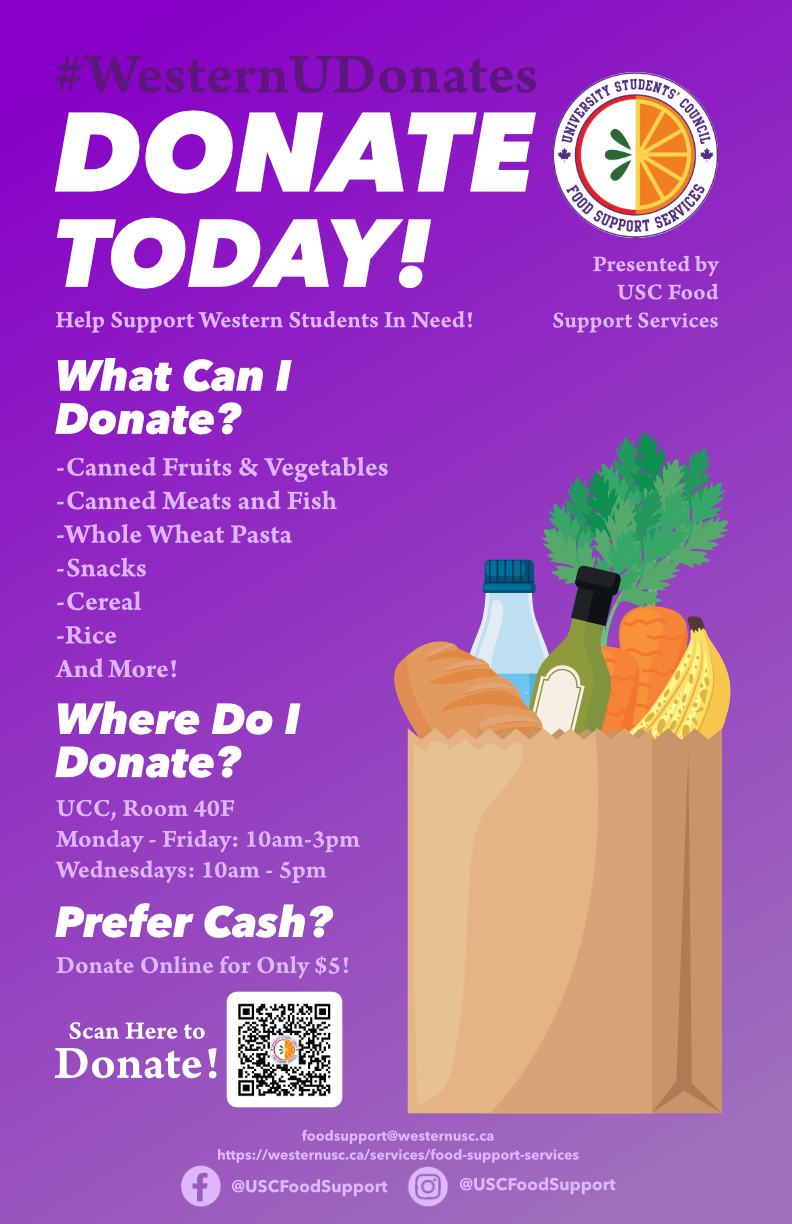 8/106
[Speaker Notes: zherszko_poster.jpg]
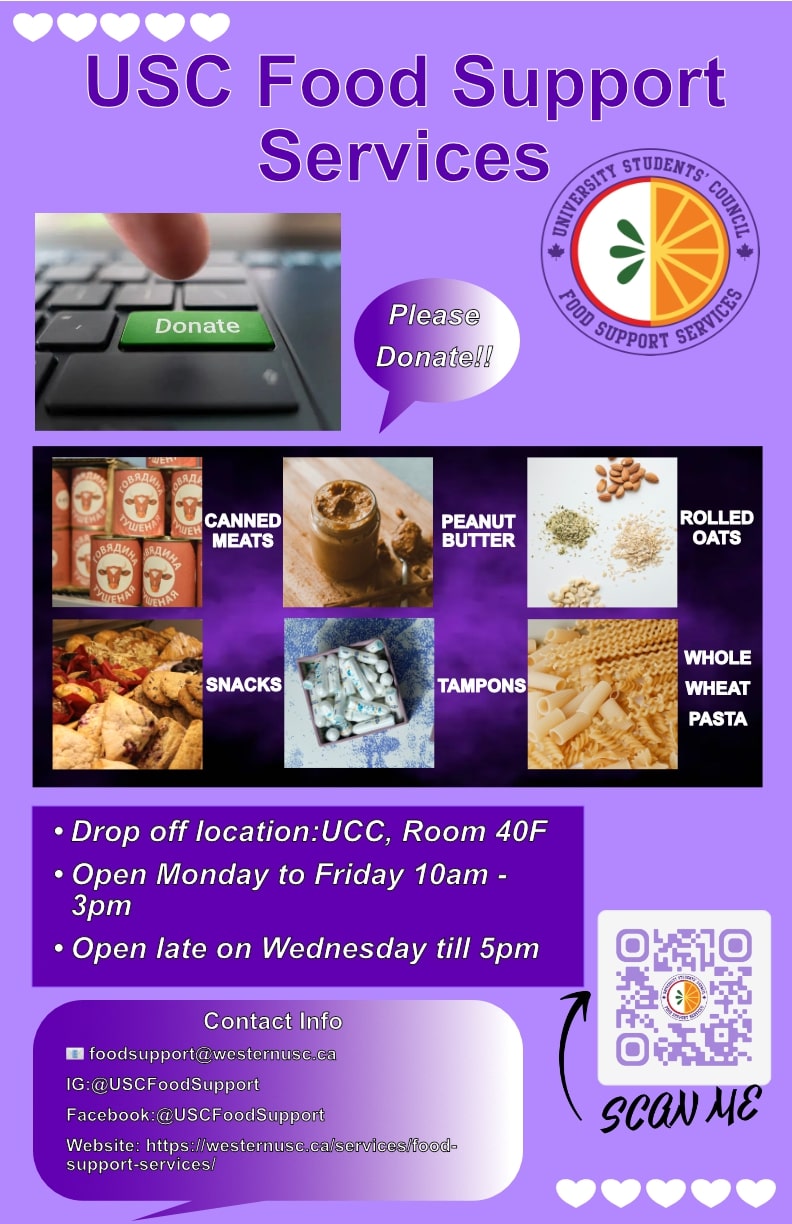 9/106
[Speaker Notes: yli5345_poster.jpg]
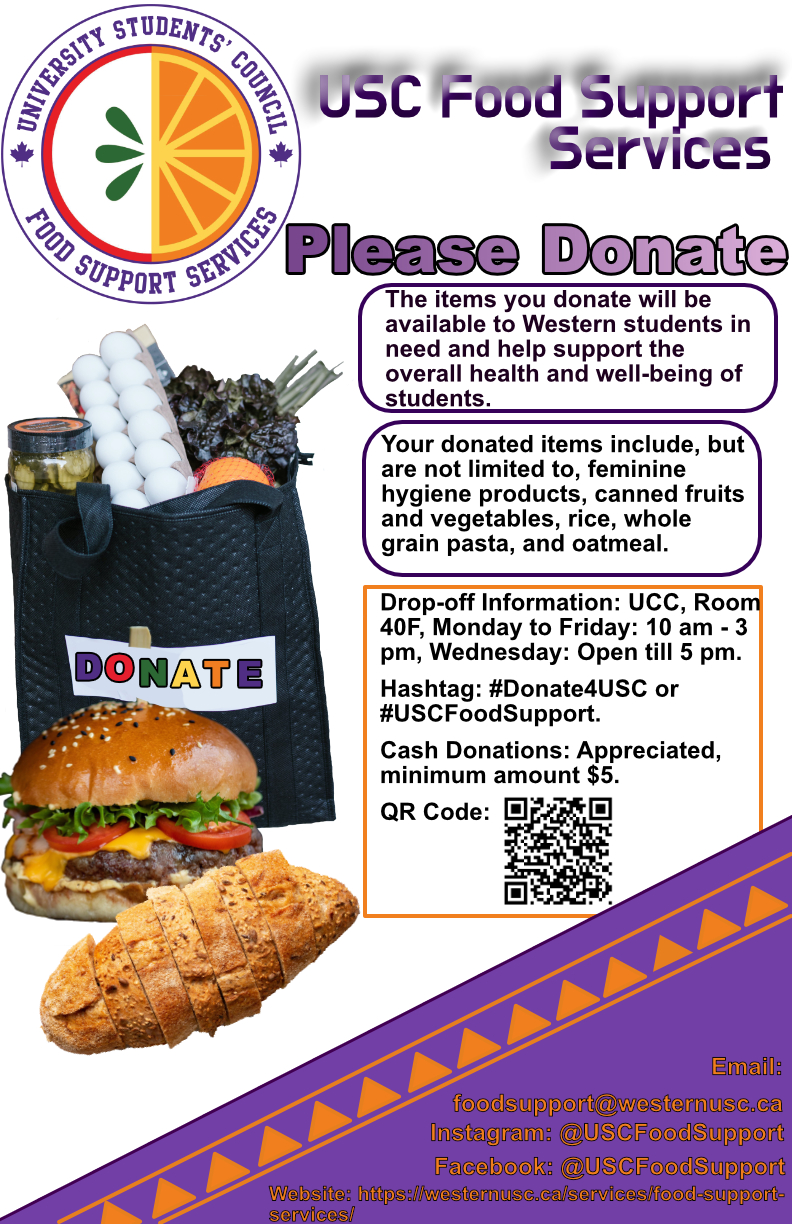 10/106
[Speaker Notes: ykuerban_poster.jpg]
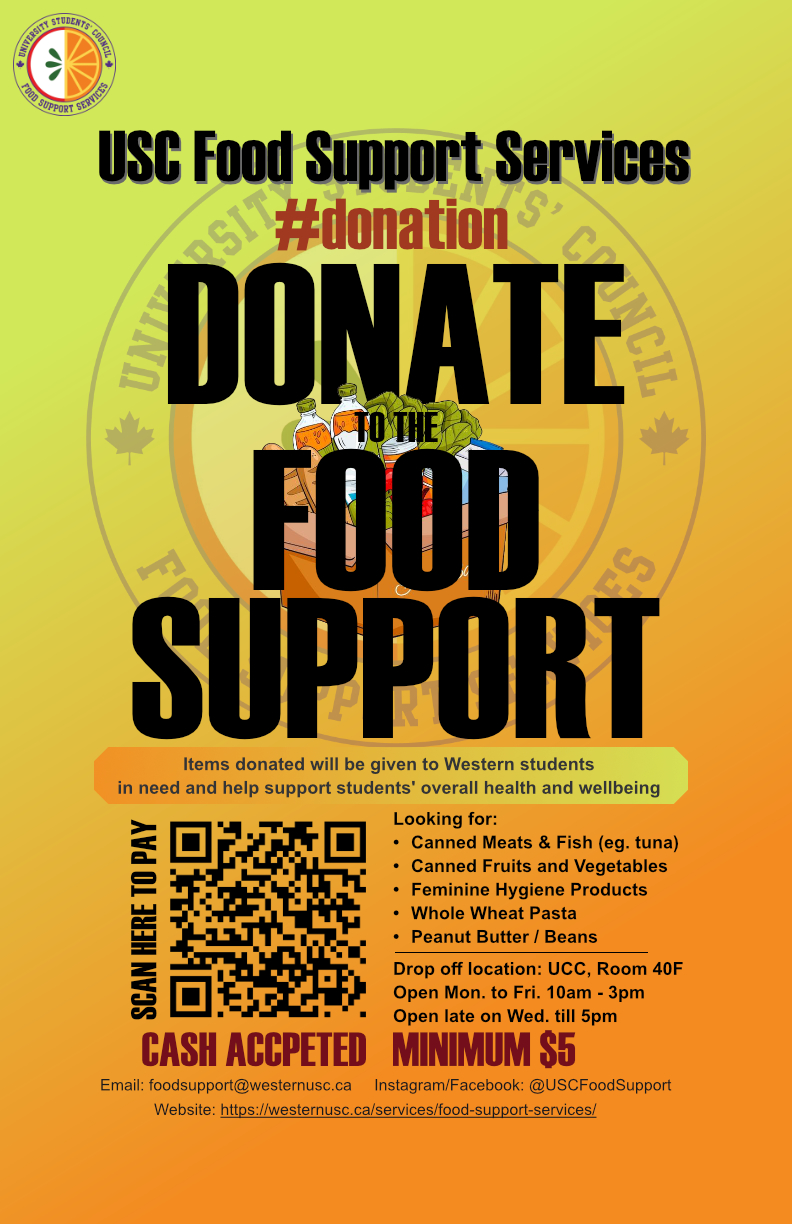 11/106
[Speaker Notes: yjian846_poster.jpg]
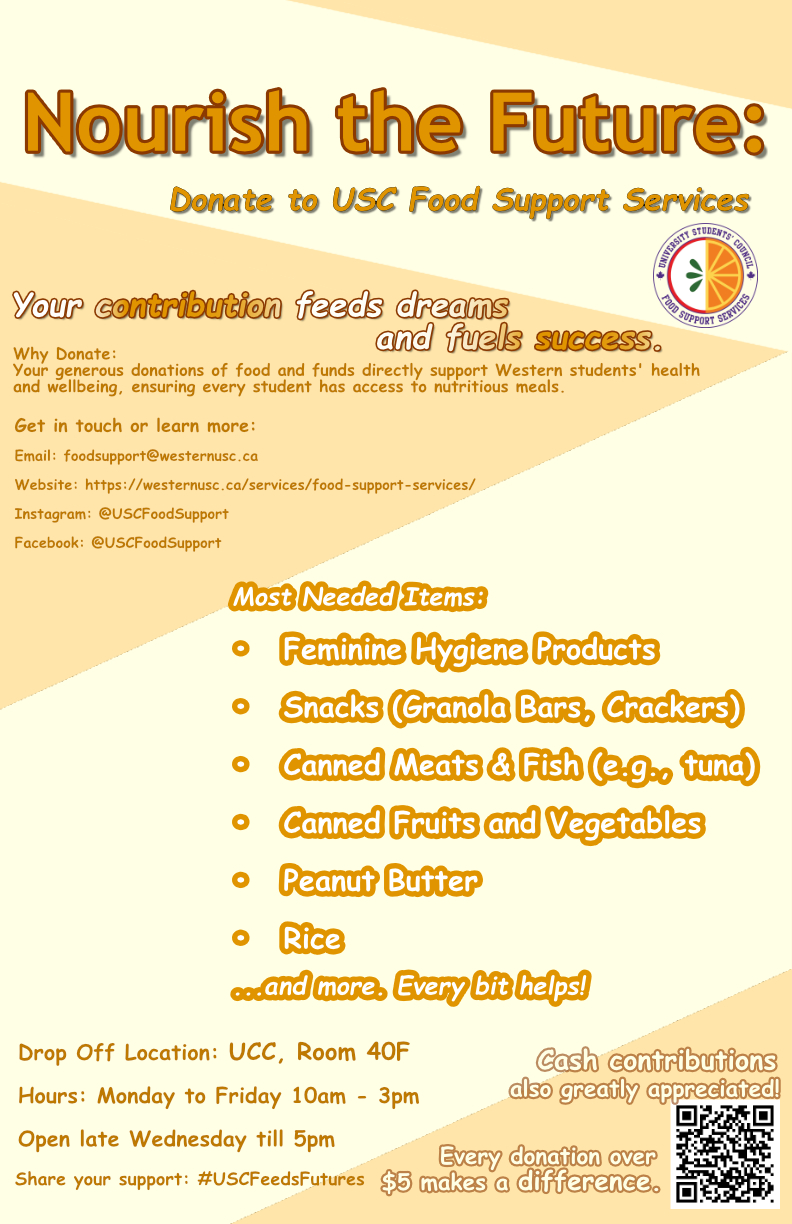 12/106
[Speaker Notes: xjin226_poster.jpg]
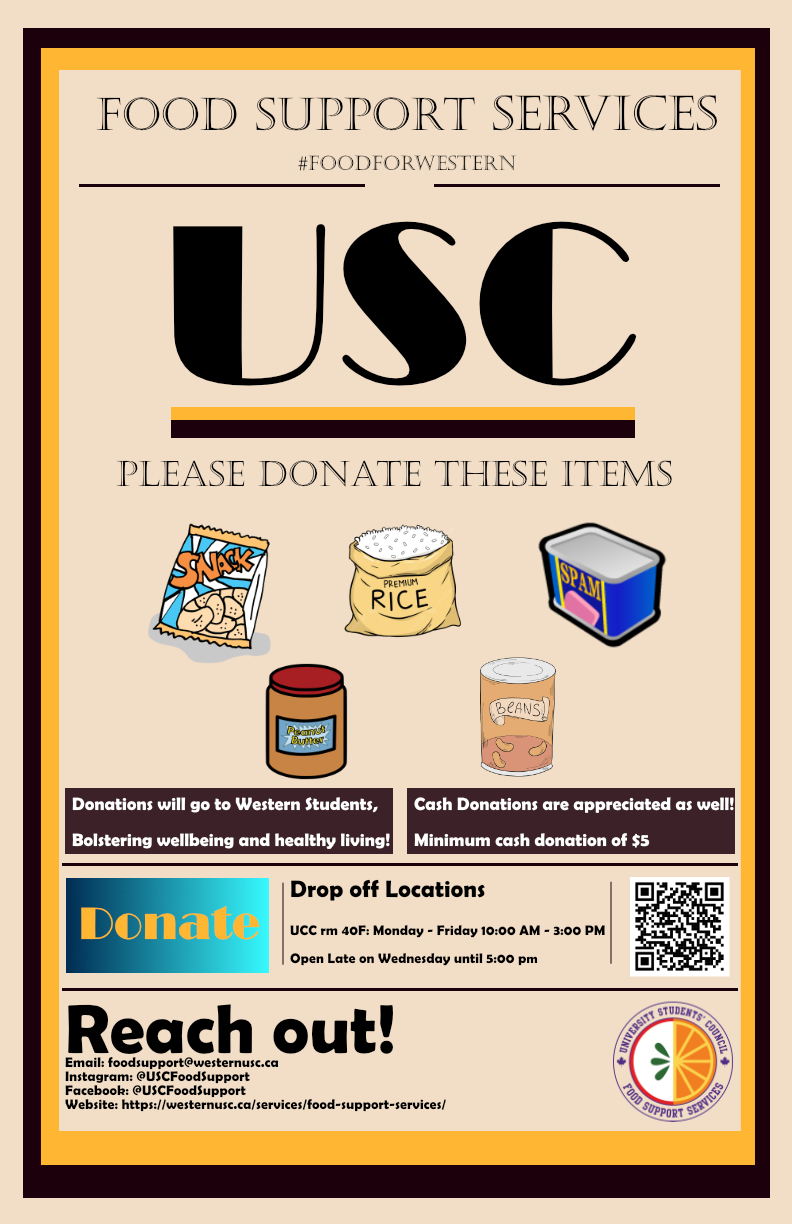 13/106
[Speaker Notes: wlin295_poster.jpg]
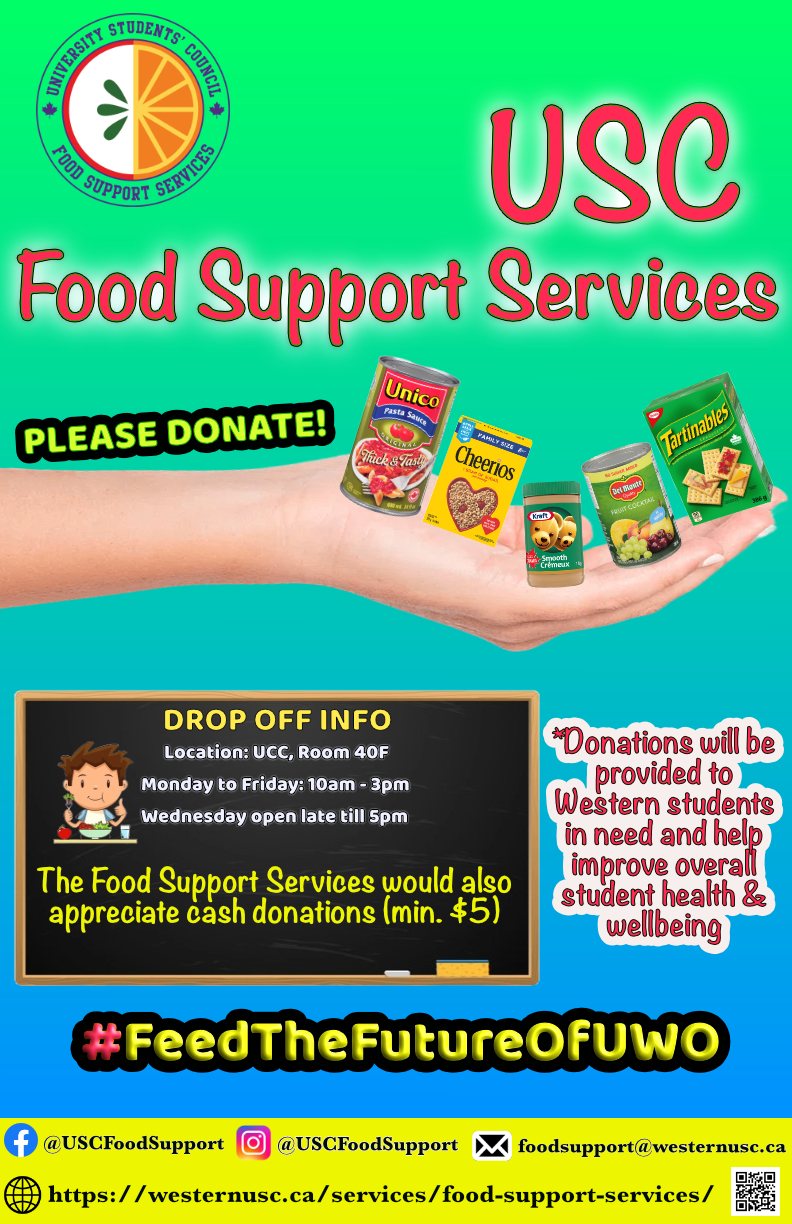 14/106
[Speaker Notes: wlee457_poster.jpg]
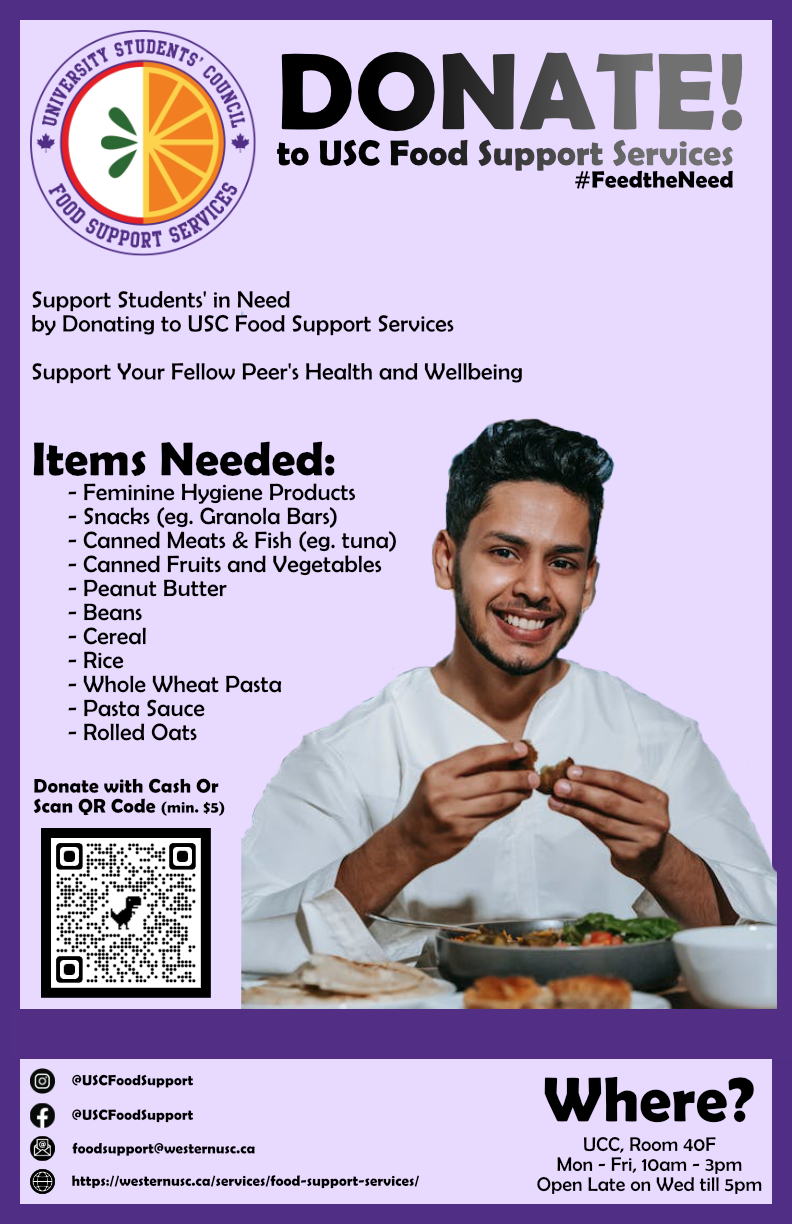 15/106
[Speaker Notes: wlee452_poster.jpg]
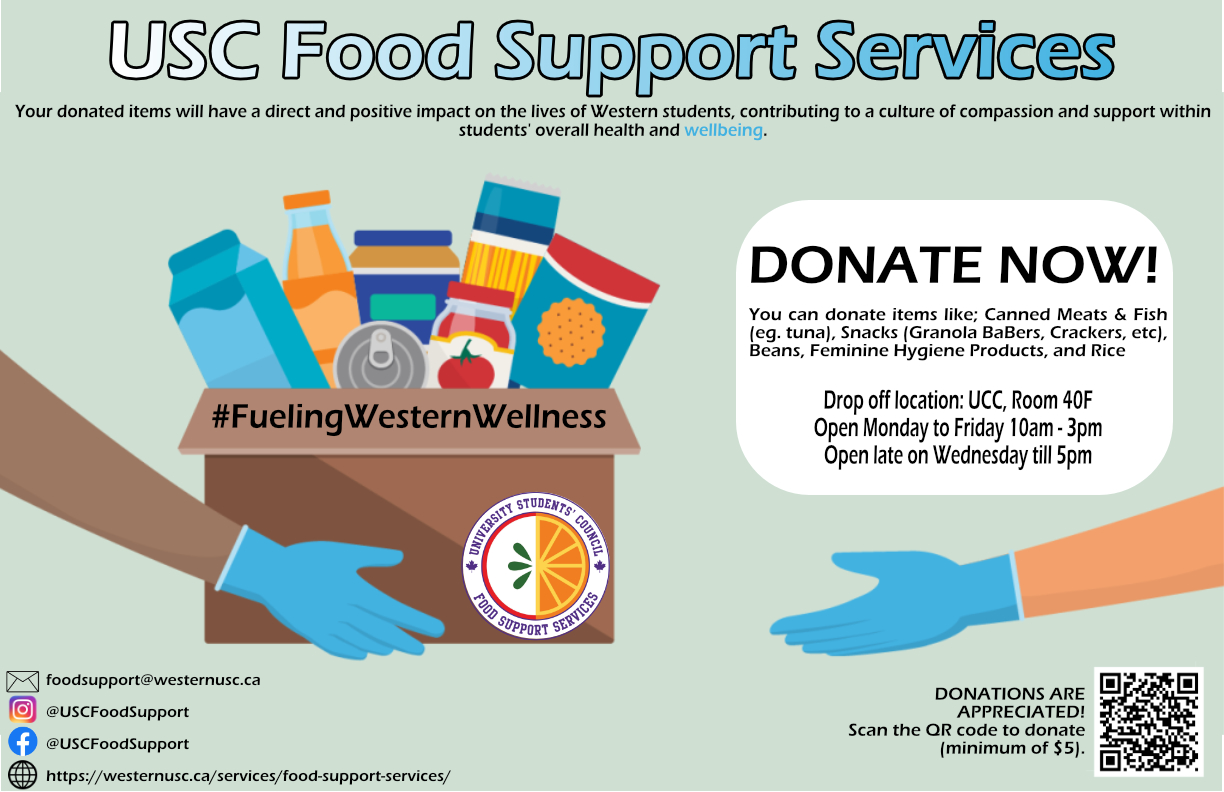 16/106
[Speaker Notes: whoang3_poster.jpg]
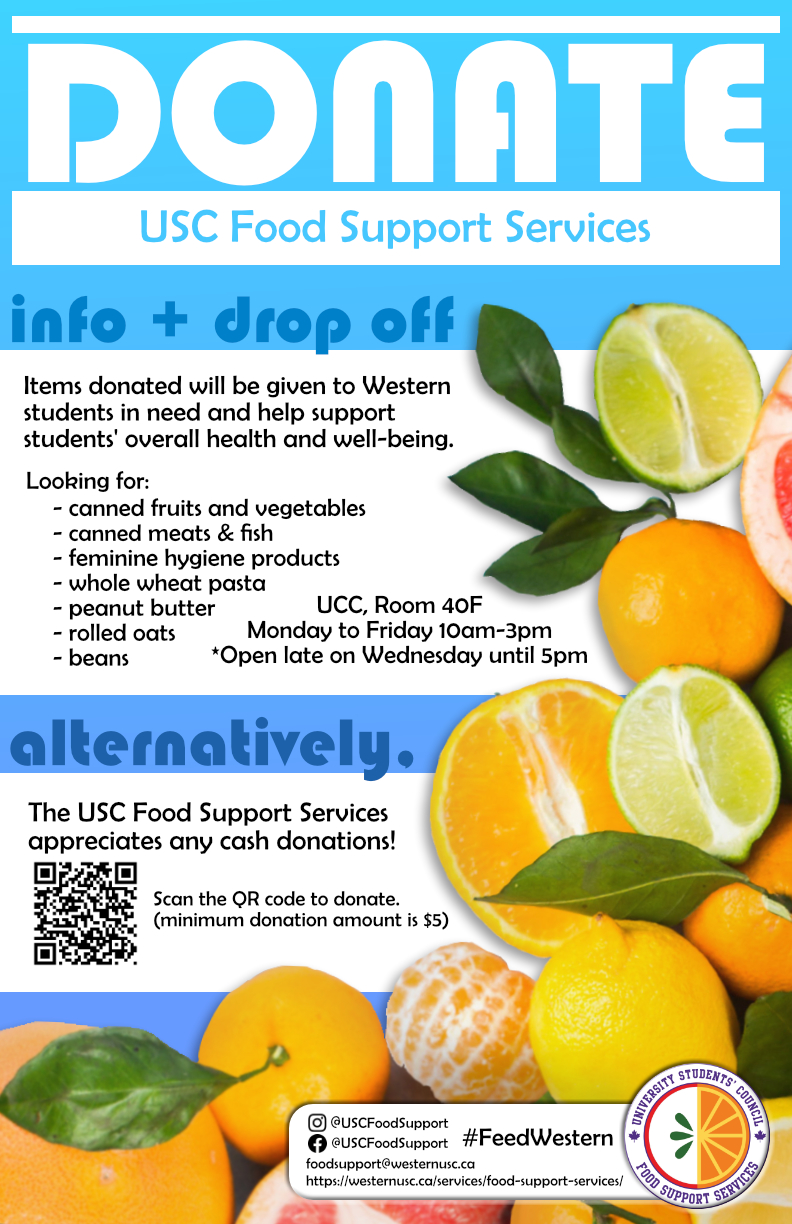 17/106
[Speaker Notes: vlluka_poster.jpg]
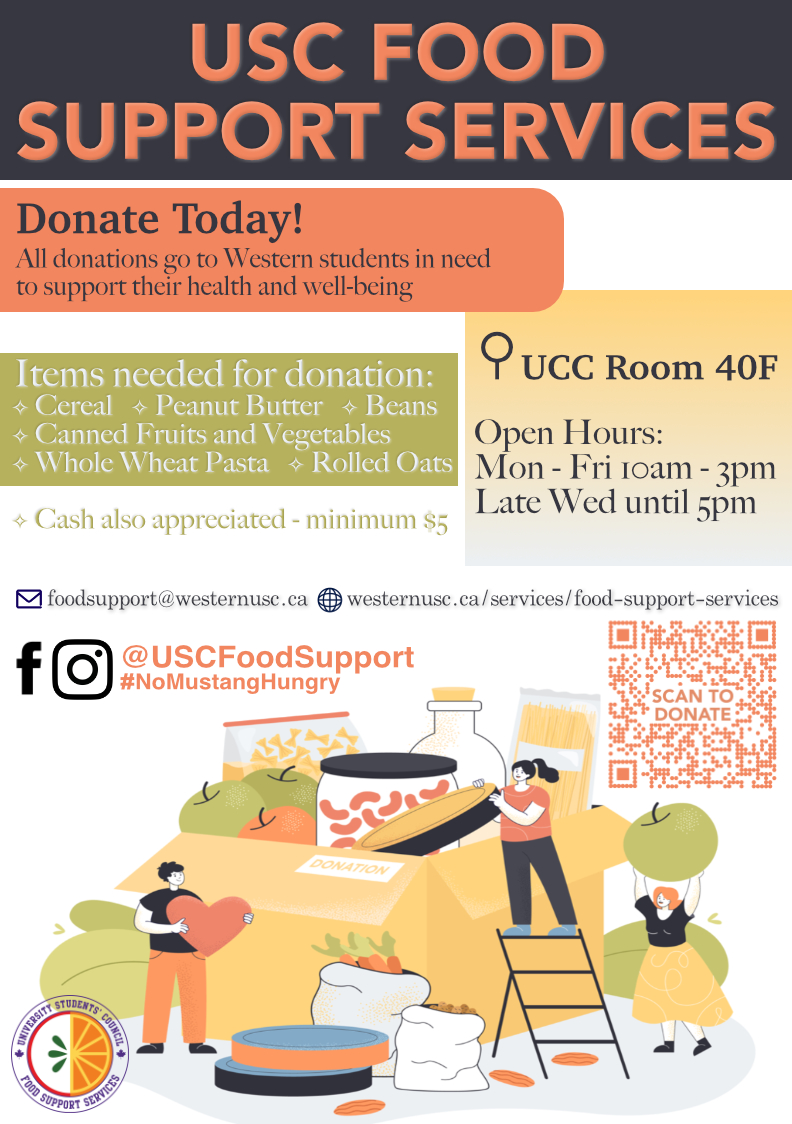 18/106
[Speaker Notes: vkonidi_poster.jpg]
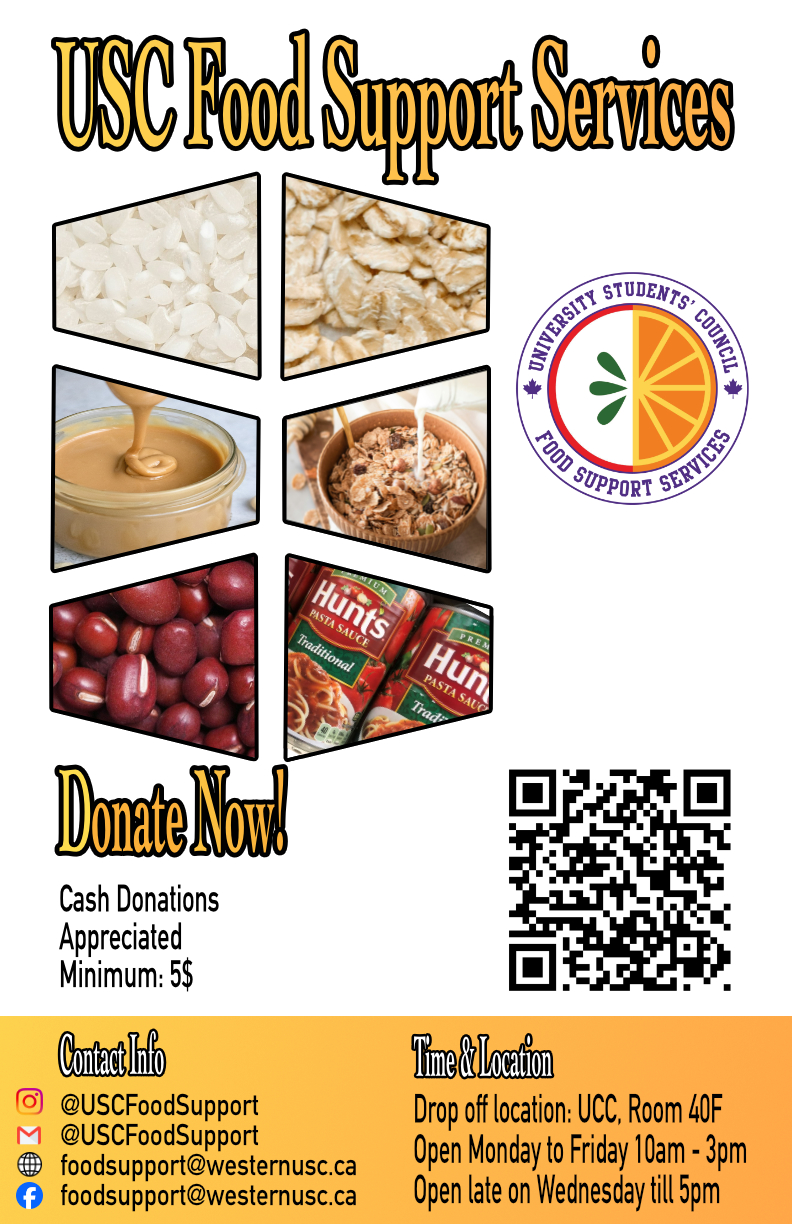 19/106
[Speaker Notes: tkarimje_poster.jpg]
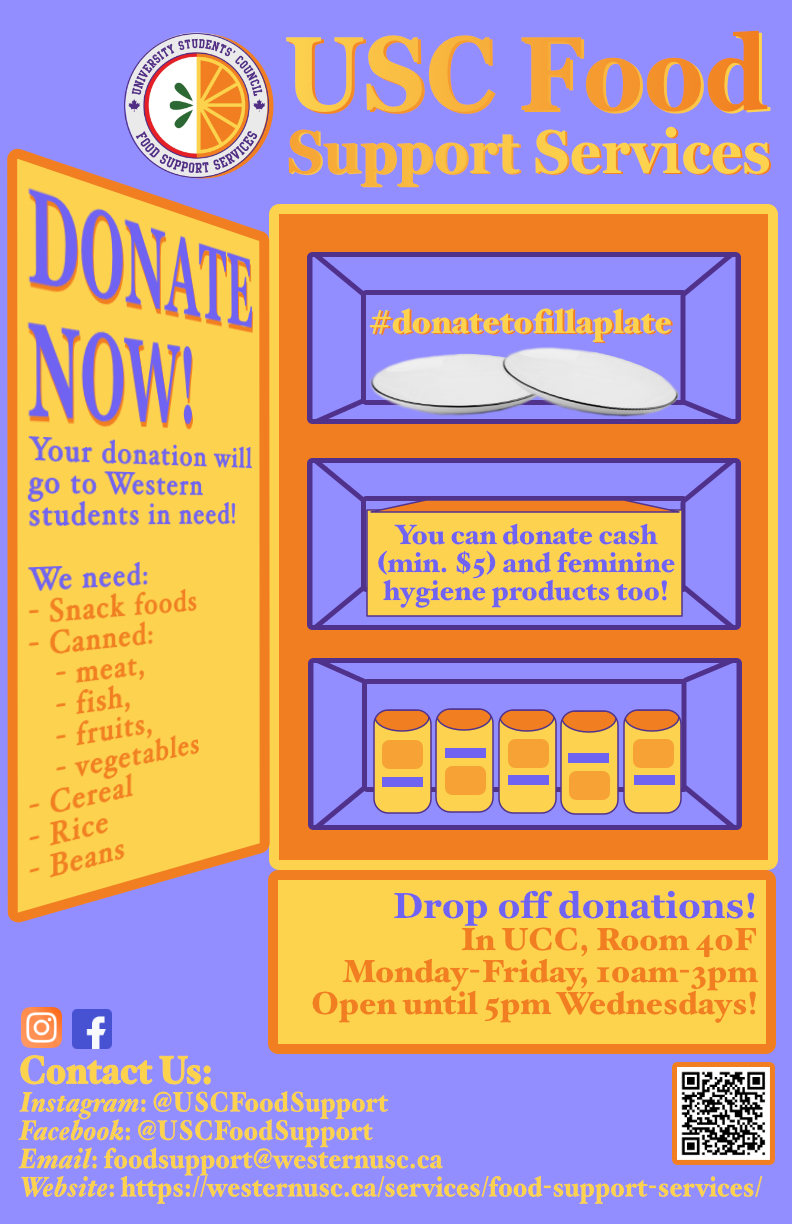 20/106
[Speaker Notes: thayes27_poster.jpg]
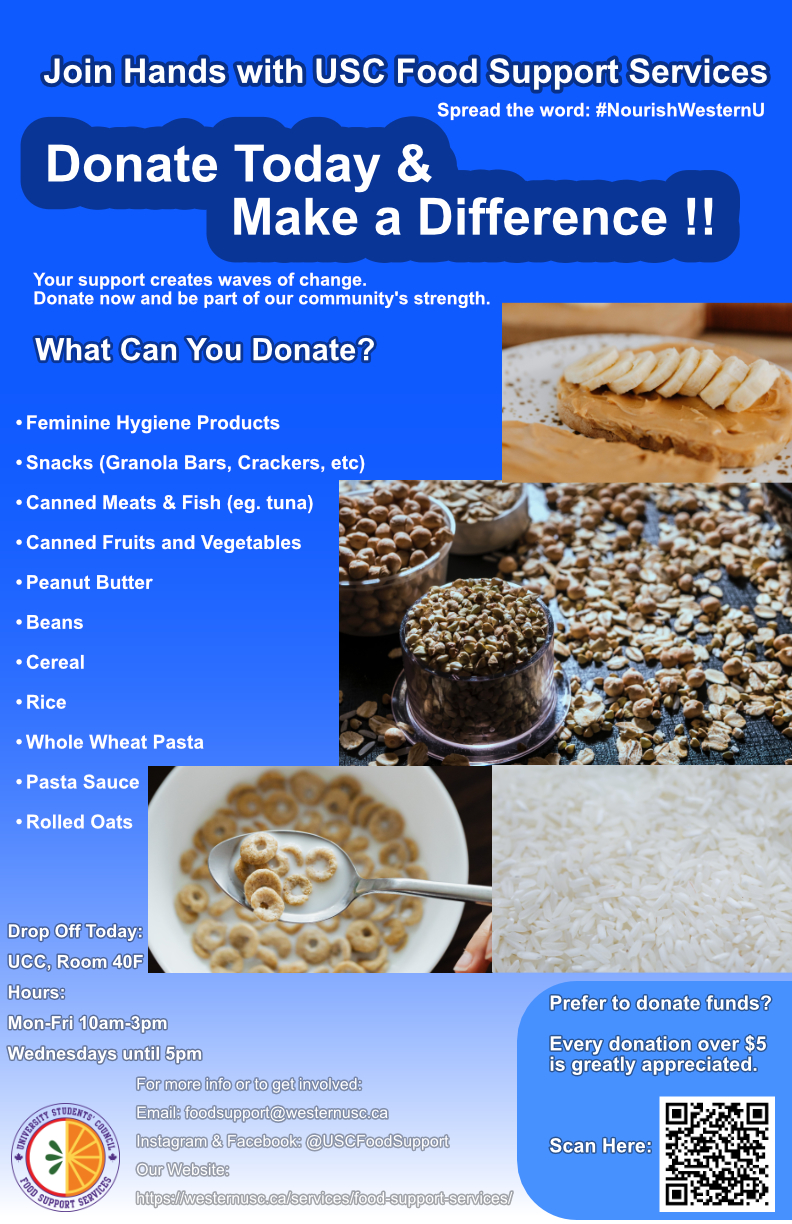 21/106
[Speaker Notes: slin425_poster.jpg]
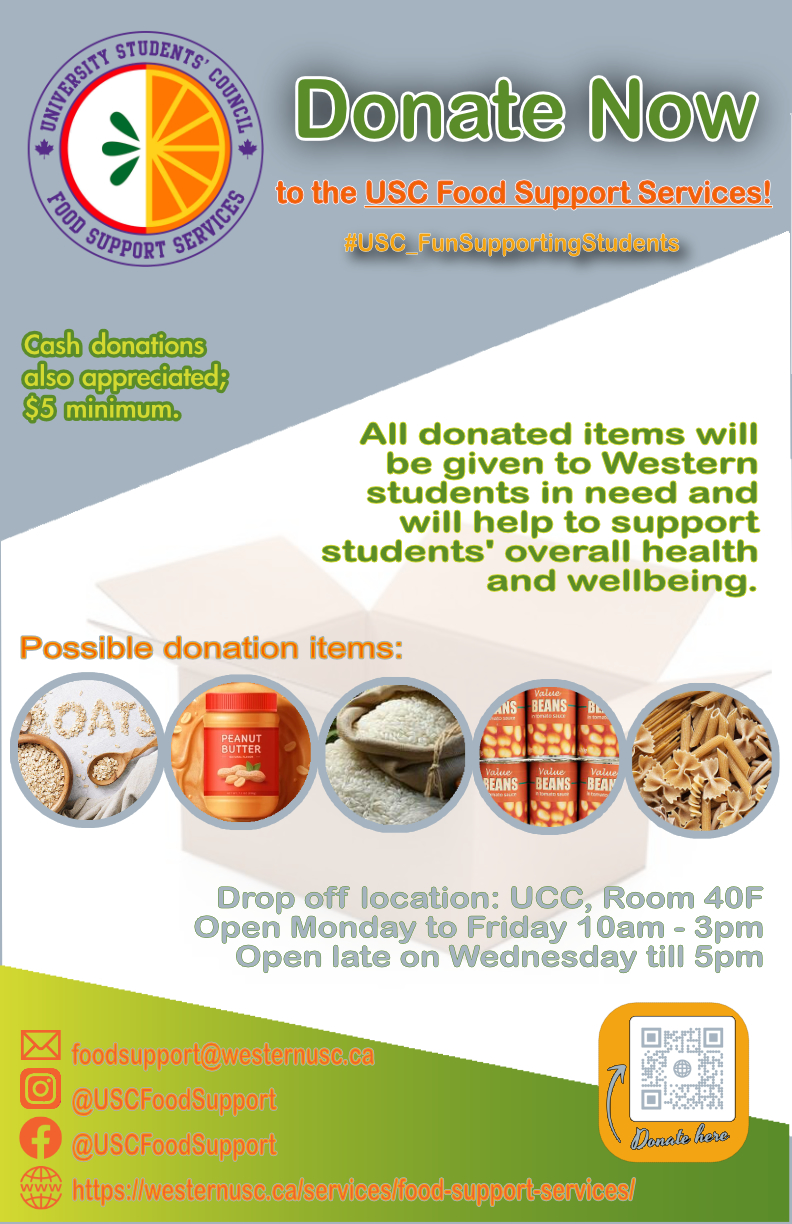 22/106
[Speaker Notes: slee2979_poster.jpg]
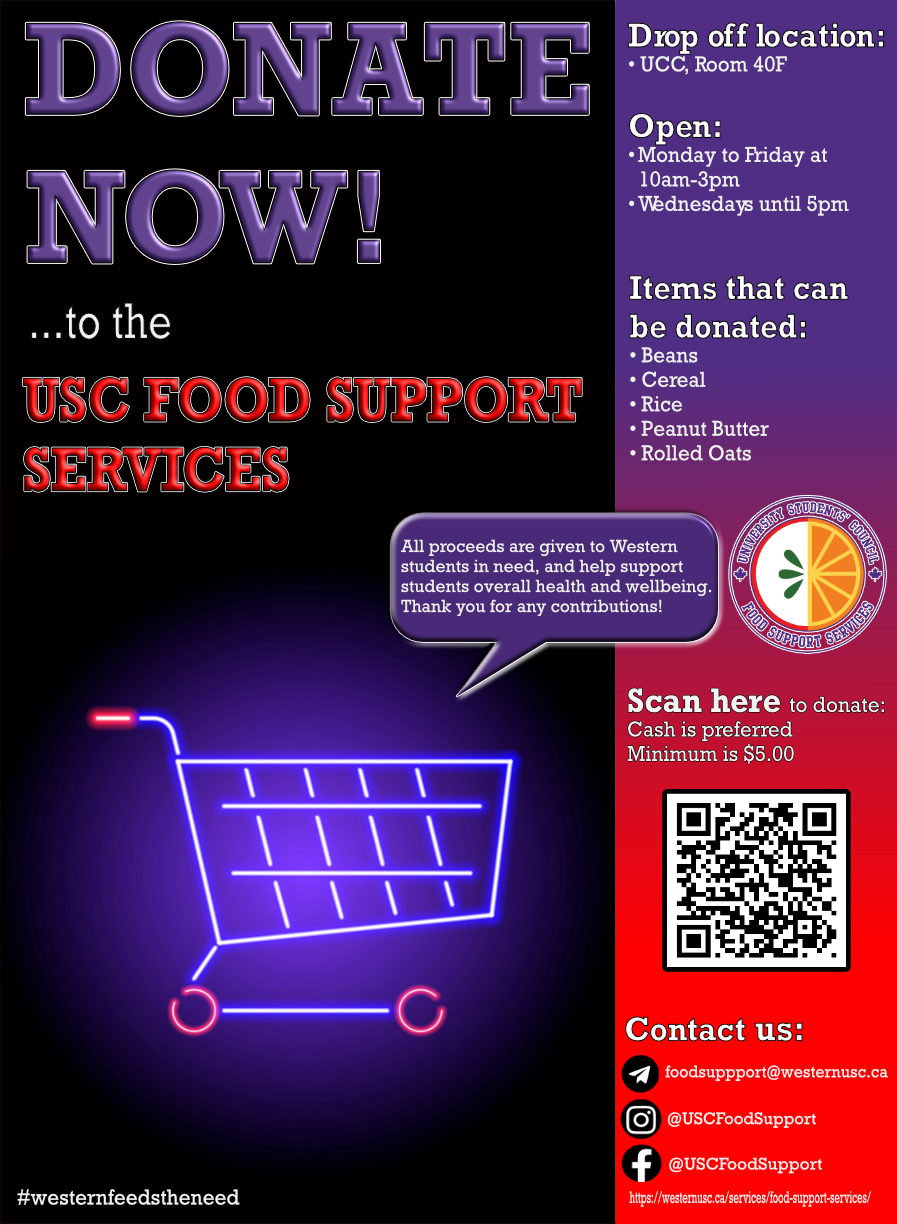 23/106
[Speaker Notes: slebla53_poster.jpg]
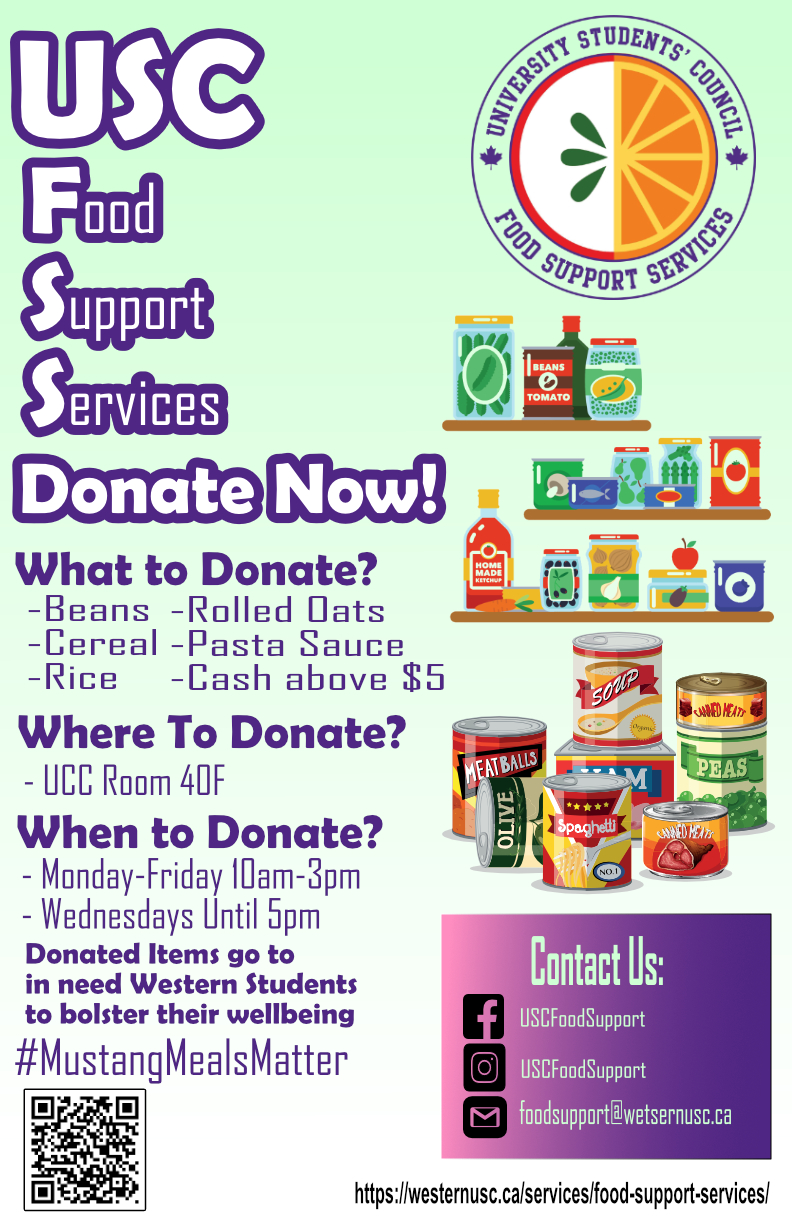 24/106
[Speaker Notes: sknigh23_poster.jpg]
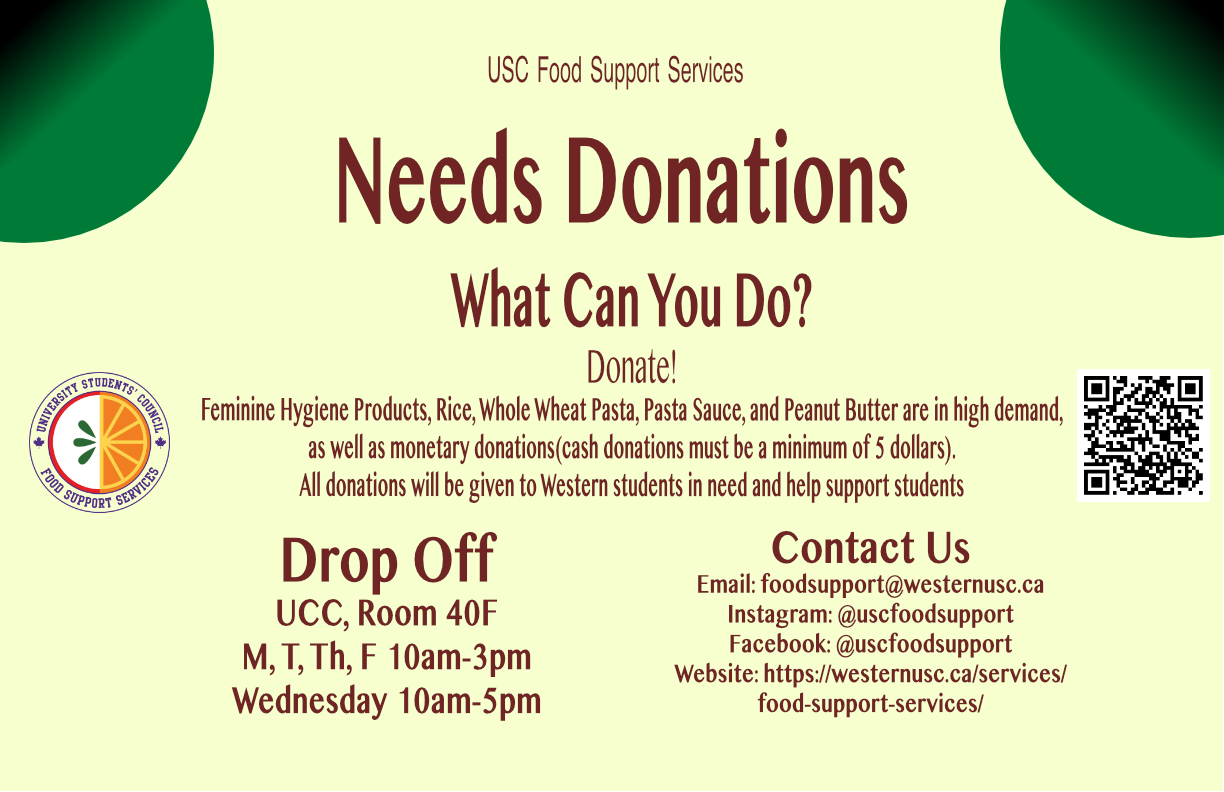 25/106
[Speaker Notes: skirkla_poster.jpg]
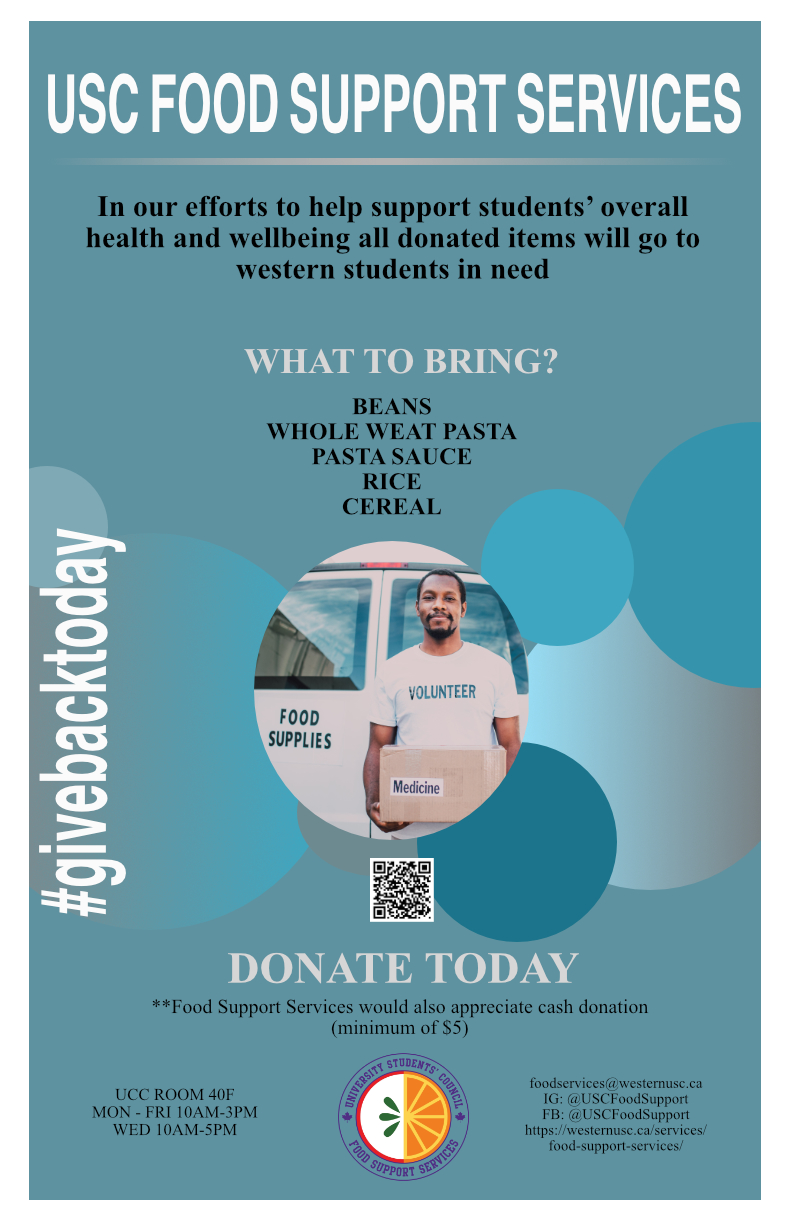 26/106
[Speaker Notes: sisherwo_poster.jpg]
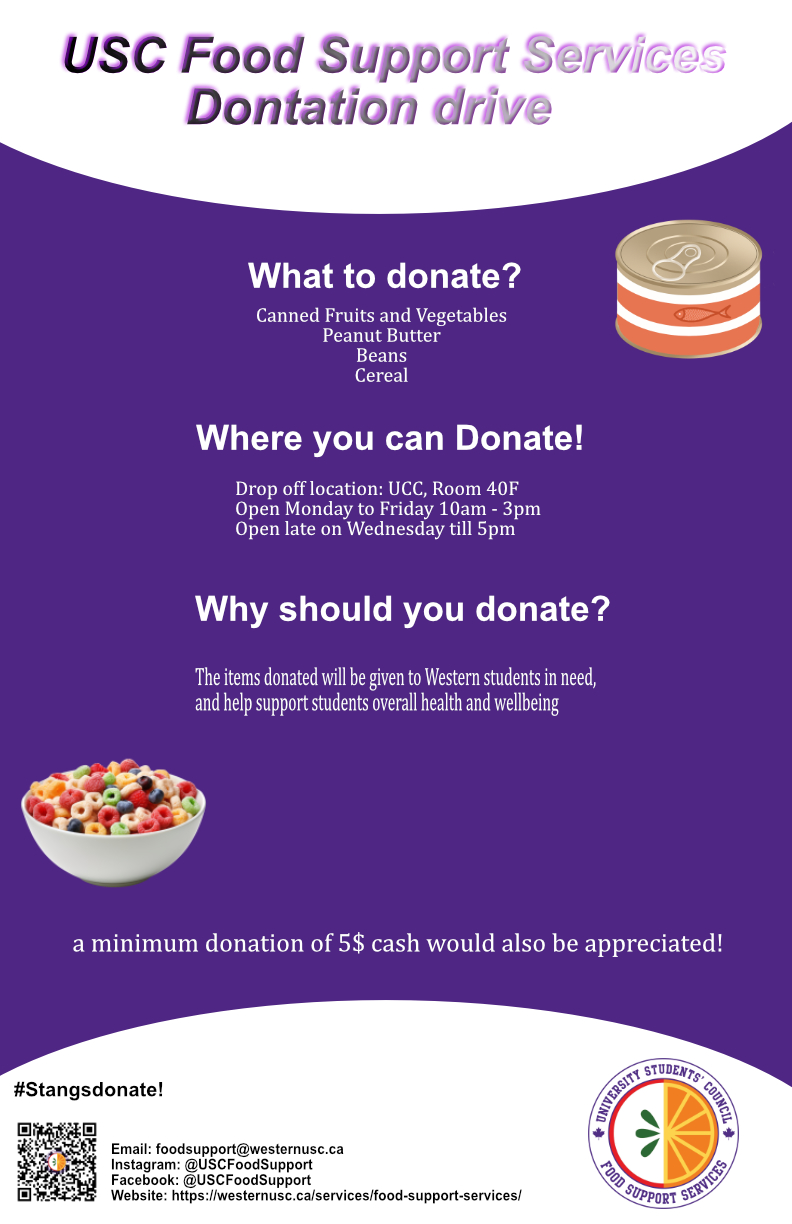 27/106
[Speaker Notes: shou57_poster.jpg]
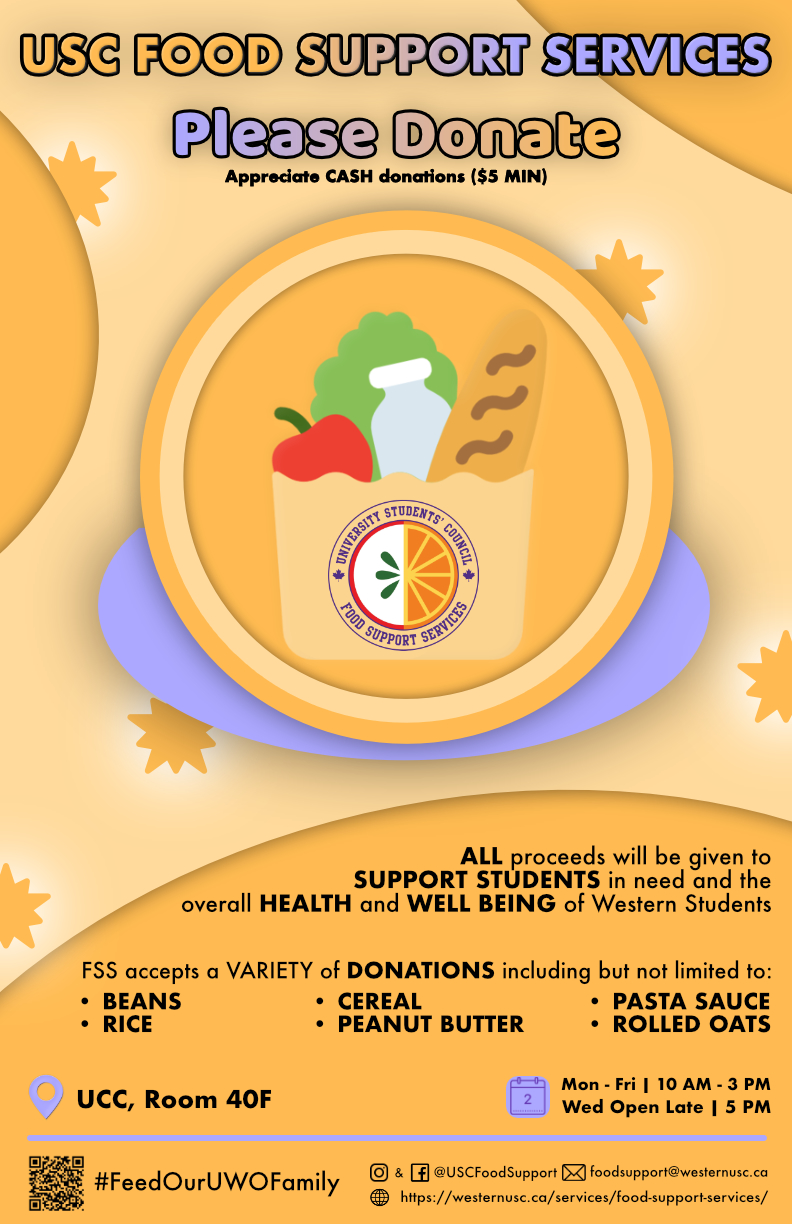 28/106
[Speaker Notes: rli657_poster.jpg]
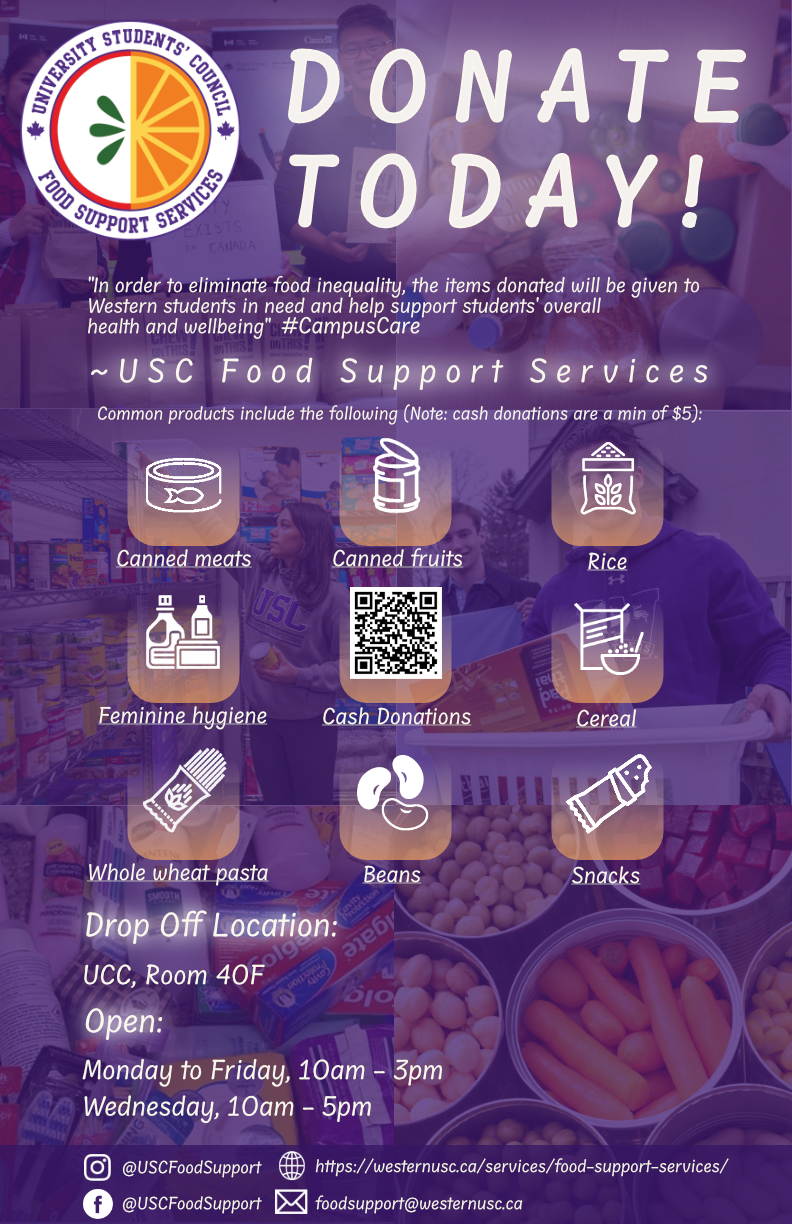 29/106
[Speaker Notes: rkhan388_poster.jpg]
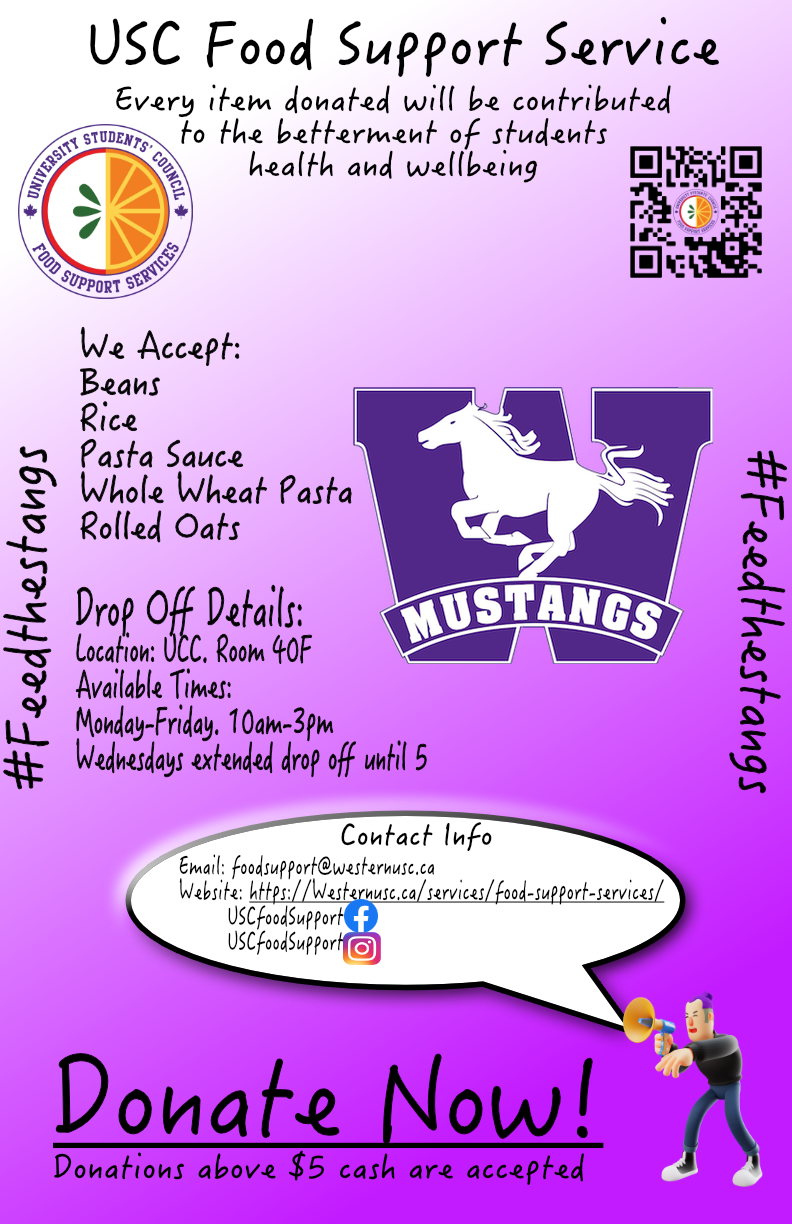 30/106
[Speaker Notes: rkerkos_poster.jpg]
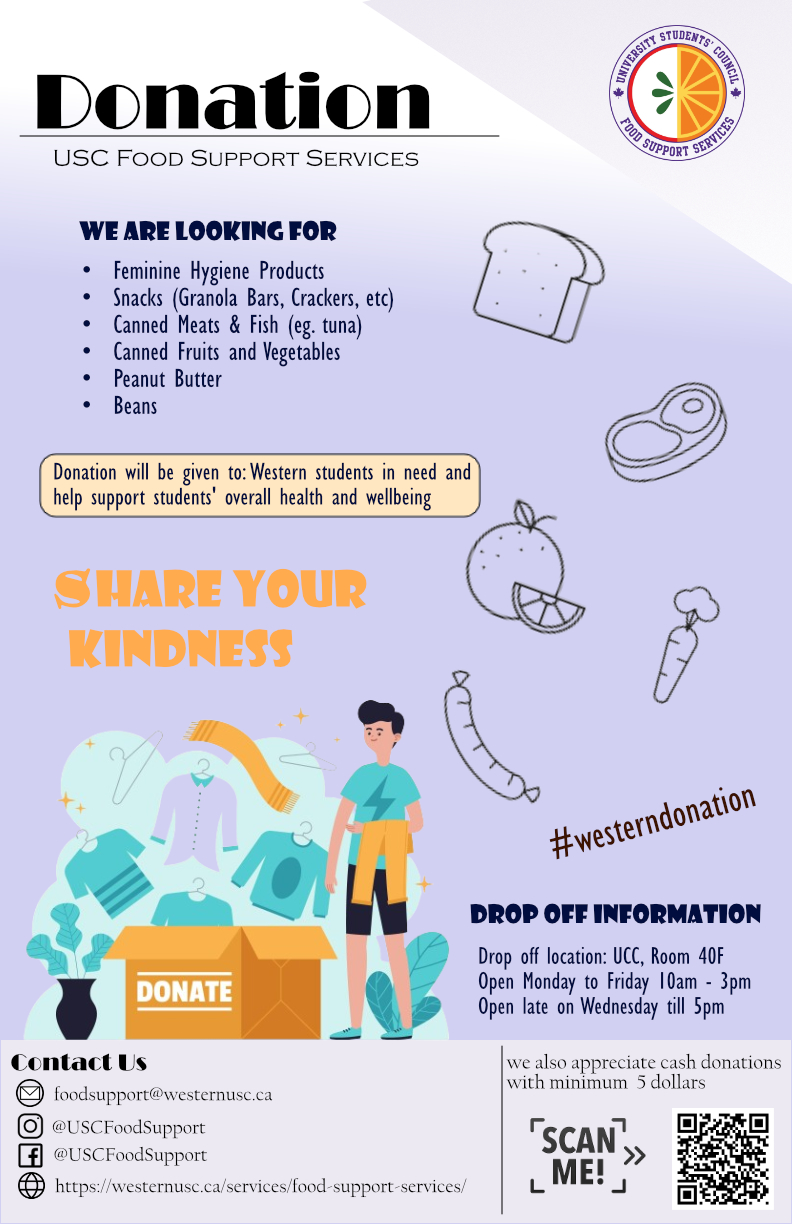 31/106
[Speaker Notes: rju7_poster.jpg]
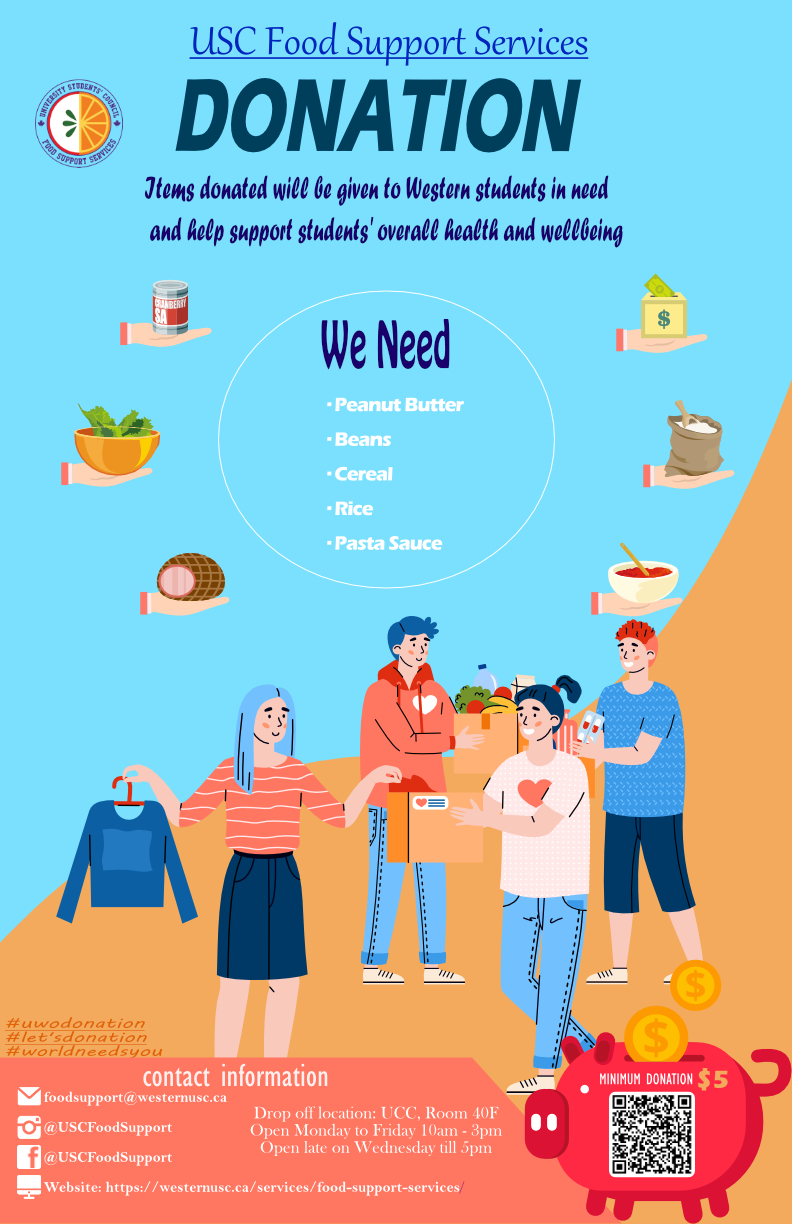 32/106
[Speaker Notes: qliu482_poster.jpg]
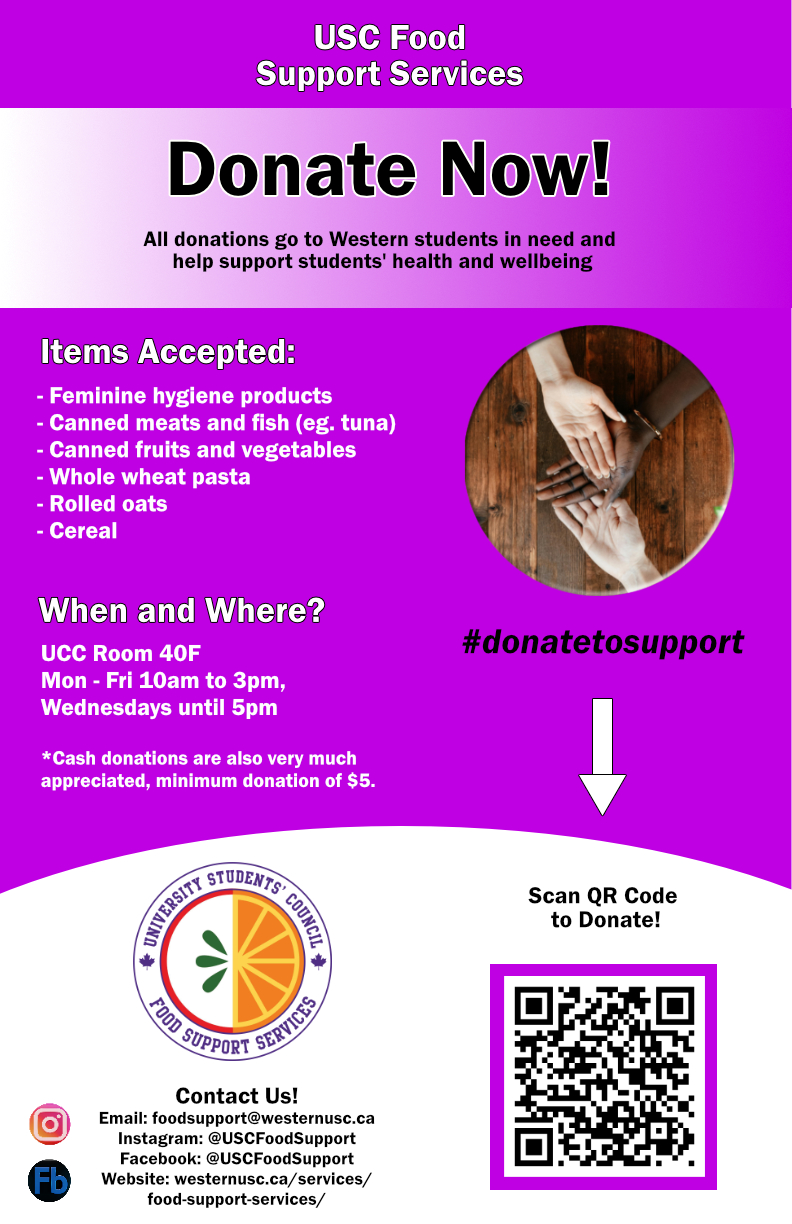 33/106
[Speaker Notes: pip8_poster.jpg]
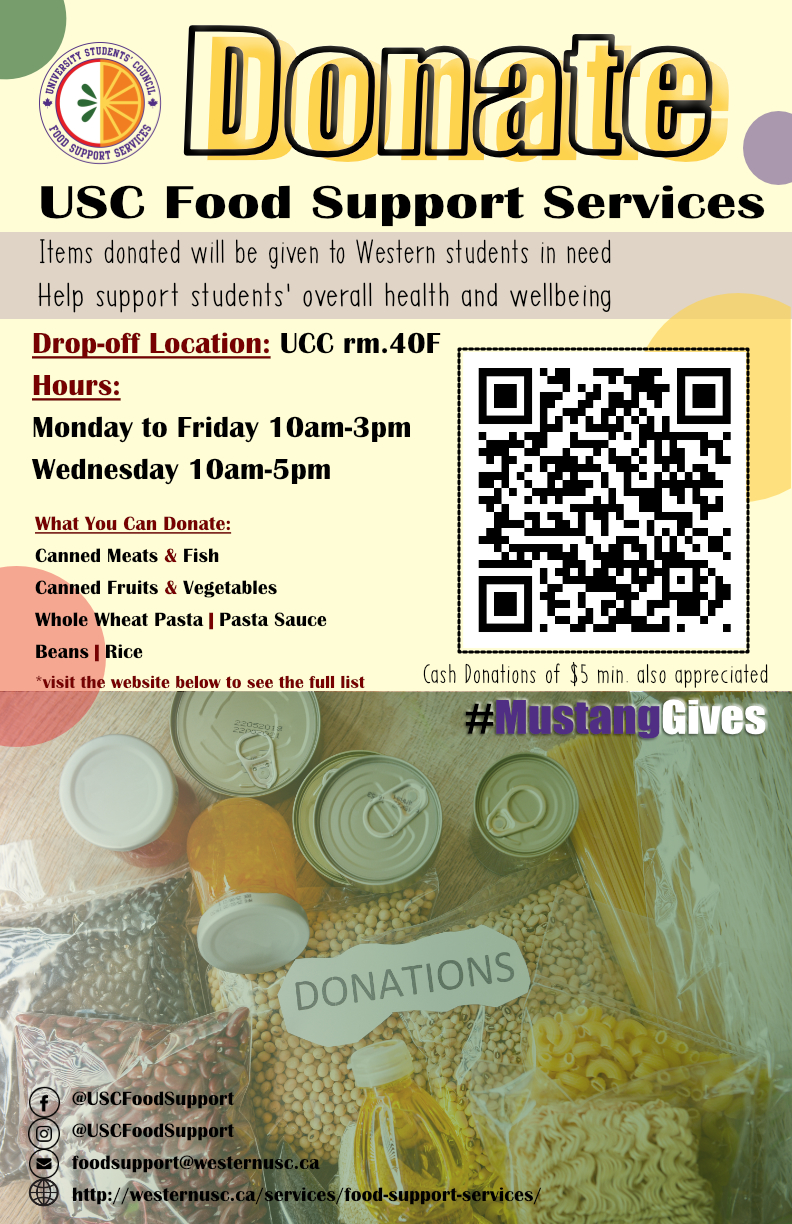 34/106
[Speaker Notes: nlesaca_poster.jpg]
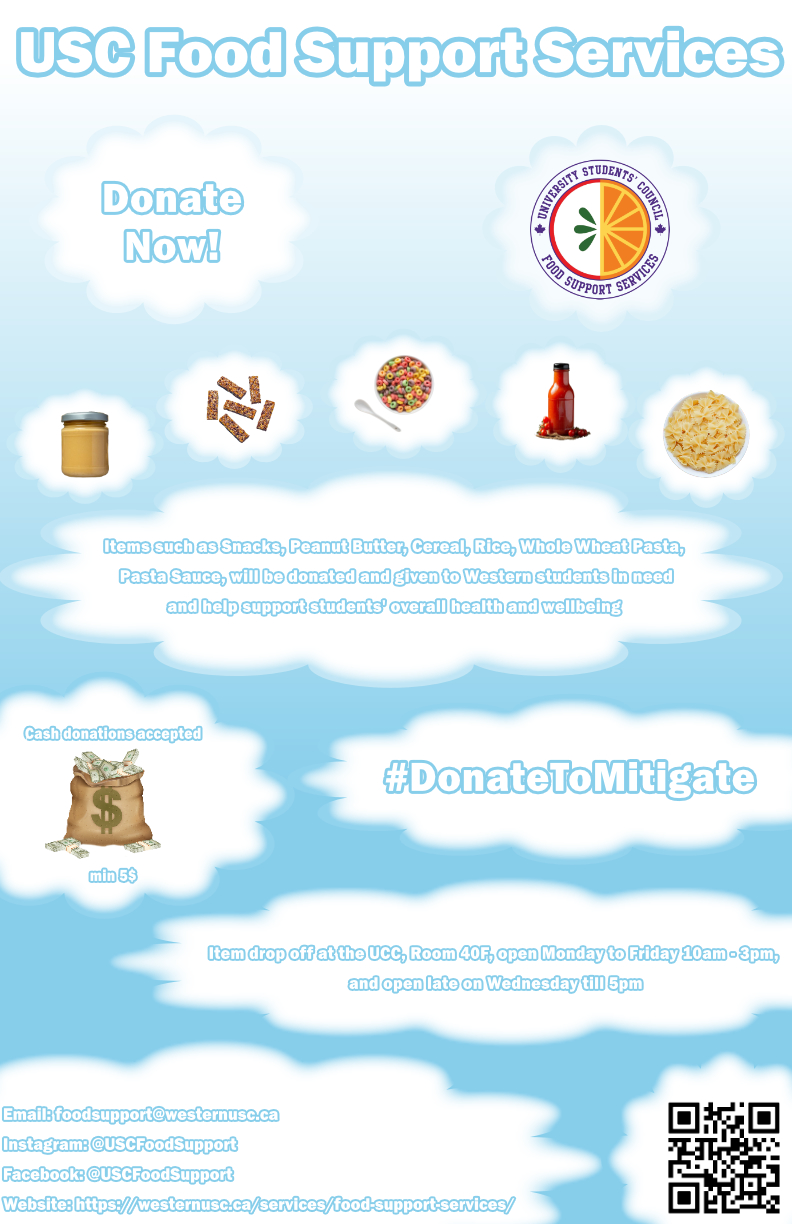 35/106
[Speaker Notes: nkleiman_poster.jpg]
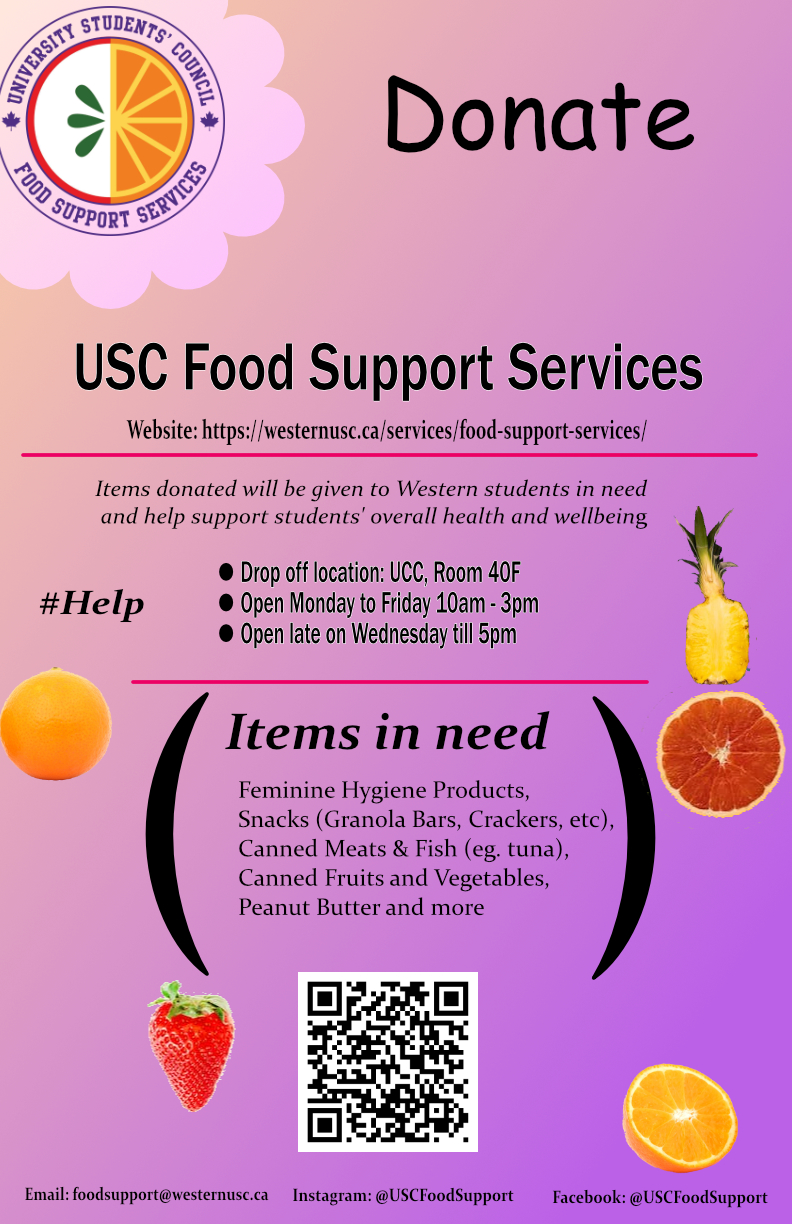 36/106
[Speaker Notes: nkiroff_poster.jpg]
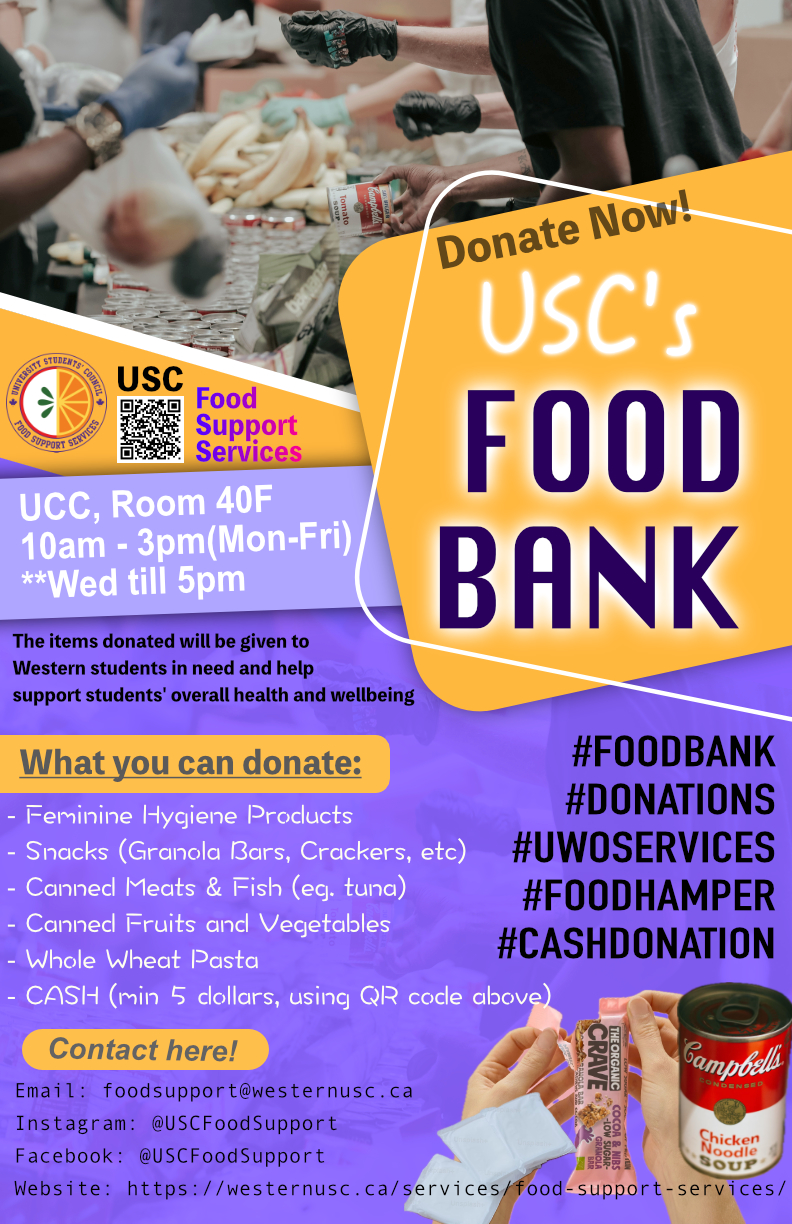 37/106
[Speaker Notes: nkim329_poster.jpg]
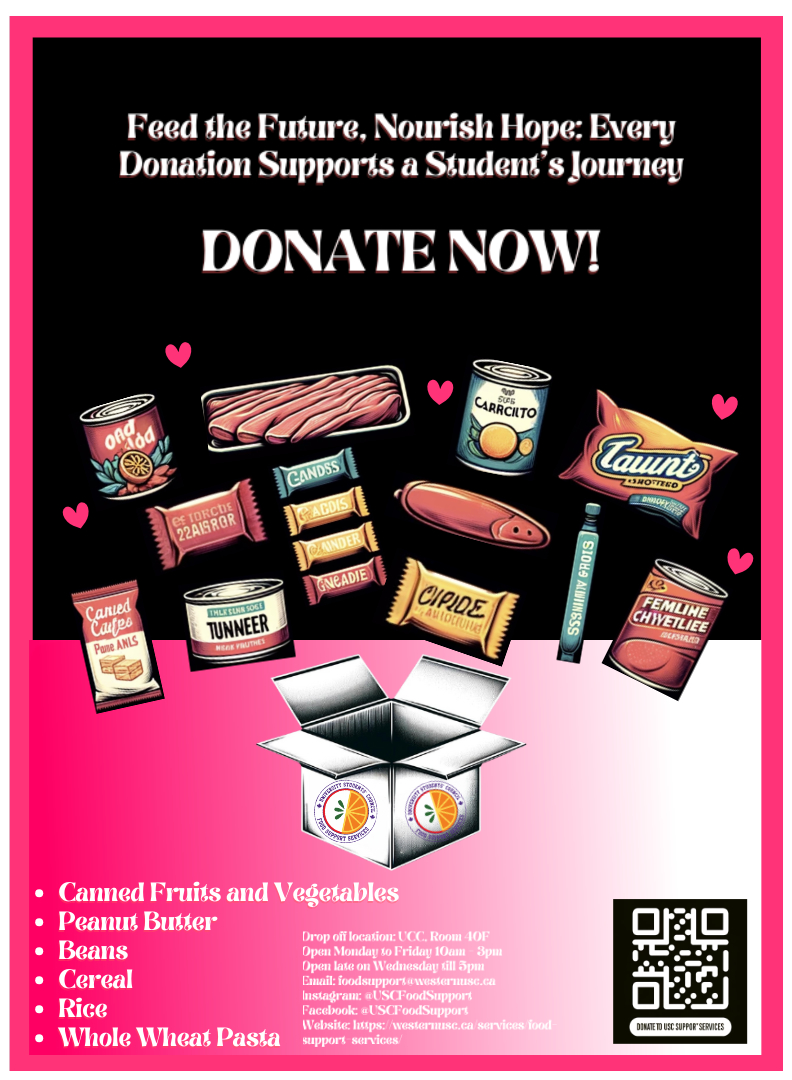 38/106
[Speaker Notes: nkaushi2_poster.jpg]
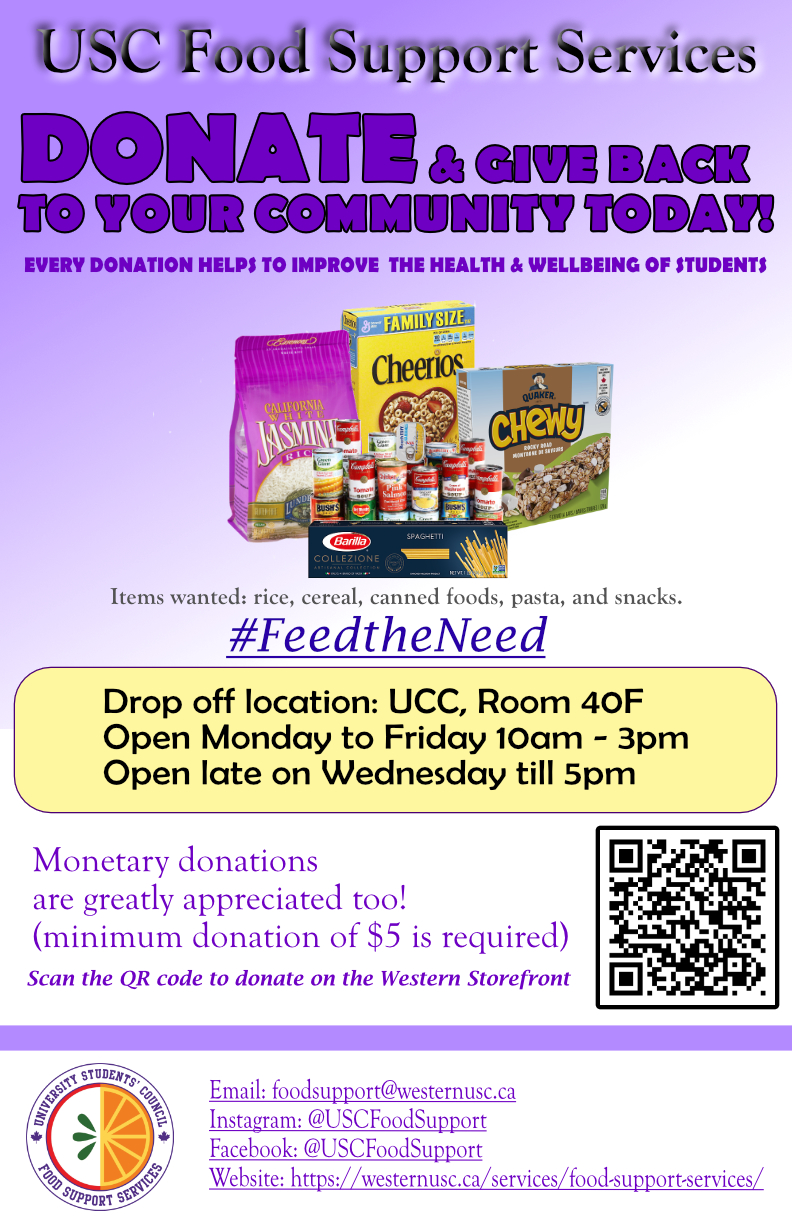 39/106
[Speaker Notes: mli2574_poster.jpg]
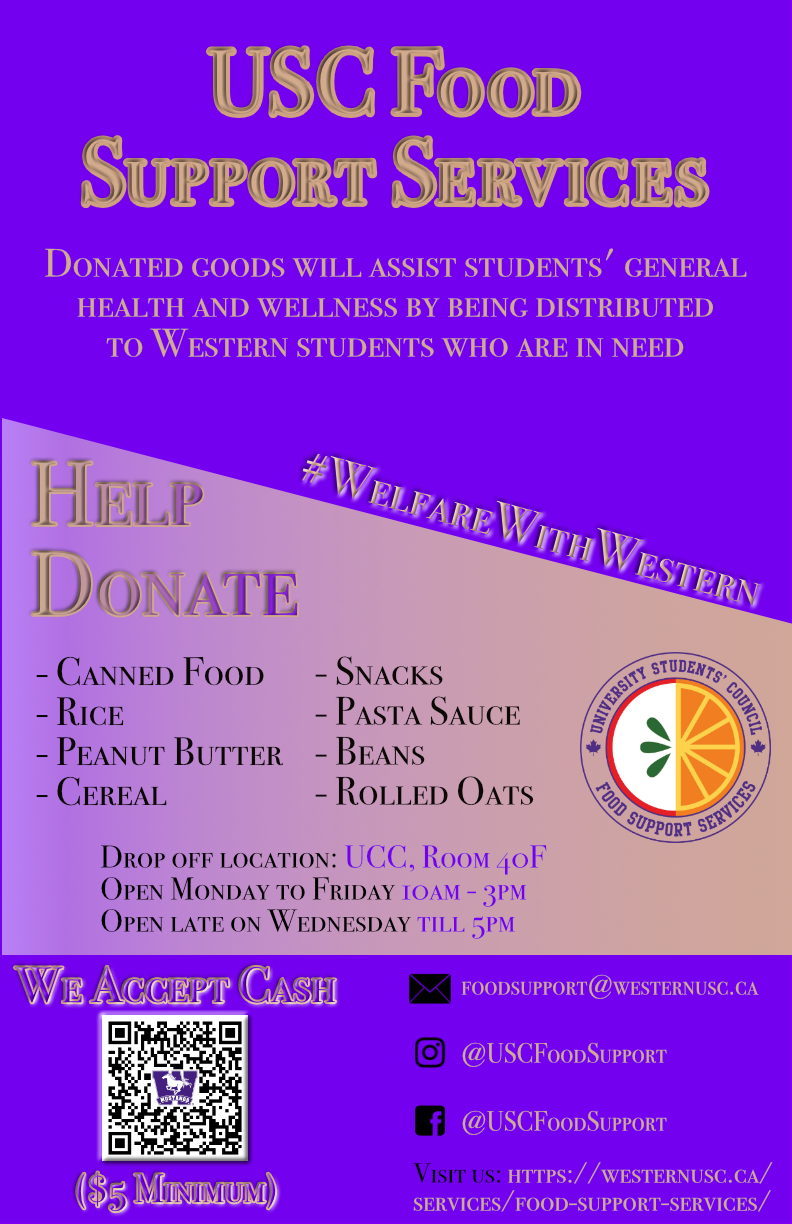 40/106
[Speaker Notes: mlee989_poster.jpg]
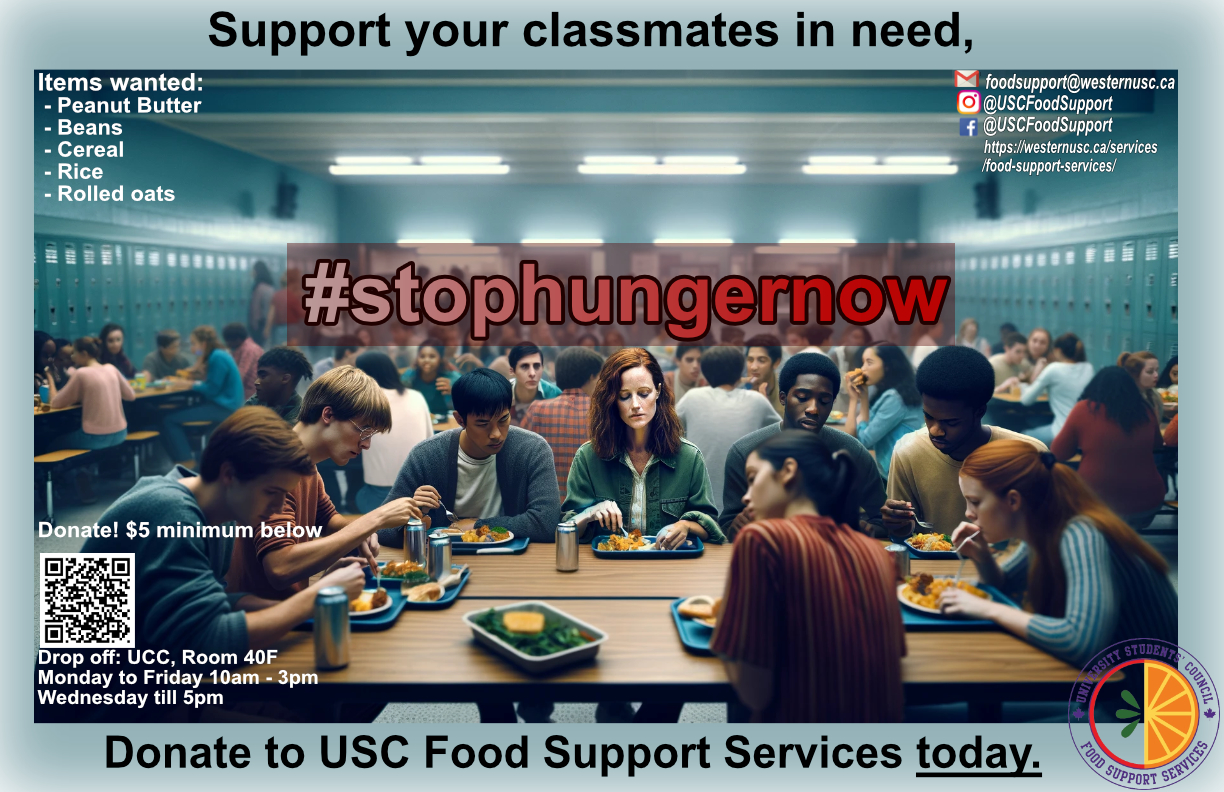 41/106
[Speaker Notes: mlasker_poster.jpg]
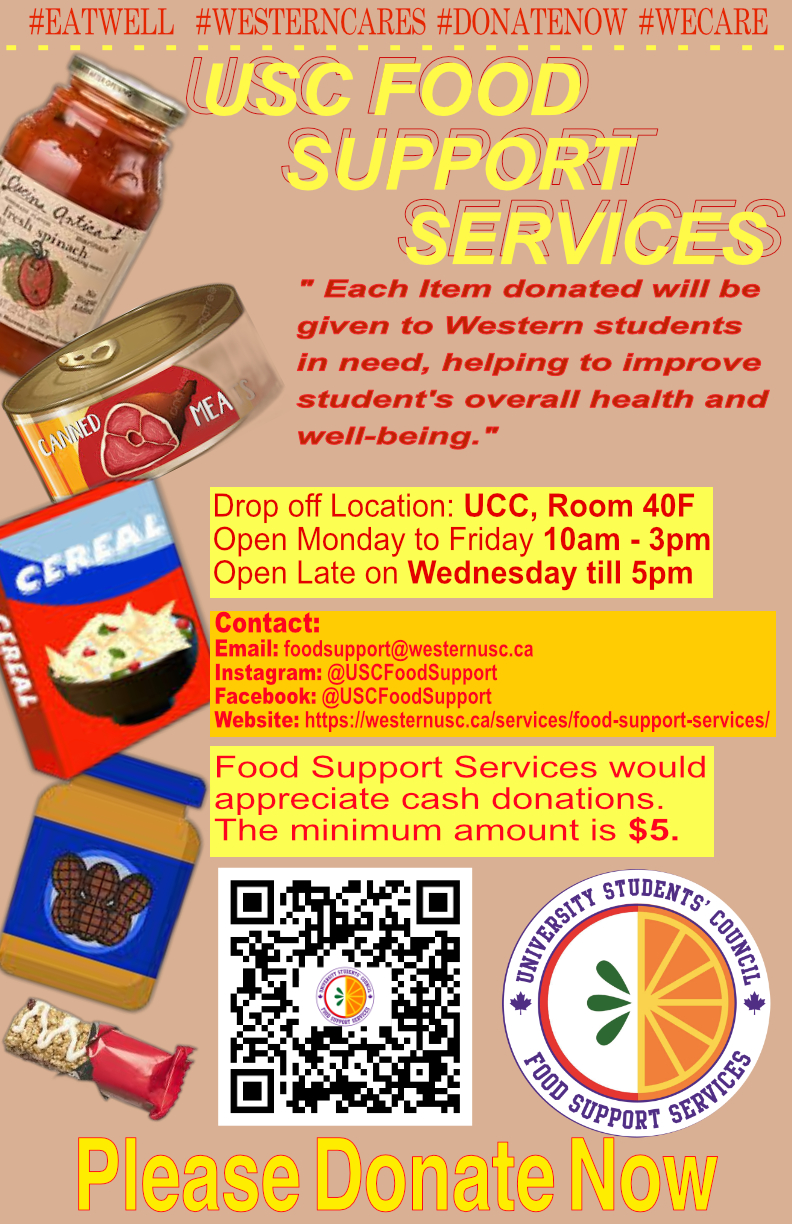 42/106
[Speaker Notes: mkowalc5_poster.jpg]
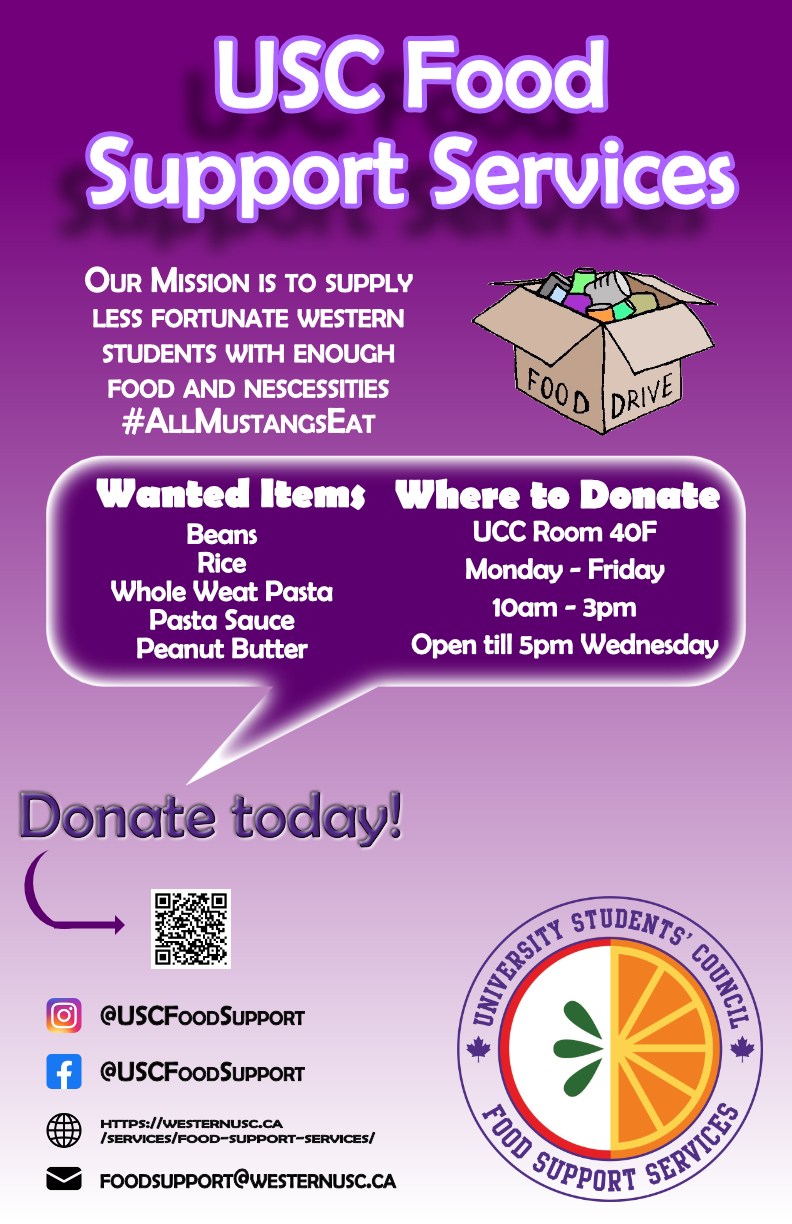 43/106
[Speaker Notes: mknapp7_poster.jpg]
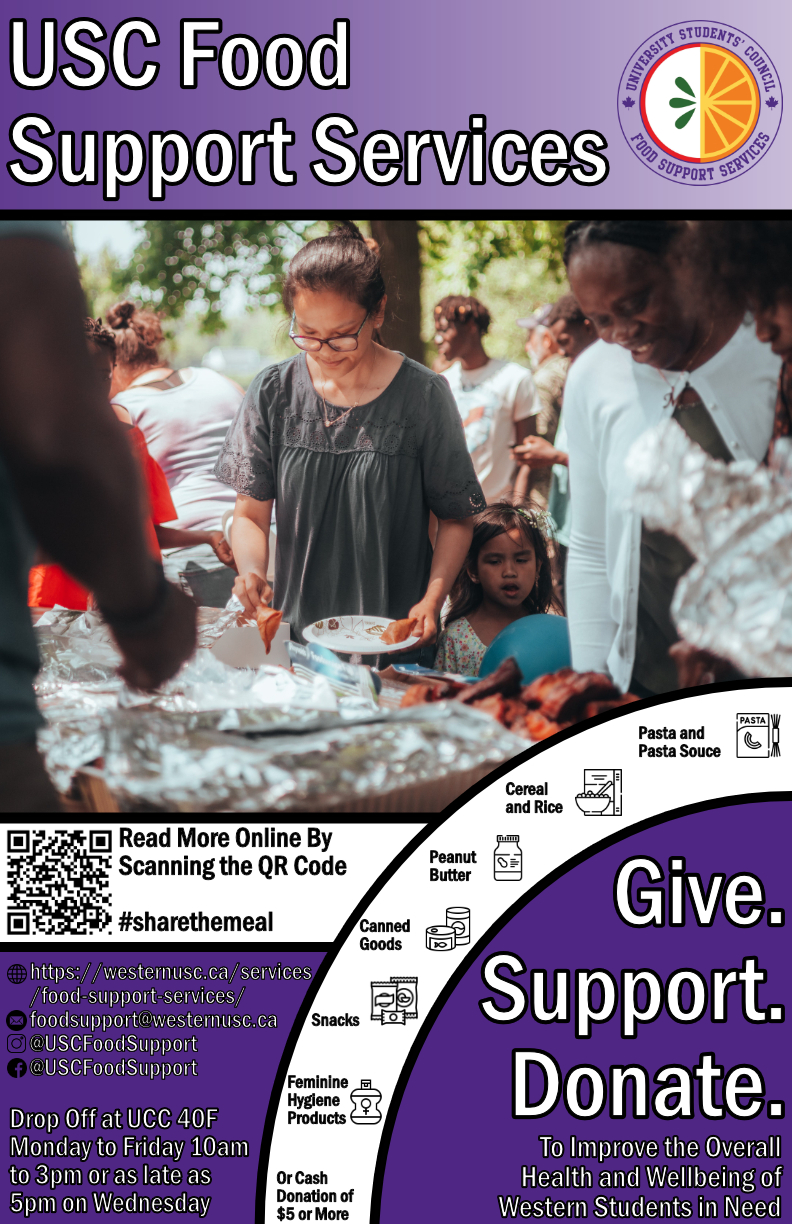 44/106
[Speaker Notes: mkiefer_poster.jpg]
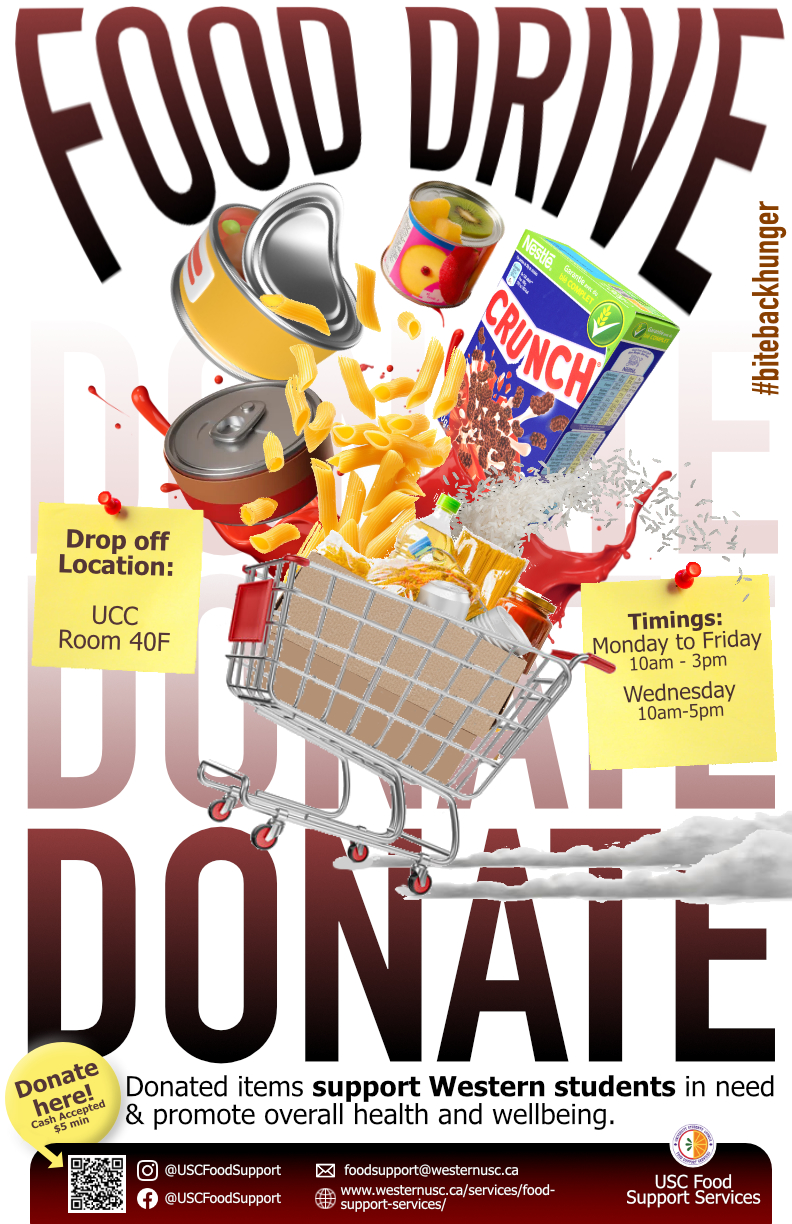 45/106
[Speaker Notes: mkhan992_poster.jpg]
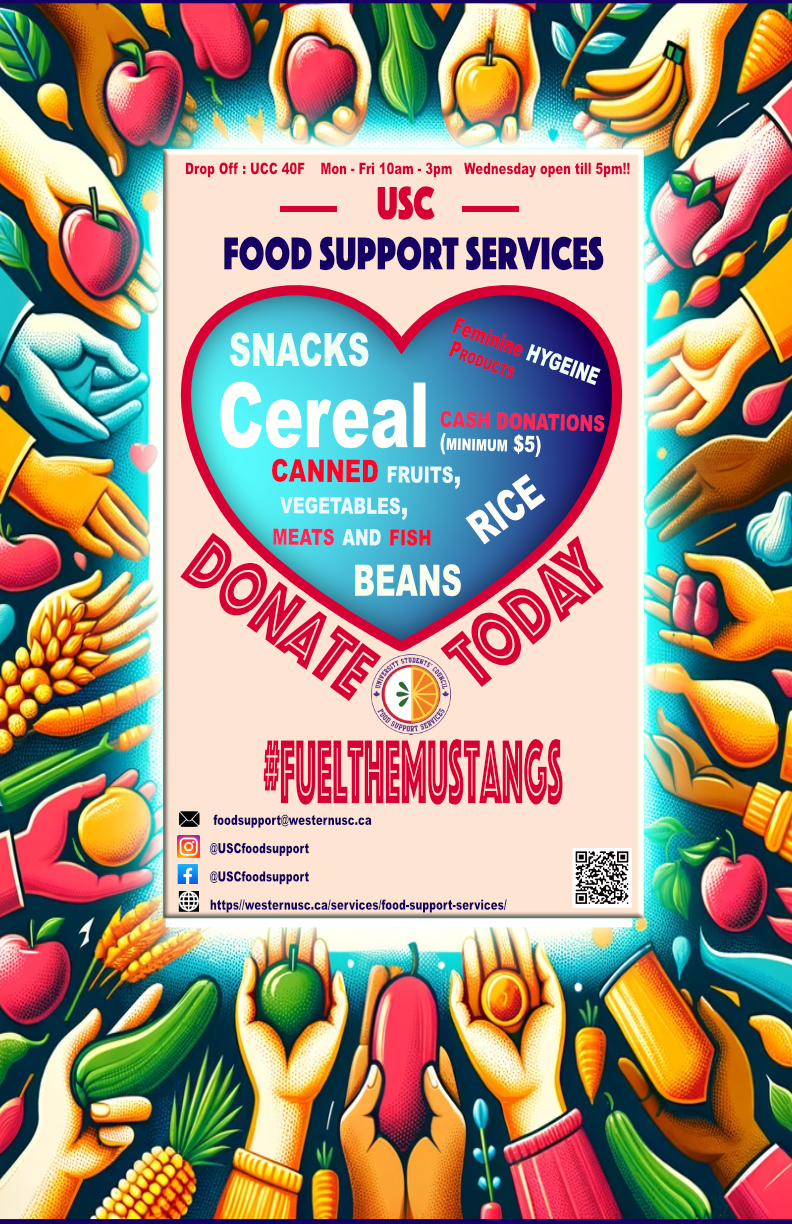 46/106
[Speaker Notes: mkha324_poster.jpg]
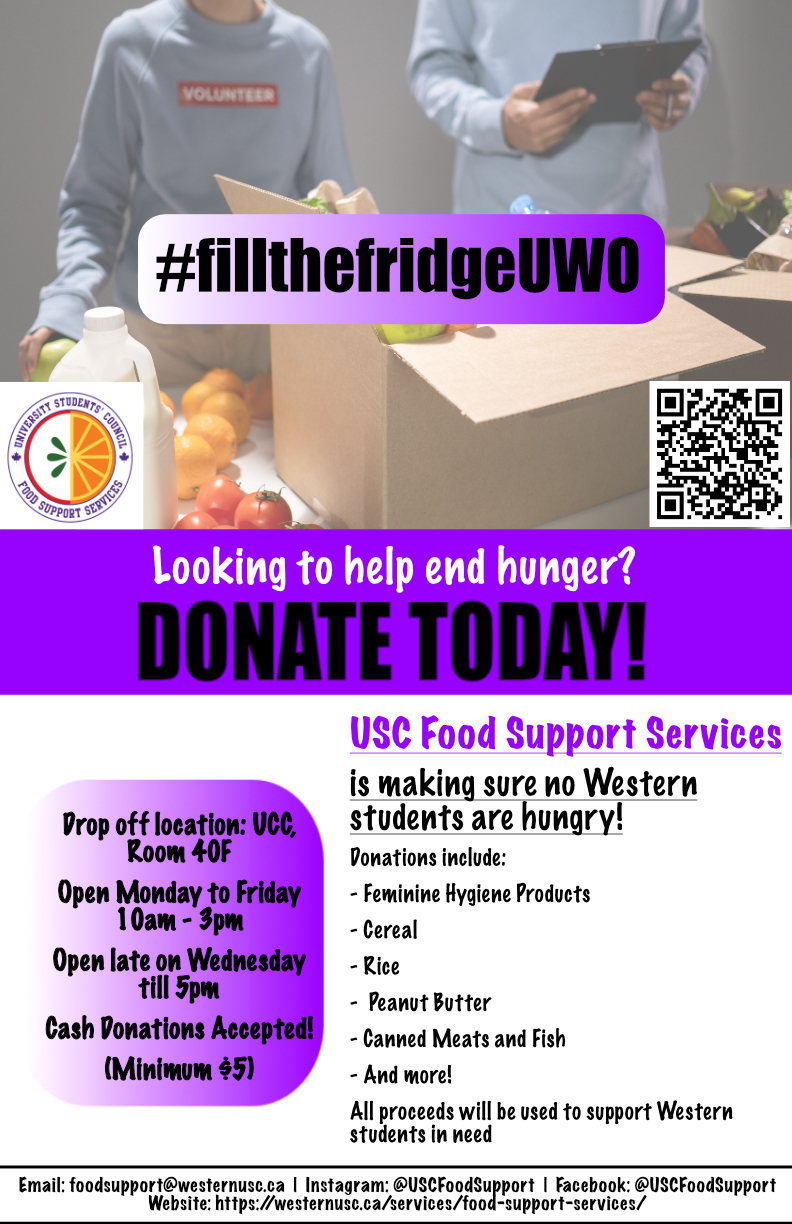 47/106
[Speaker Notes: mkape_poster.jpg]
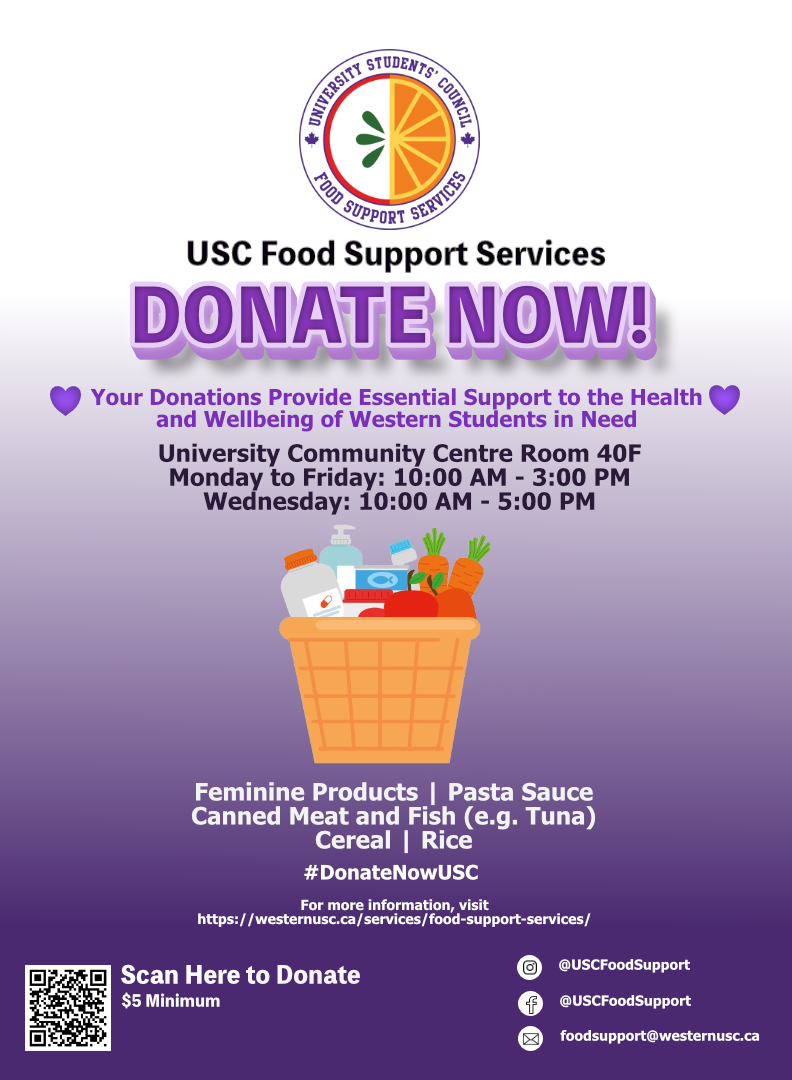 48/106
[Speaker Notes: mjin95_poster.jpg]
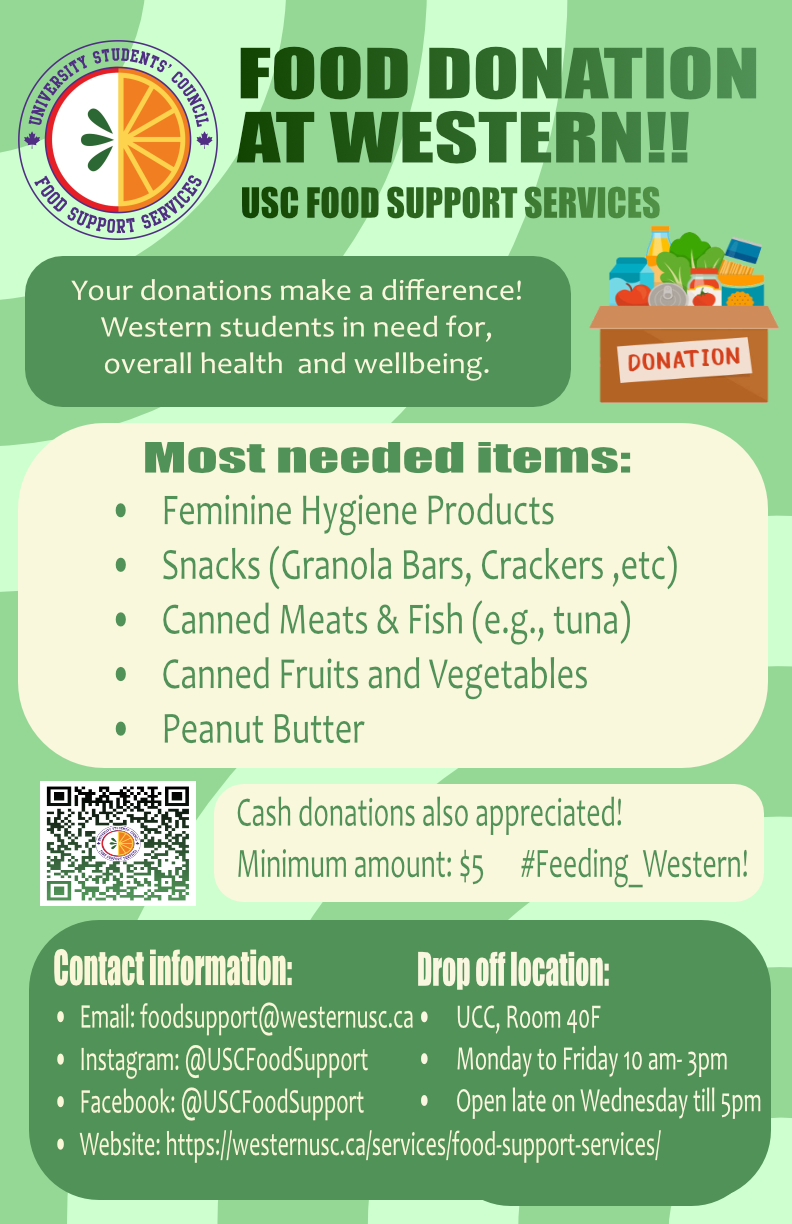 49/106
[Speaker Notes: mhumayu_poster.jpg]
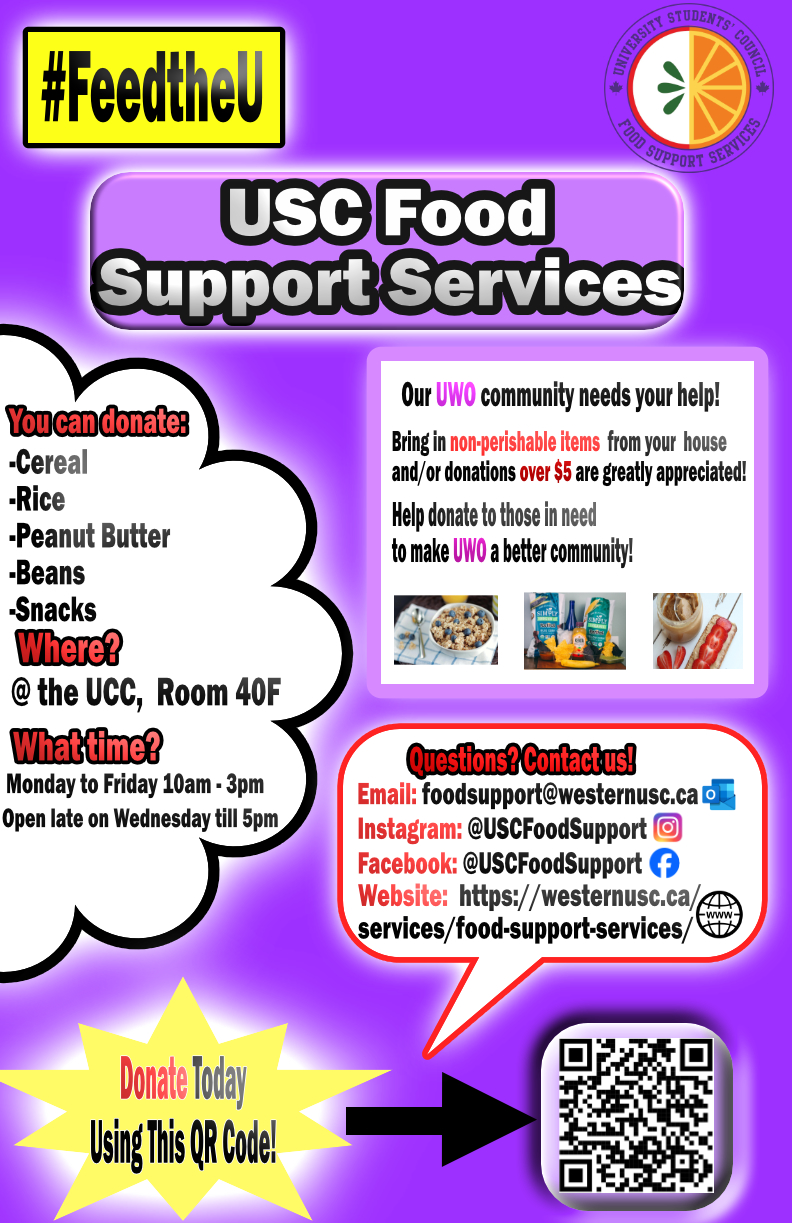 50/106
[Speaker Notes: mhu248_poster.jpg]
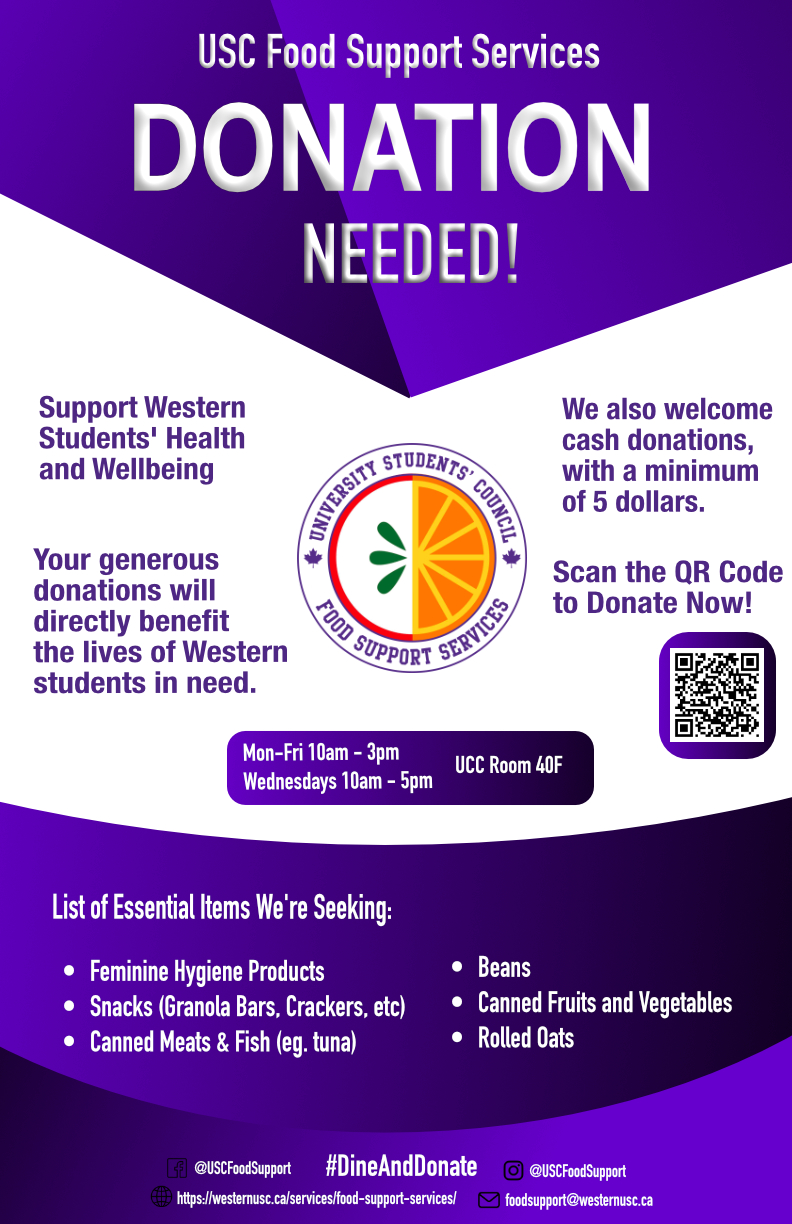 51/106
[Speaker Notes: llam245_poster.jpg]
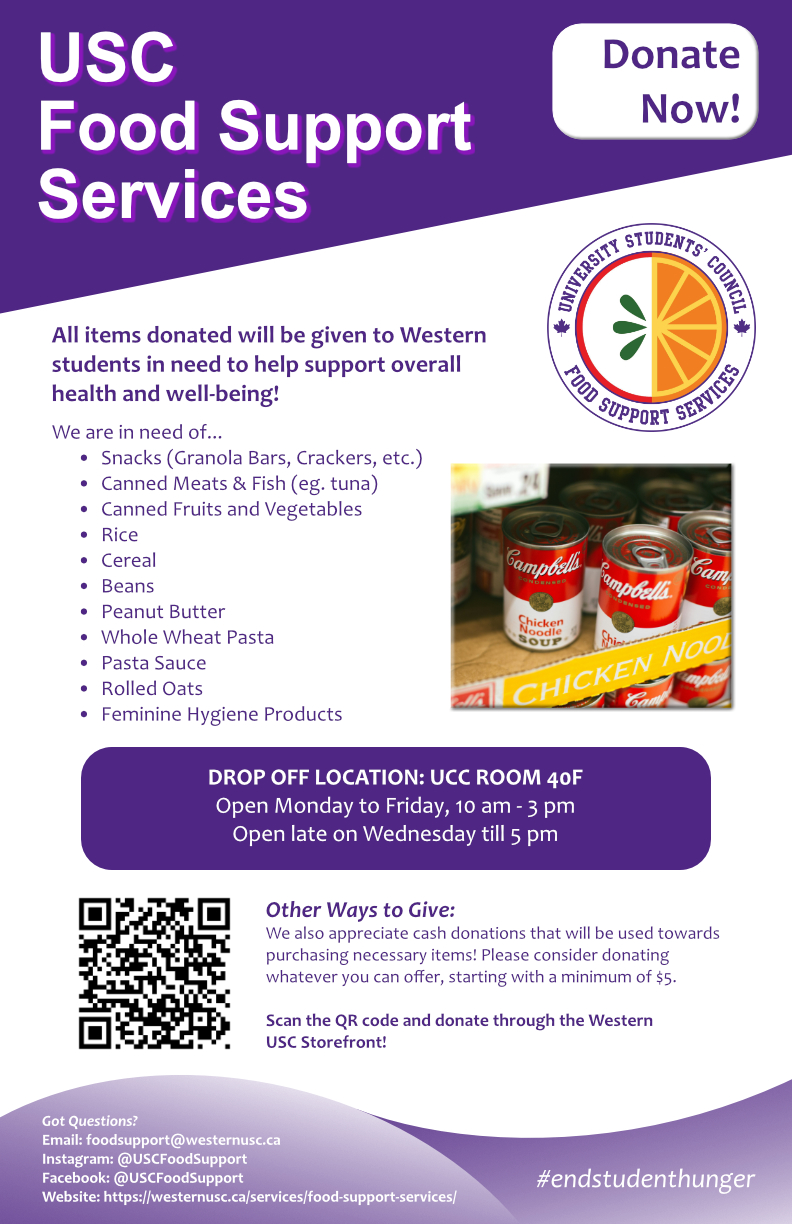 52/106
[Speaker Notes: llam244_poster.jpg]
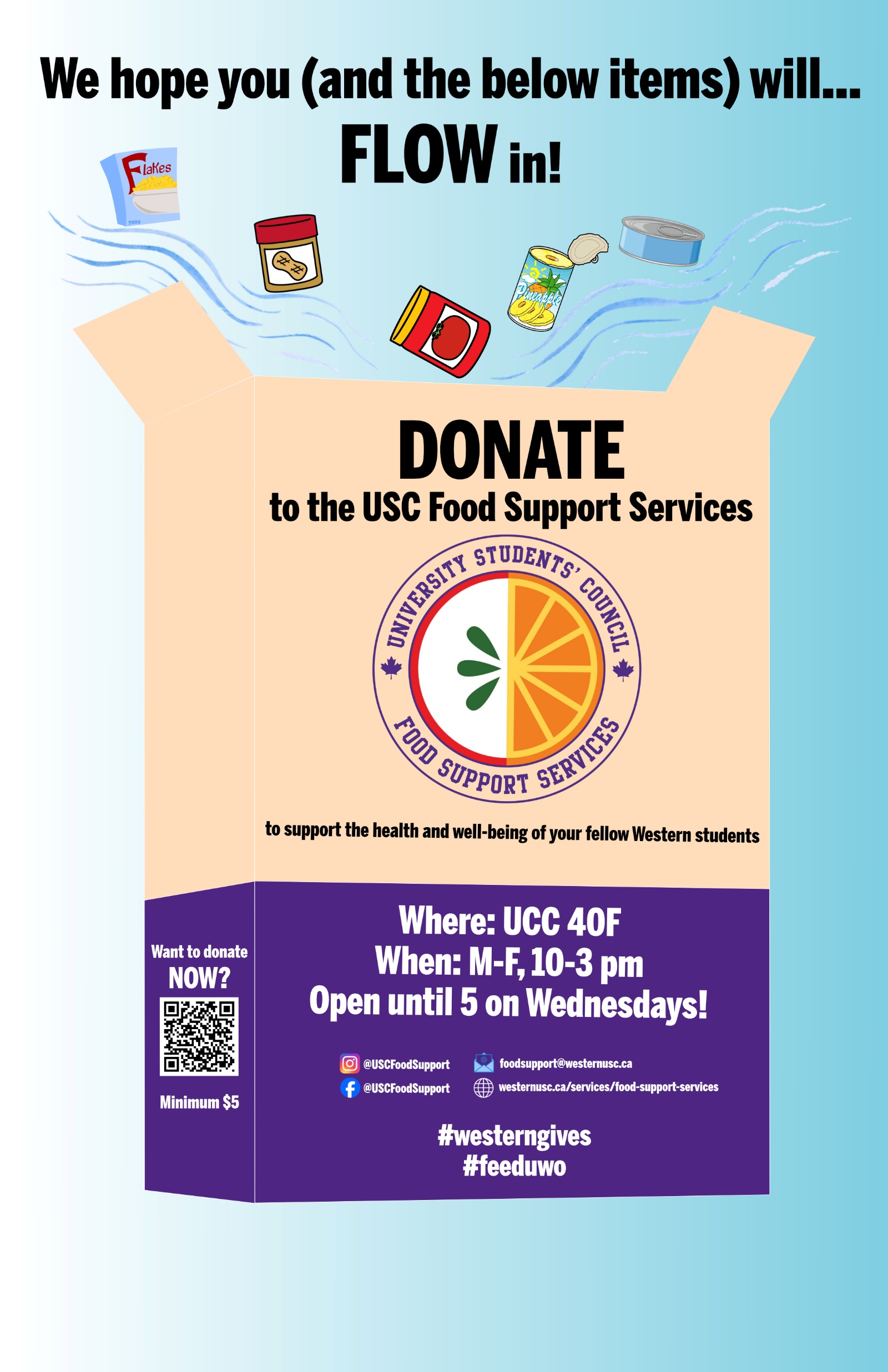 53/106
[Speaker Notes: lkadic_poster.jpg]
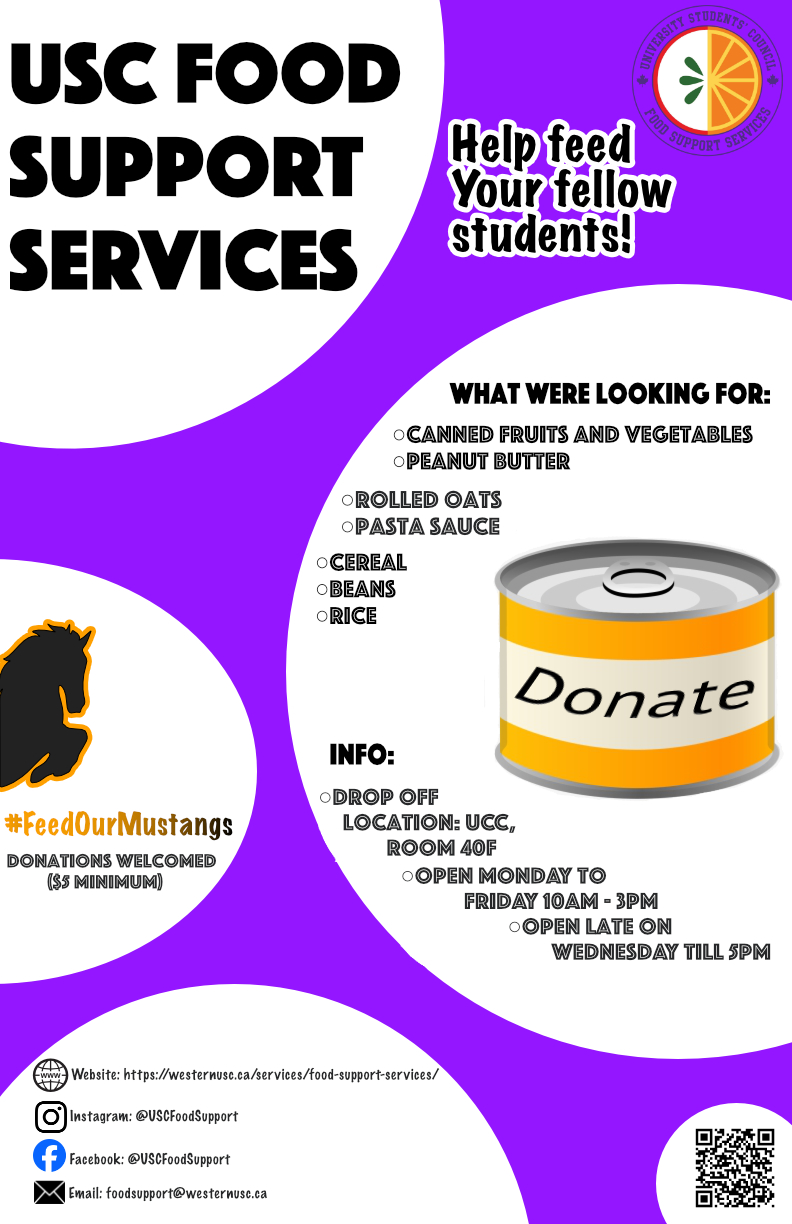 54/106
[Speaker Notes: ljohnsen_poster.jpg]
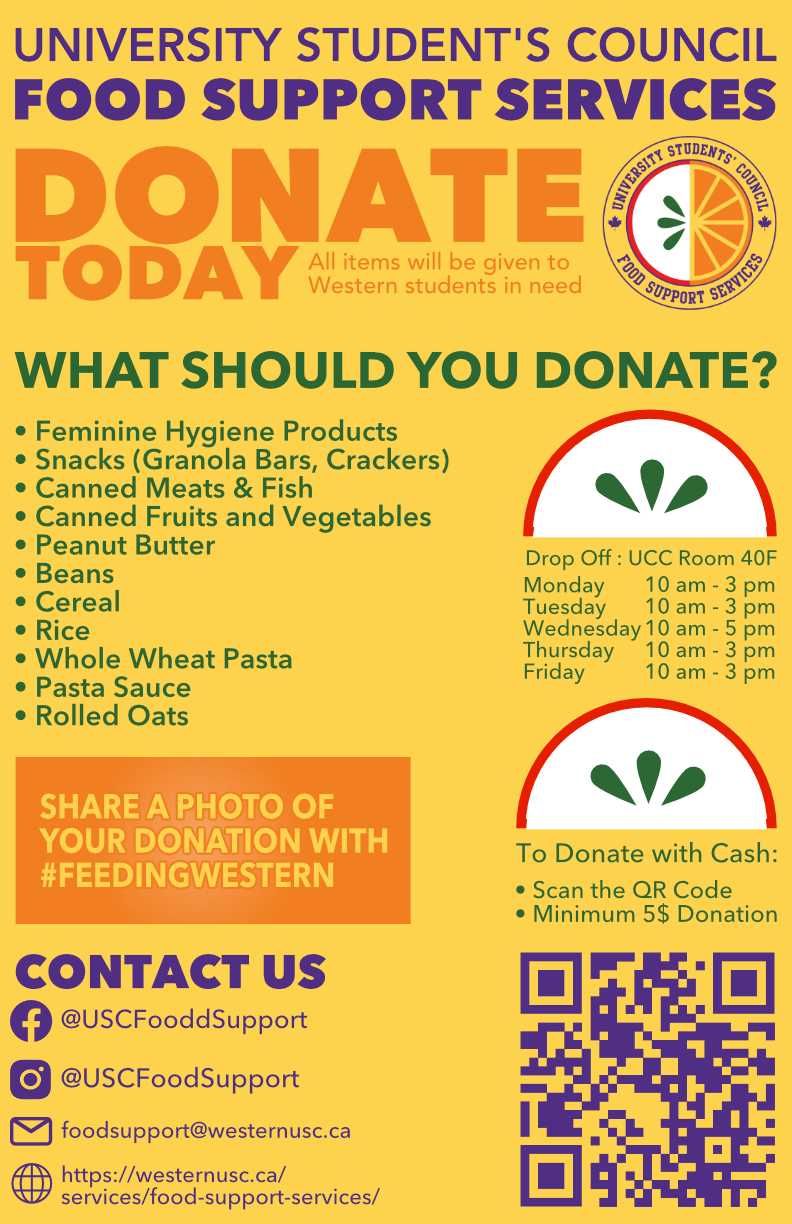 55/106
[Speaker Notes: ljilesen_poster.jpg]
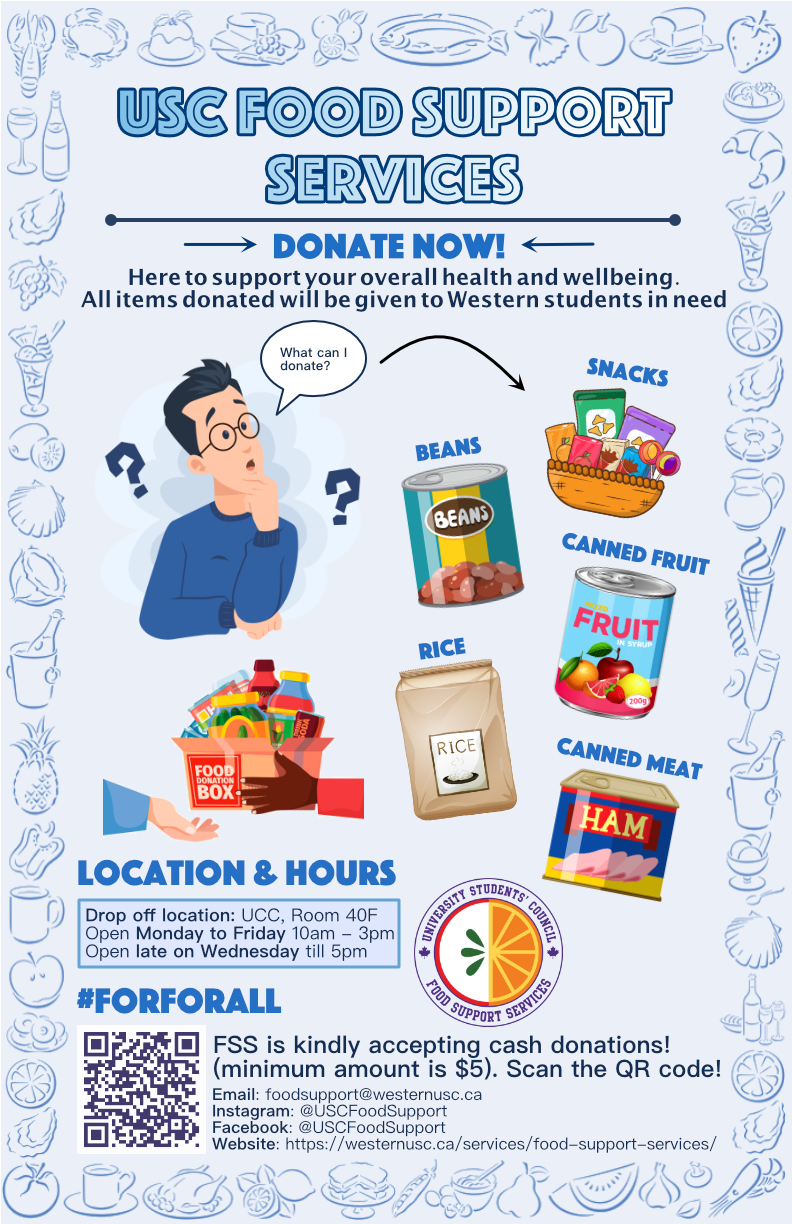 56/106
[Speaker Notes: kliuyu_poster.jpg]
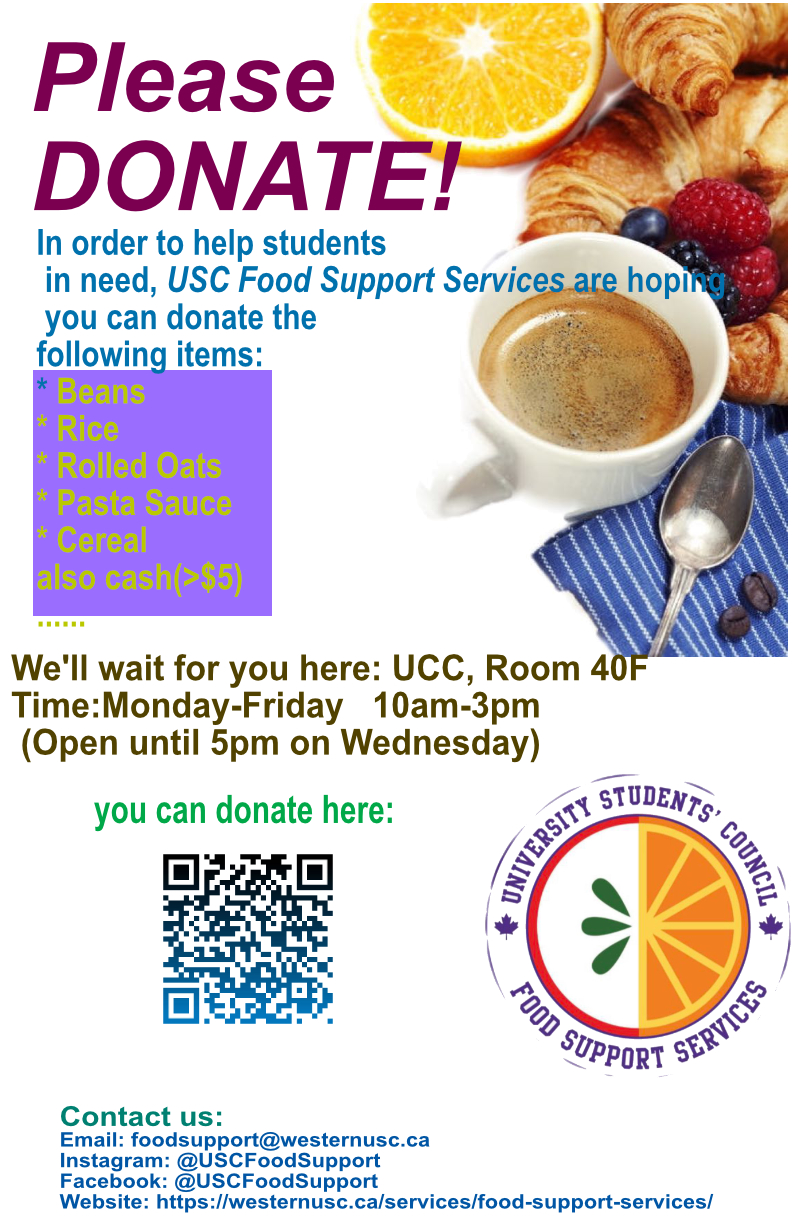 57/106
[Speaker Notes: kliu454_poster.jpg]
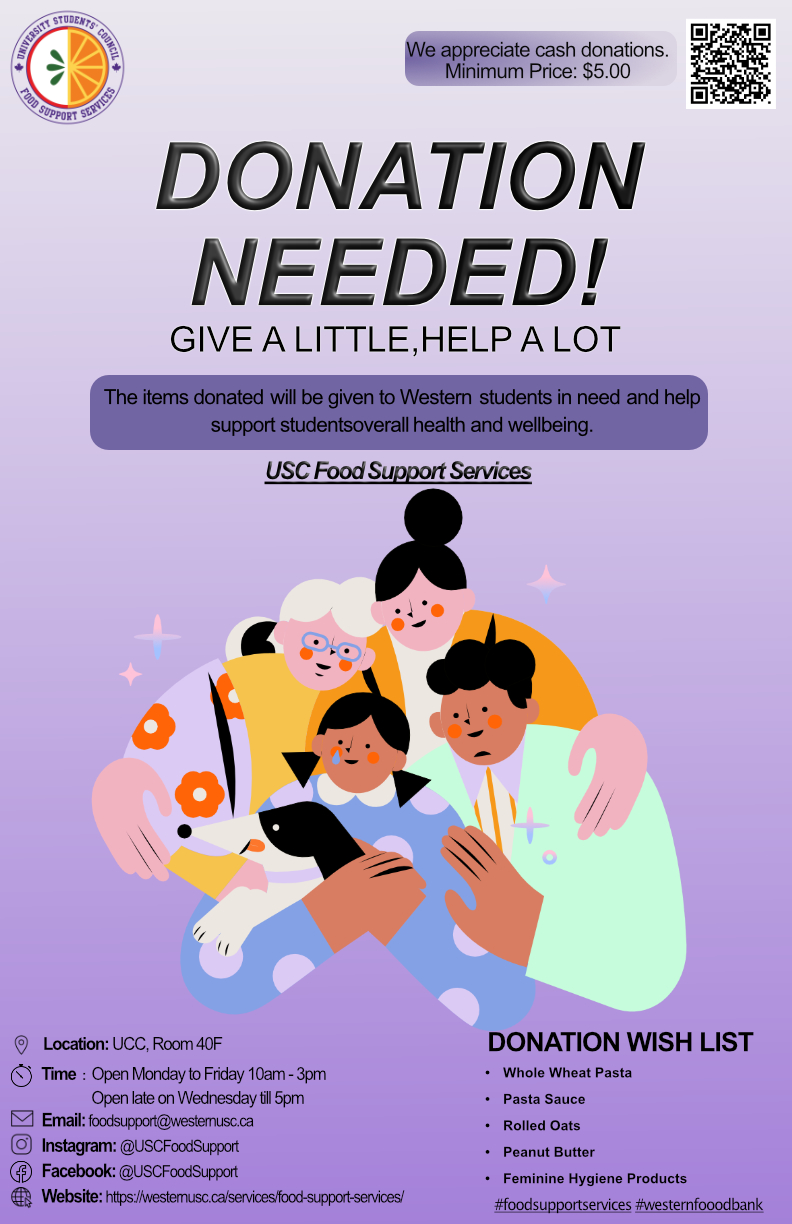 58/106
[Speaker Notes: kliu369_poster.jpg]
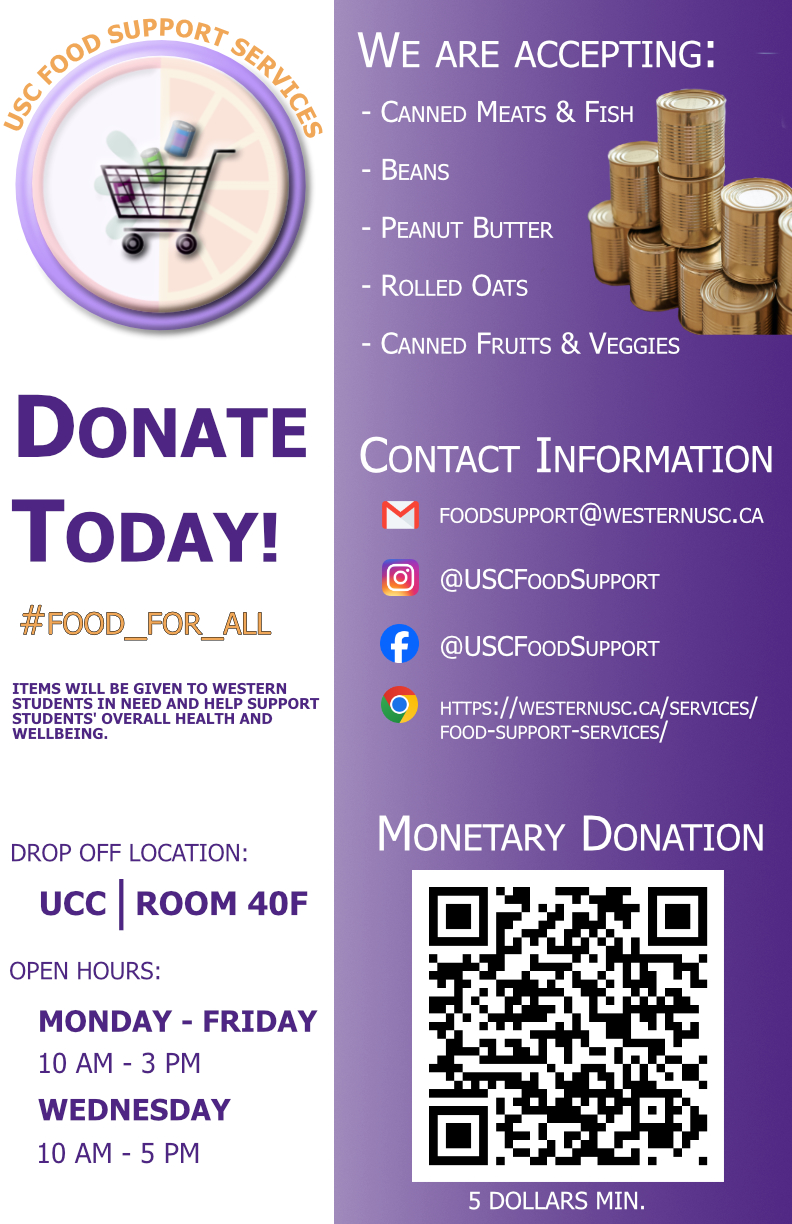 59/106
[Speaker Notes: khu242_poster.jpg]
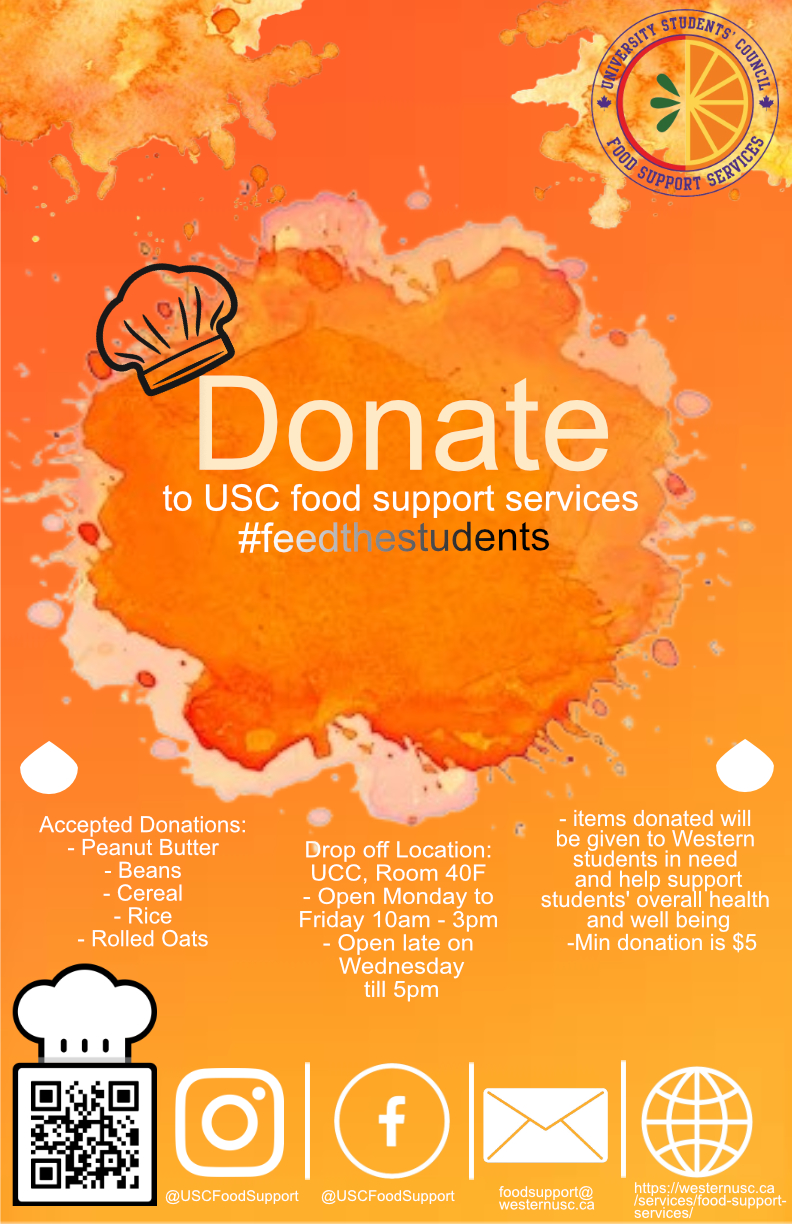 60/106
[Speaker Notes: jliu3335_poster.jpg]
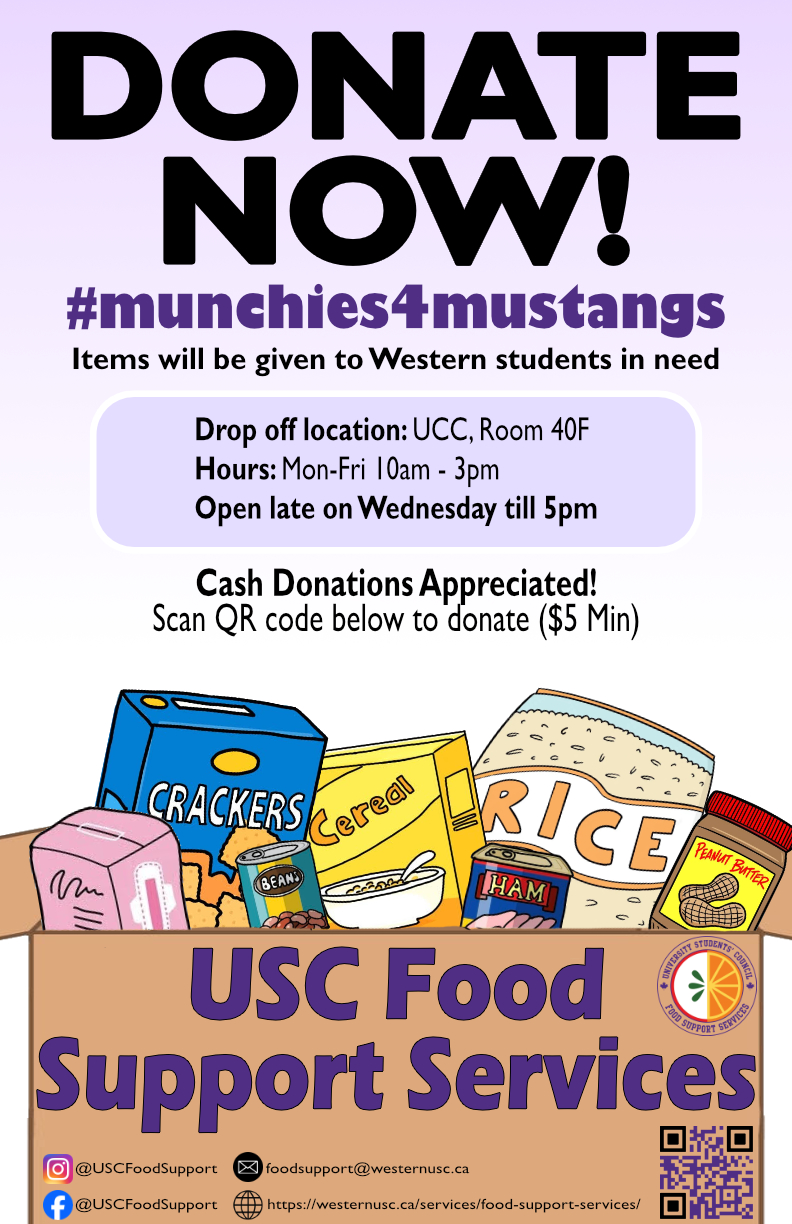 61/106
[Speaker Notes: jlian352_poster.jpg]
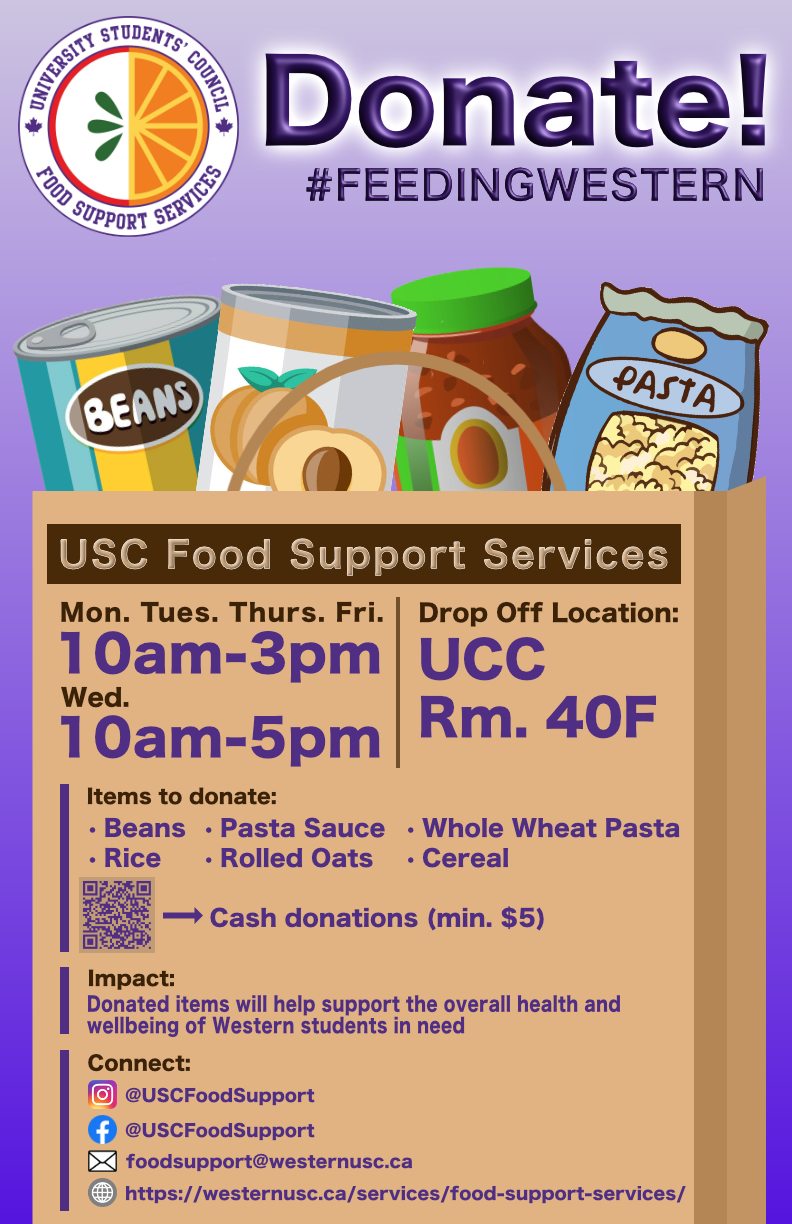 62/106
[Speaker Notes: jlane45_poster.jpg]
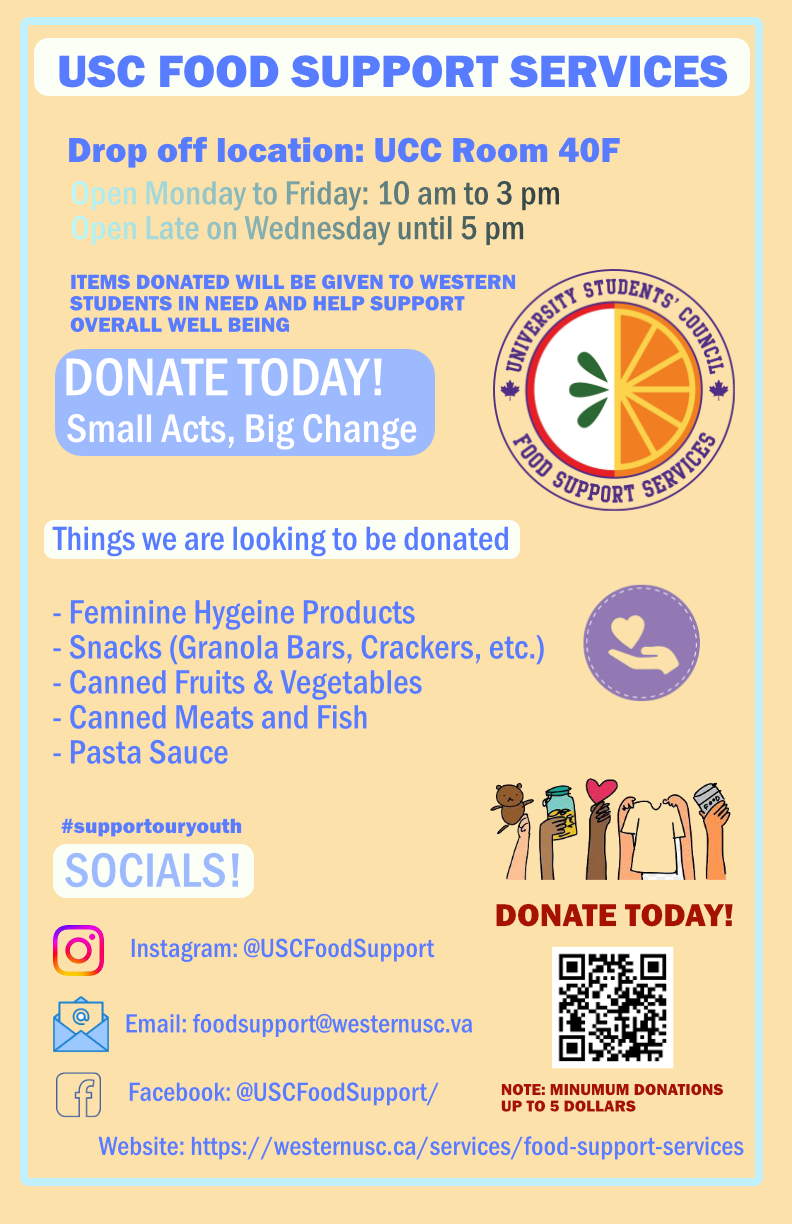 63/106
[Speaker Notes: jkhan227_poster.jpg]
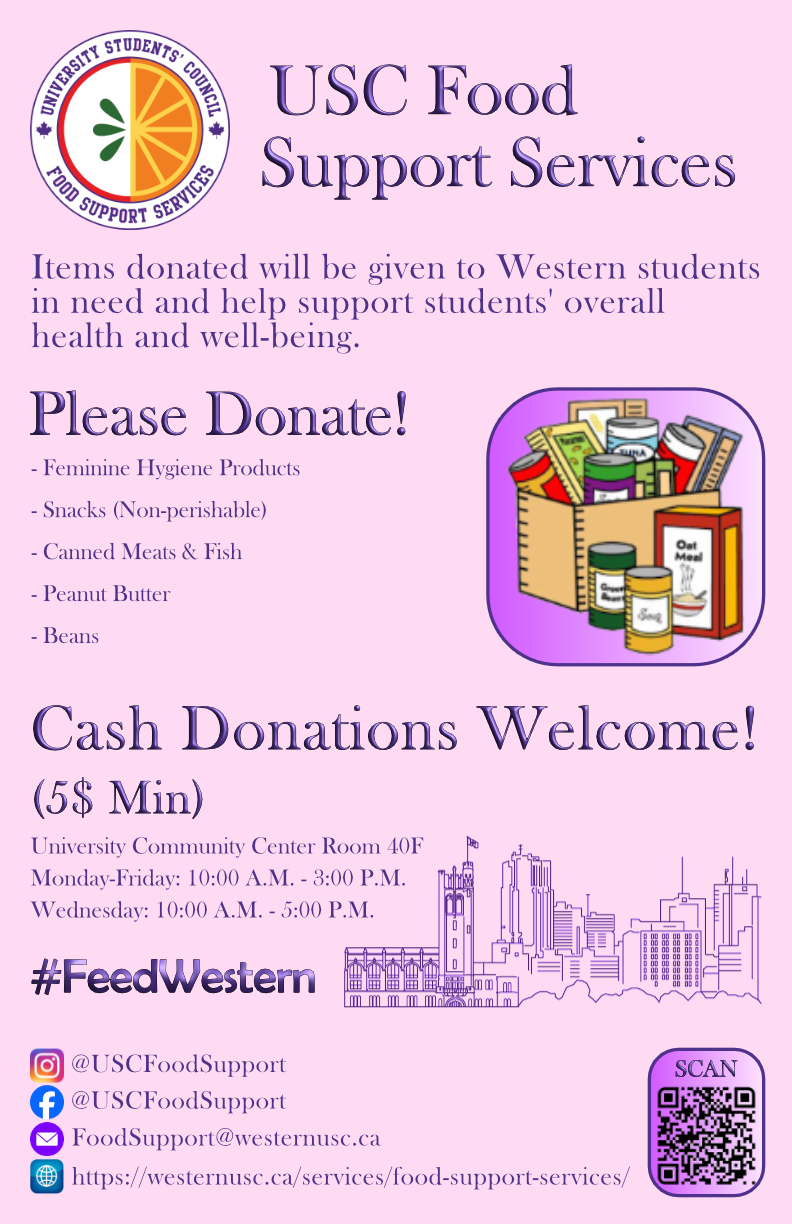 64/106
[Speaker Notes: jkempton_poster.jpg]
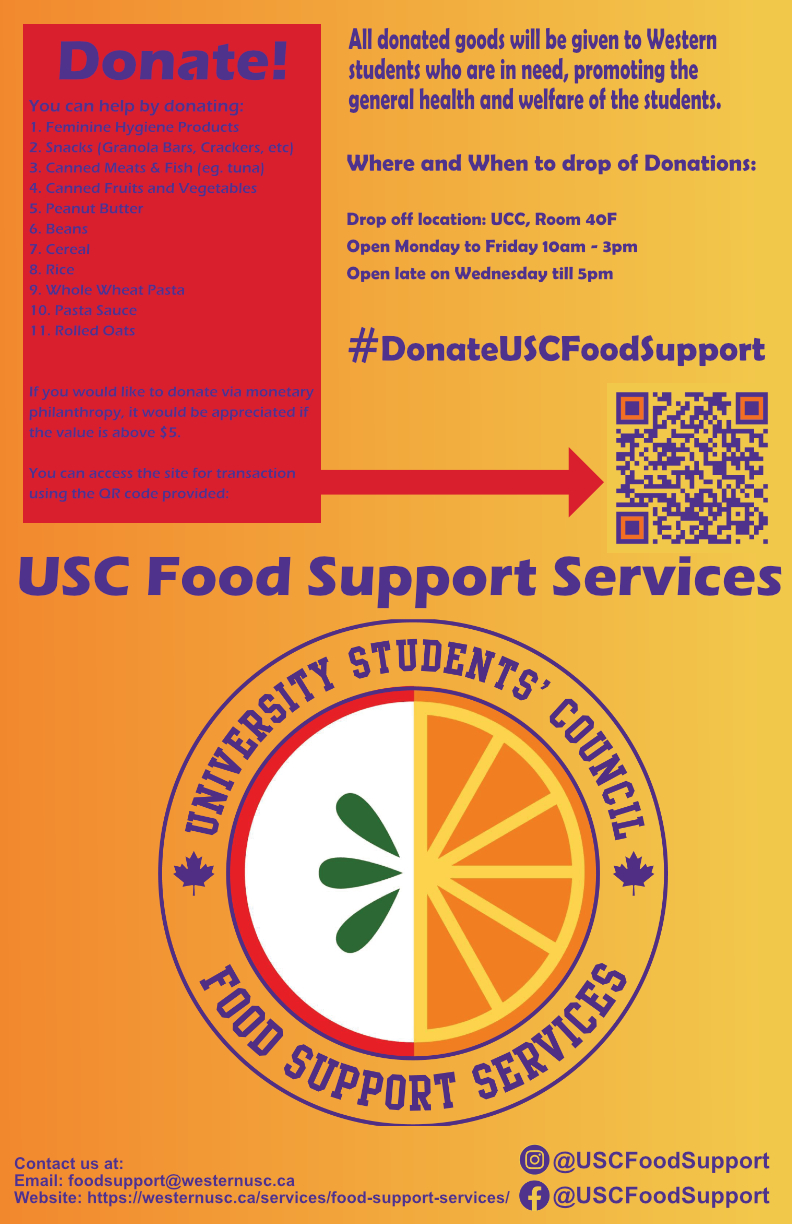 65/106
[Speaker Notes: jjoeljoh_poster.jpg]
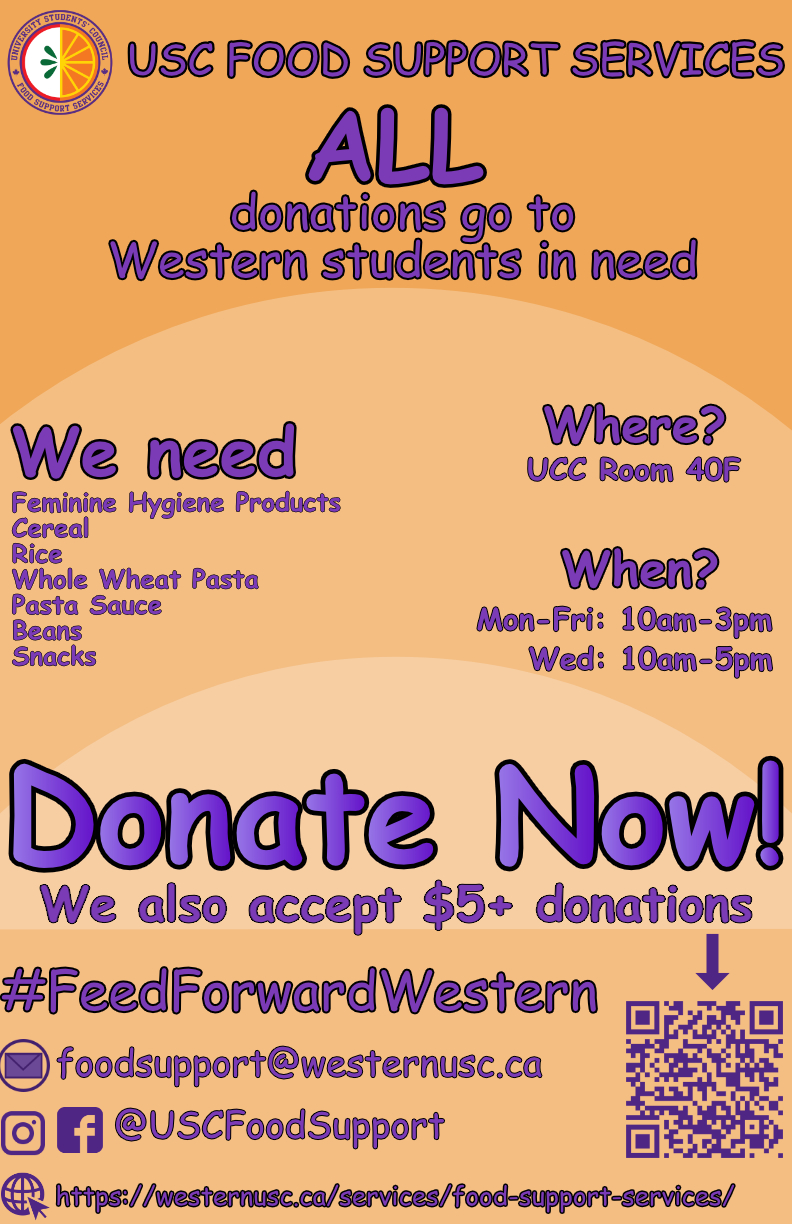 66/106
[Speaker Notes: jjaeger4_poster.jpg]
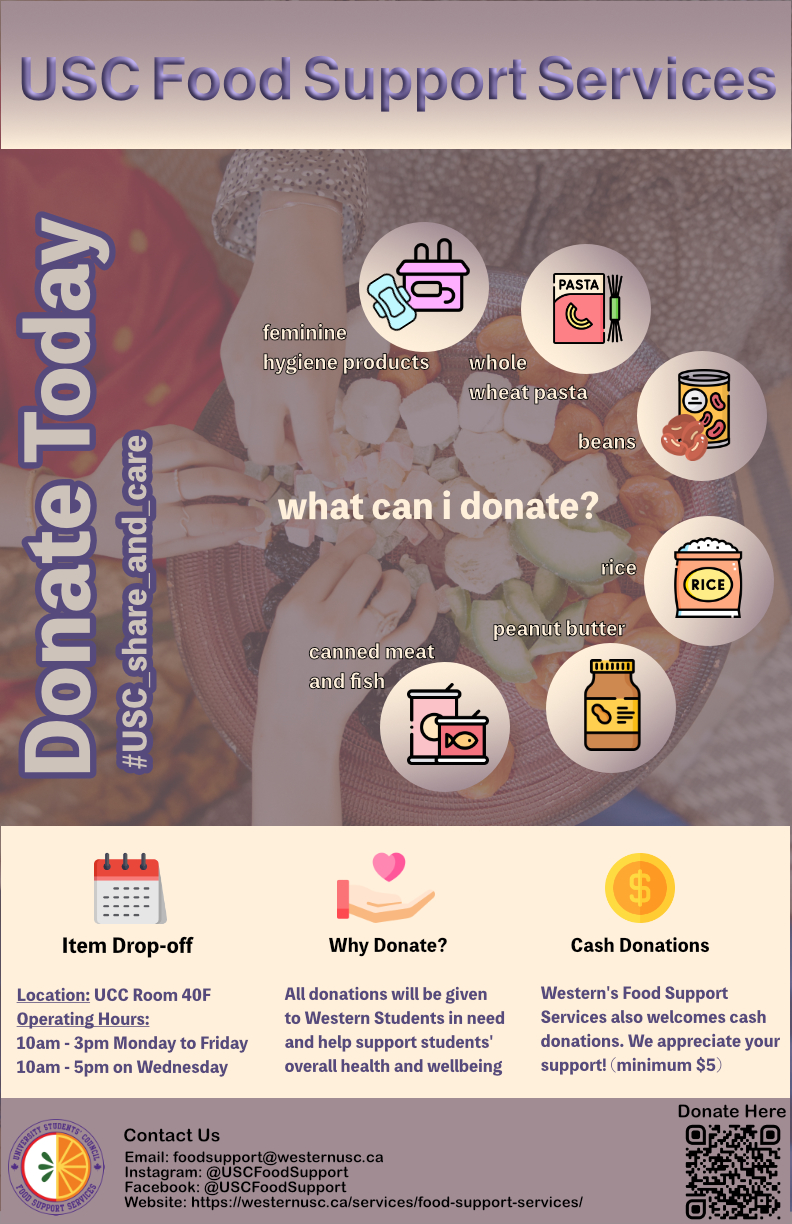 67/106
[Speaker Notes: jhu566_poster.jpg]
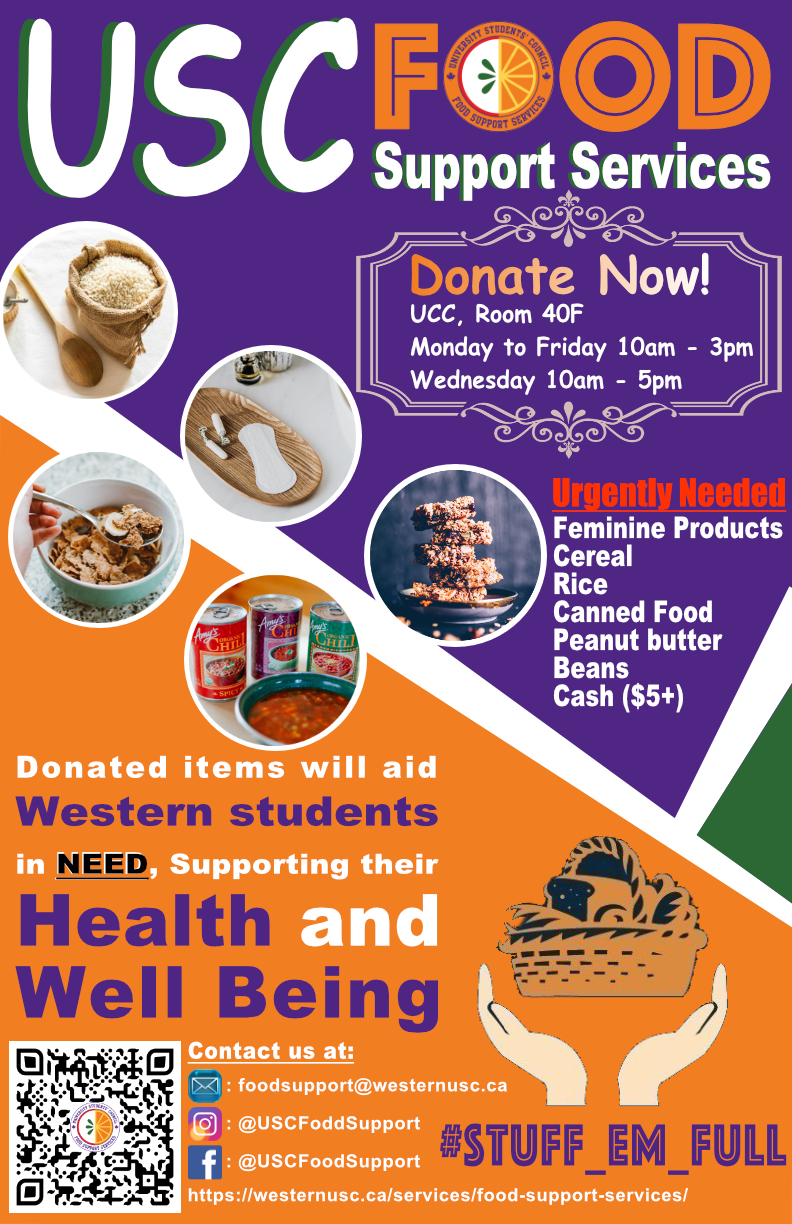 68/106
[Speaker Notes: jhu564_poster.jpg]
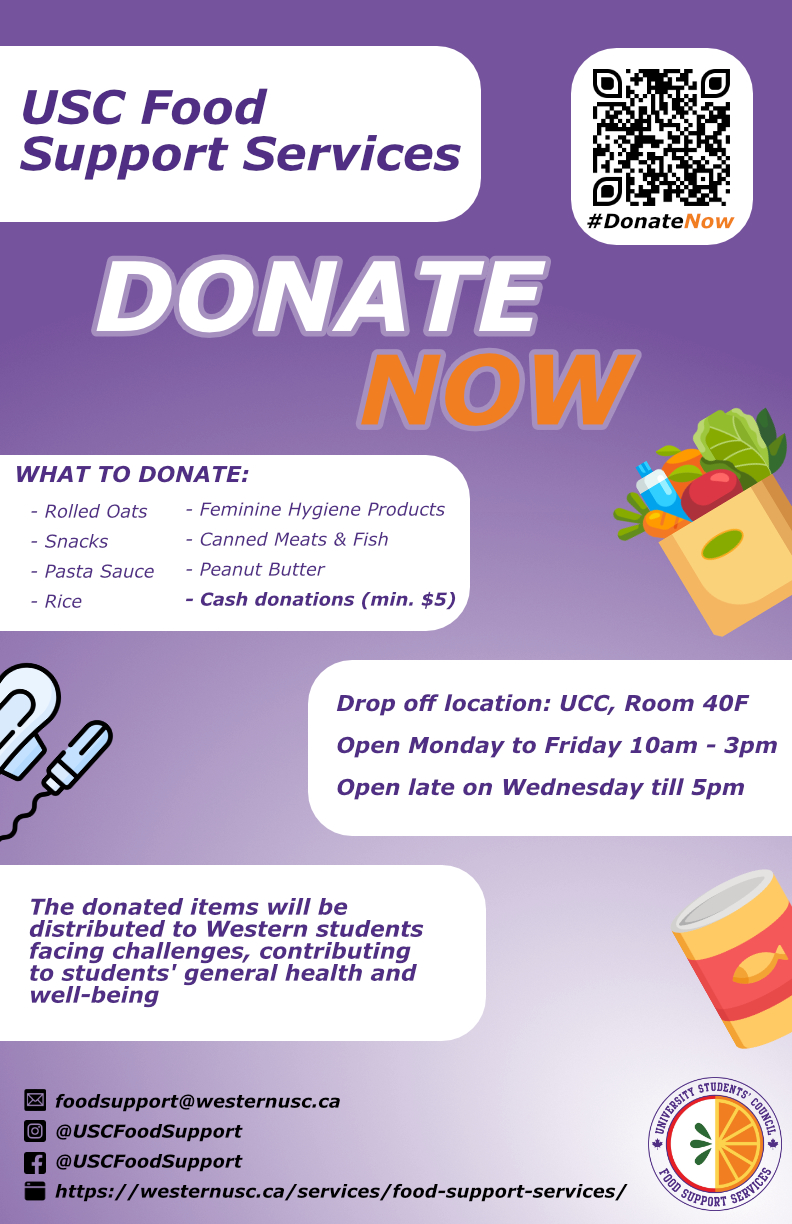 69/106
[Speaker Notes: jho468_poster.jpg]
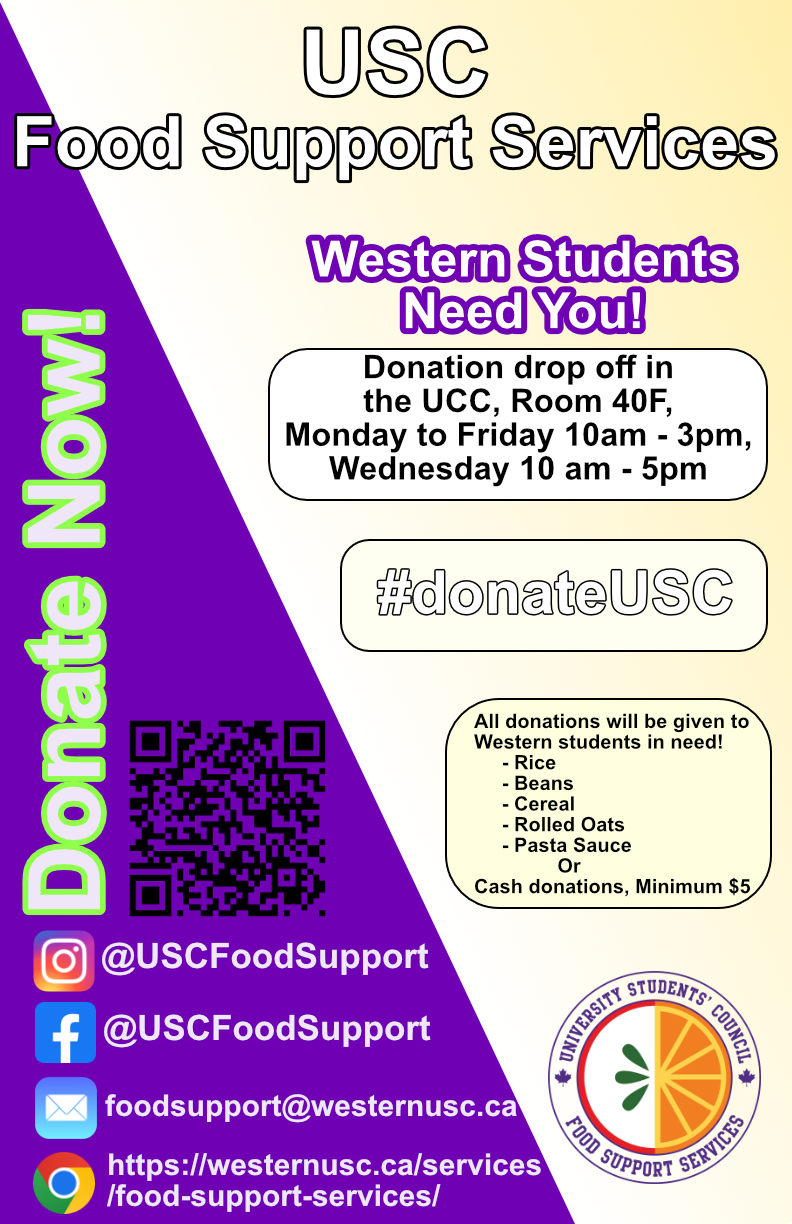 70/106
[Speaker Notes: jhinton7_poster.jpg]
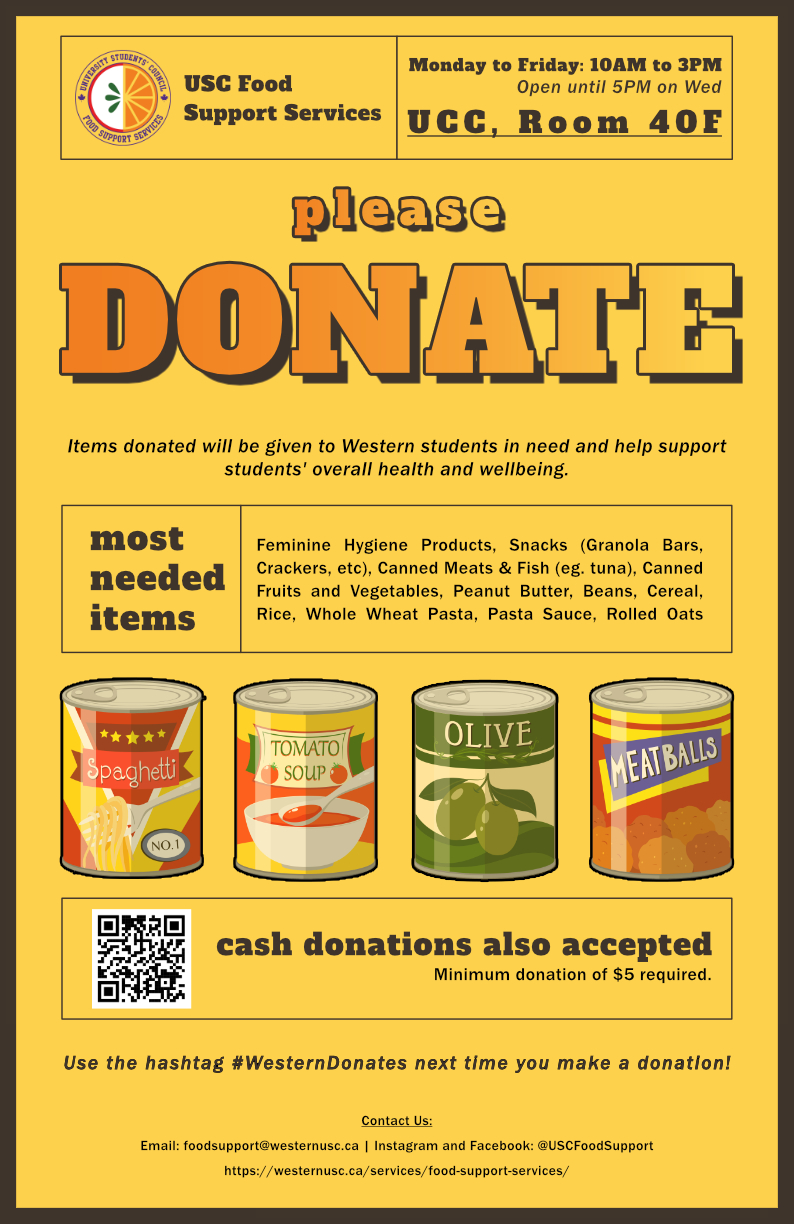 71/106
[Speaker Notes: ilako_poster.jpg]
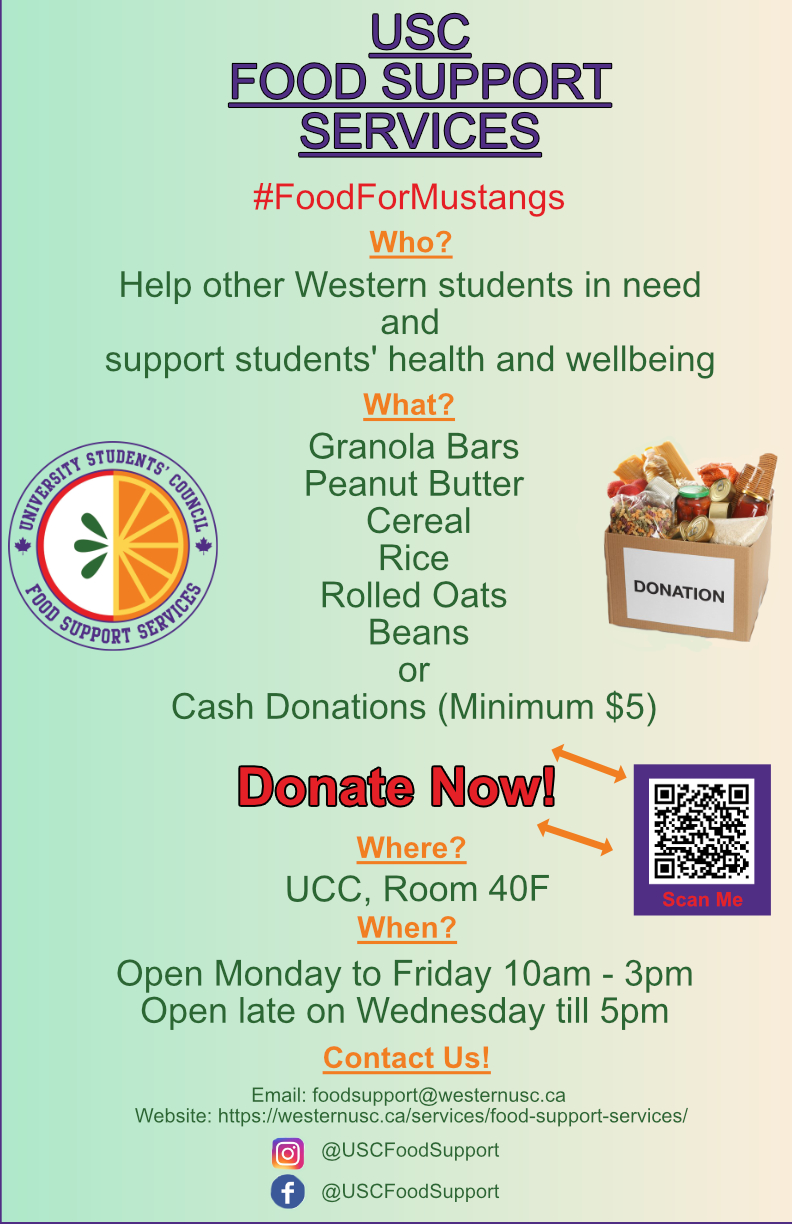 72/106
[Speaker Notes: ikhan223_poster.jpg]
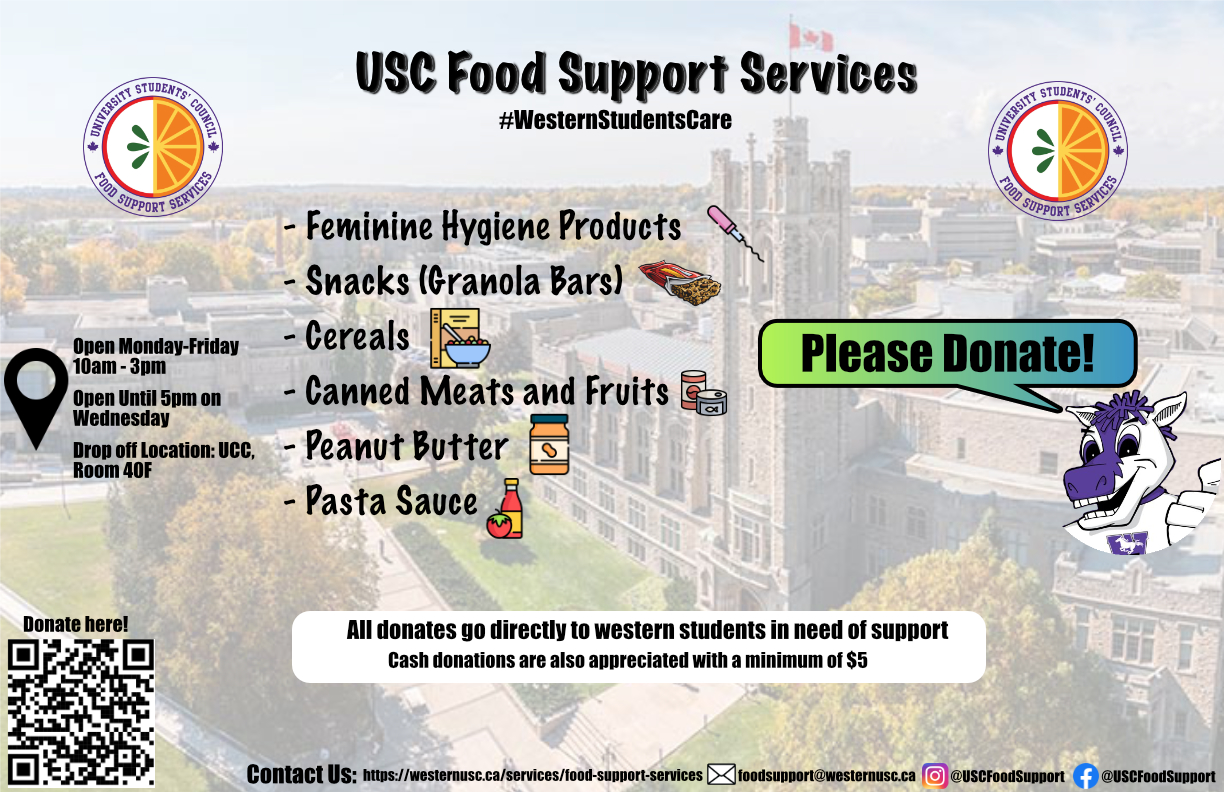 73/106
[Speaker Notes: ikamins_poster.jpg]
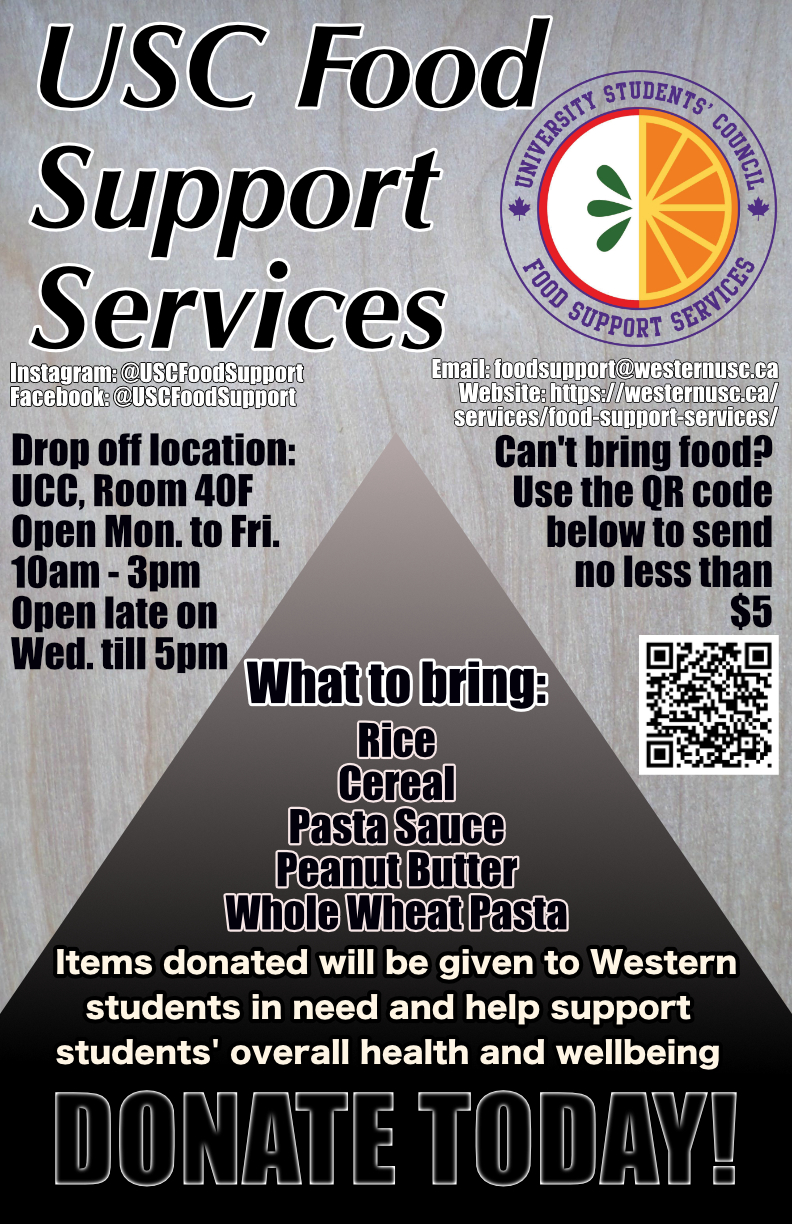 74/106
[Speaker Notes: hlitzgus_poster.jpg]
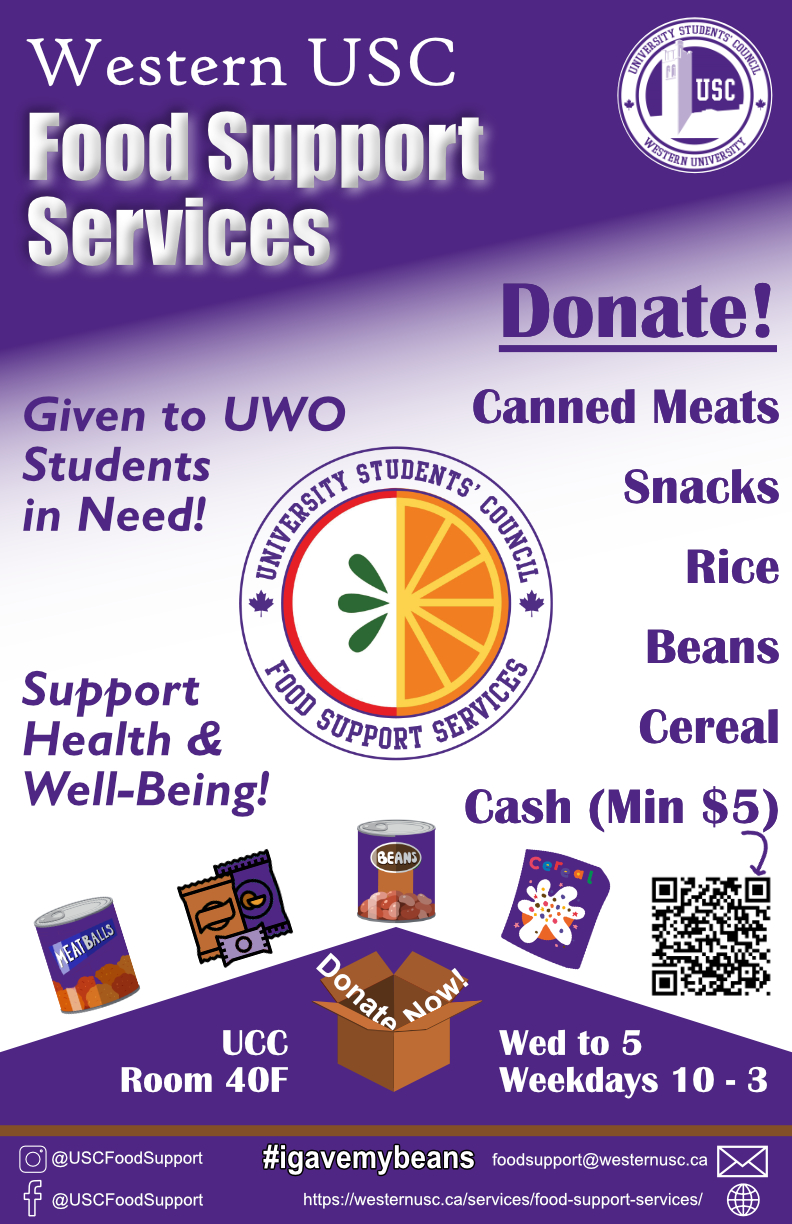 75/106
[Speaker Notes: hli2539_poster.jpg]
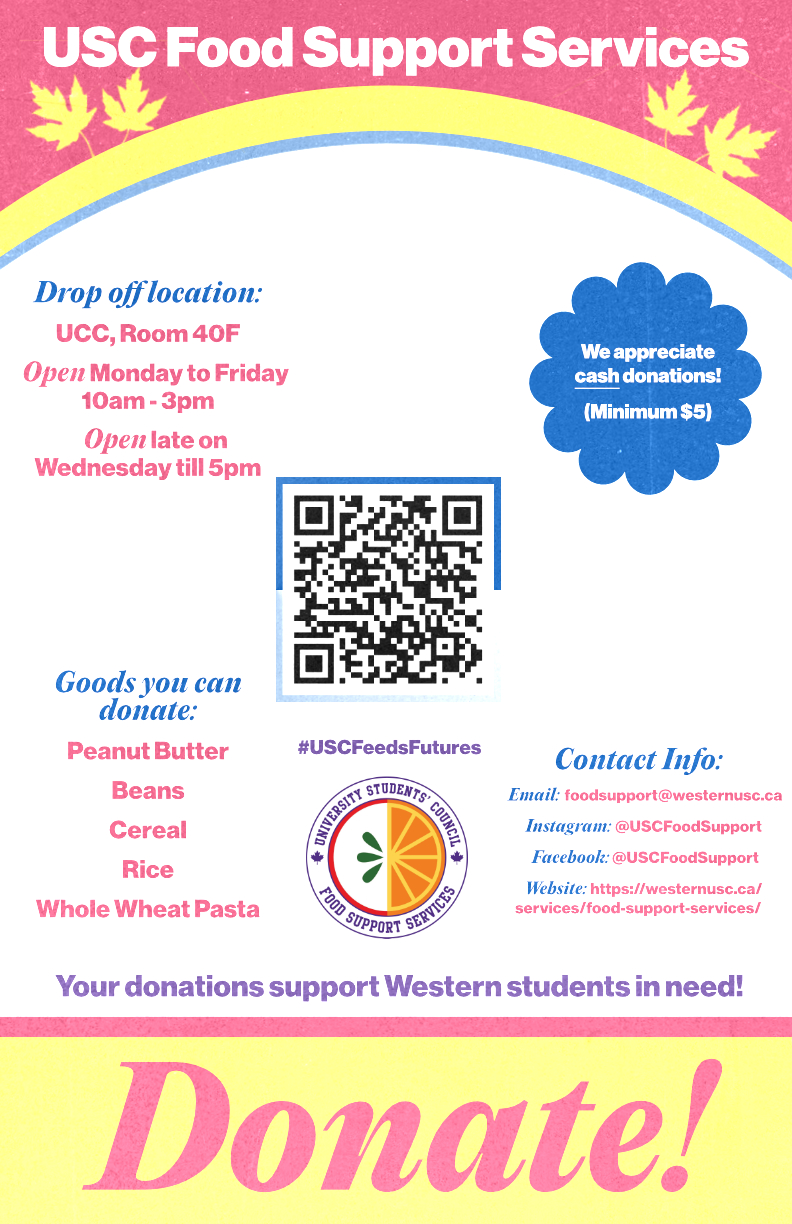 76/106
[Speaker Notes: hlang9_poster.jpg]
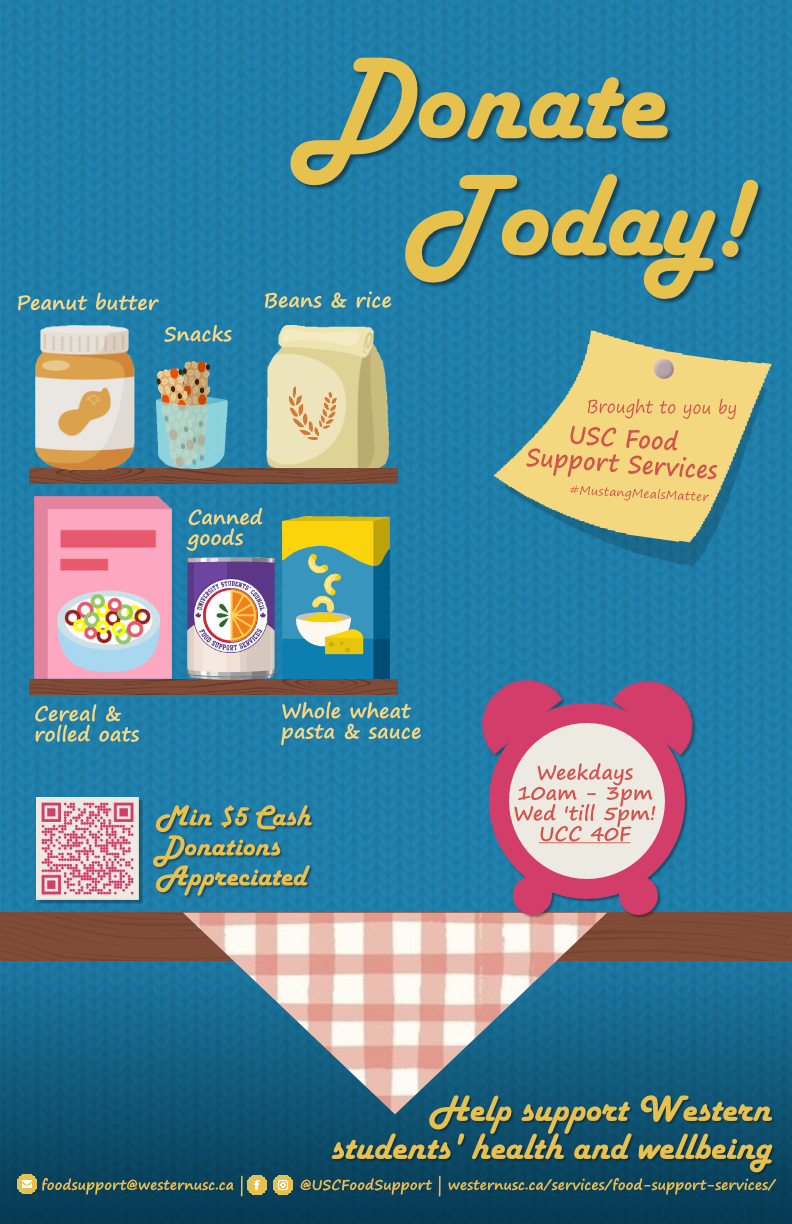 77/106
[Speaker Notes: hkim972_poster.jpg]
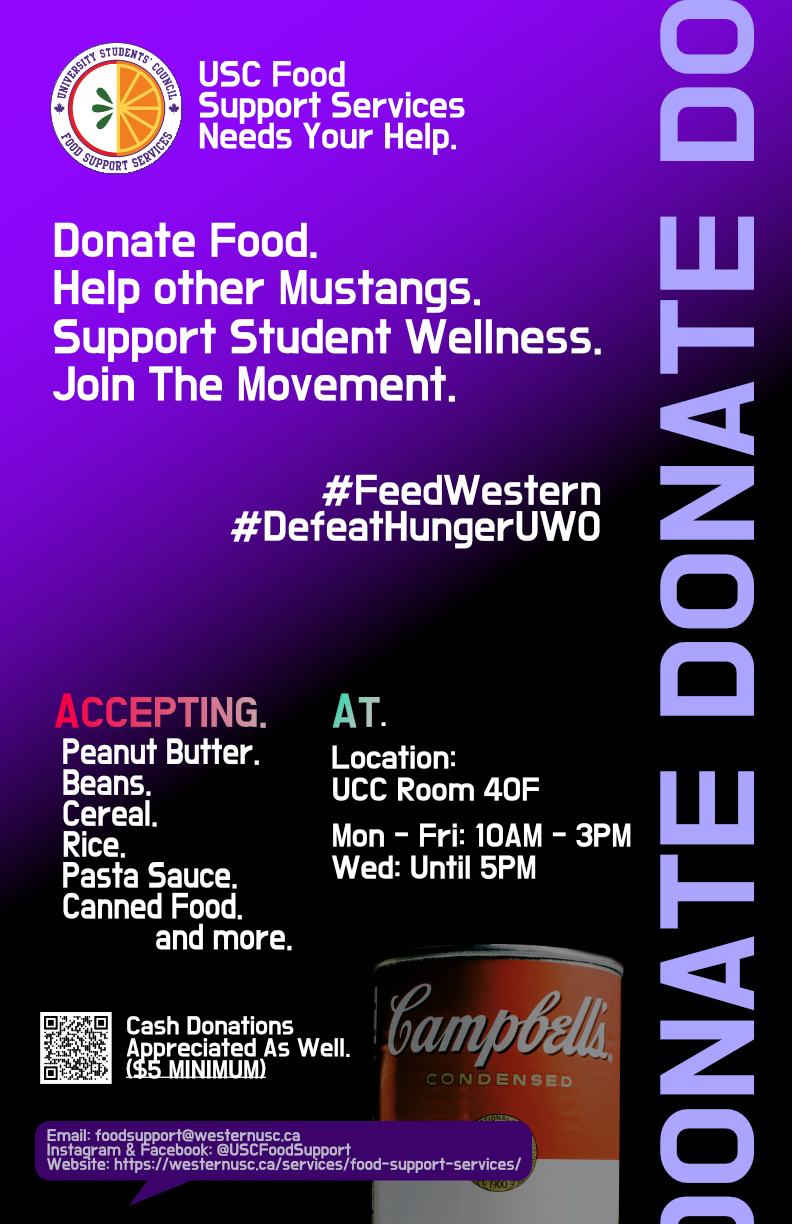 78/106
[Speaker Notes: gkim333_poster.jpg]
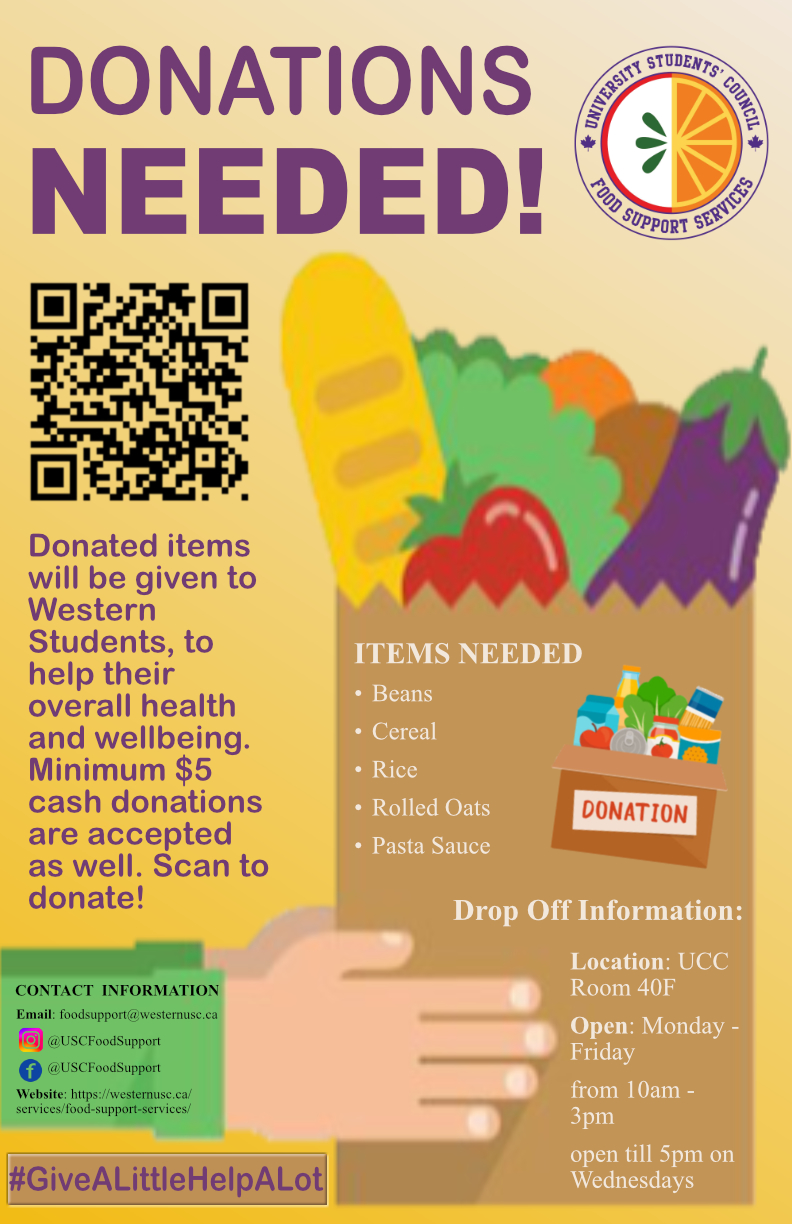 79/106
[Speaker Notes: gizik_poster.jpg]
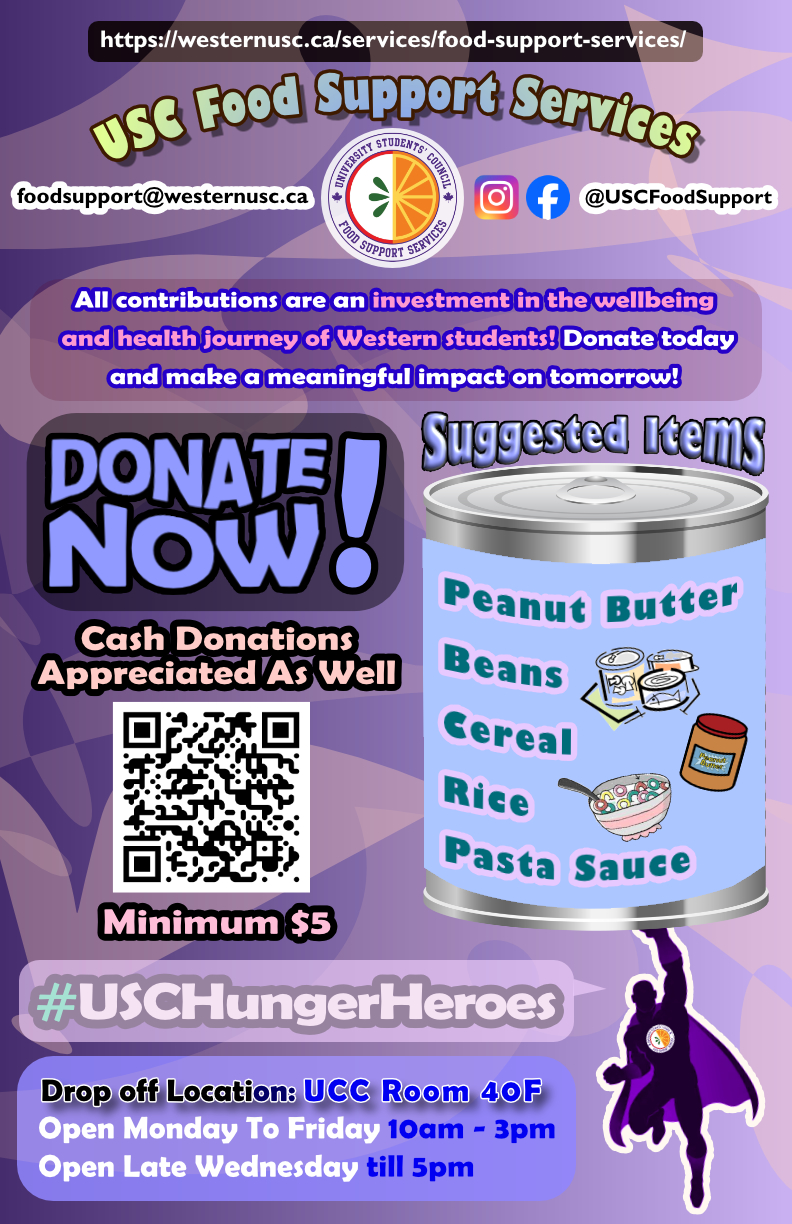 80/106
[Speaker Notes: fhomam_poster.jpg]
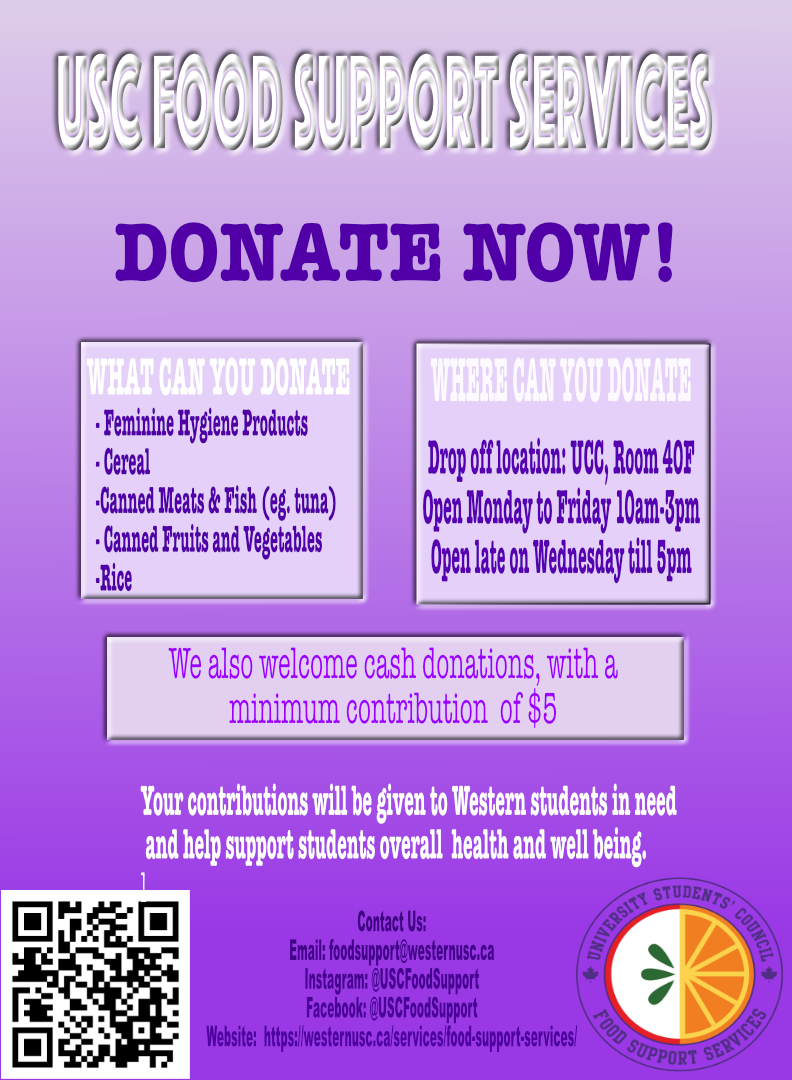 81/106
[Speaker Notes: ejosep5_poster.jpg]
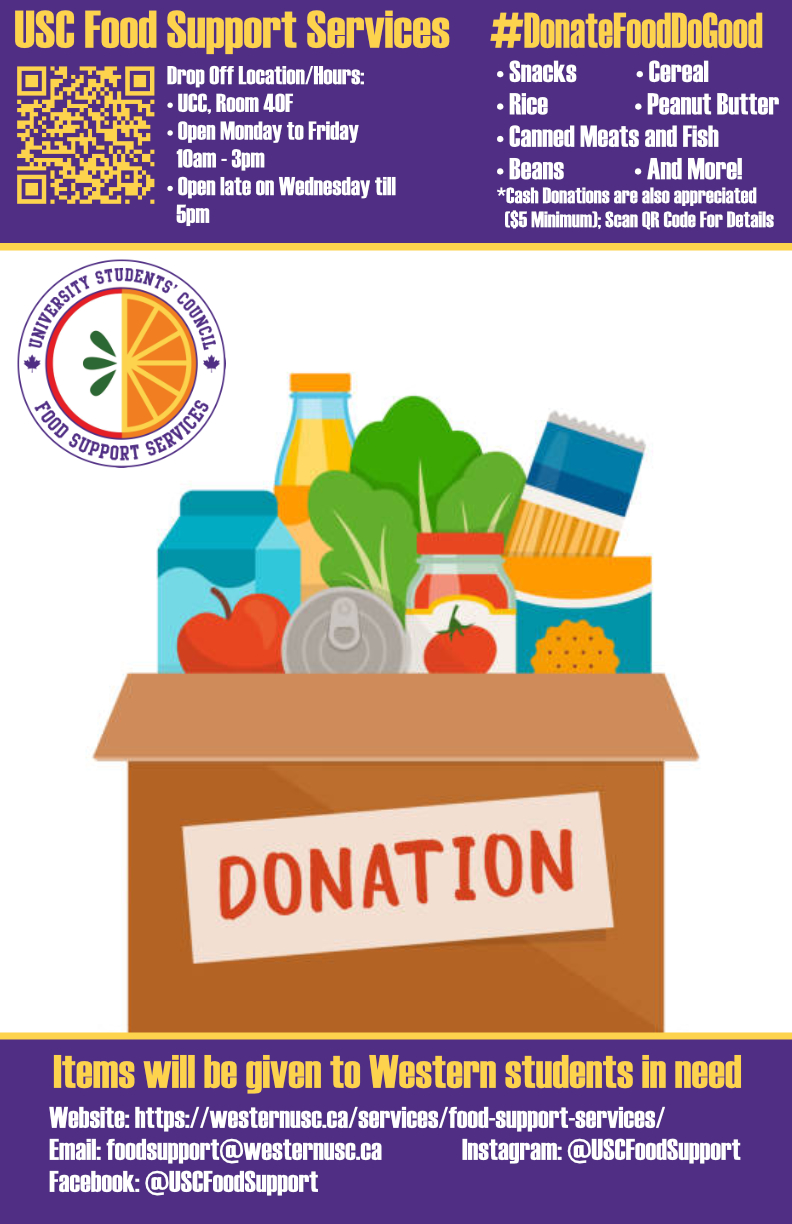 82/106
[Speaker Notes: dlichtin_poster.jpg]
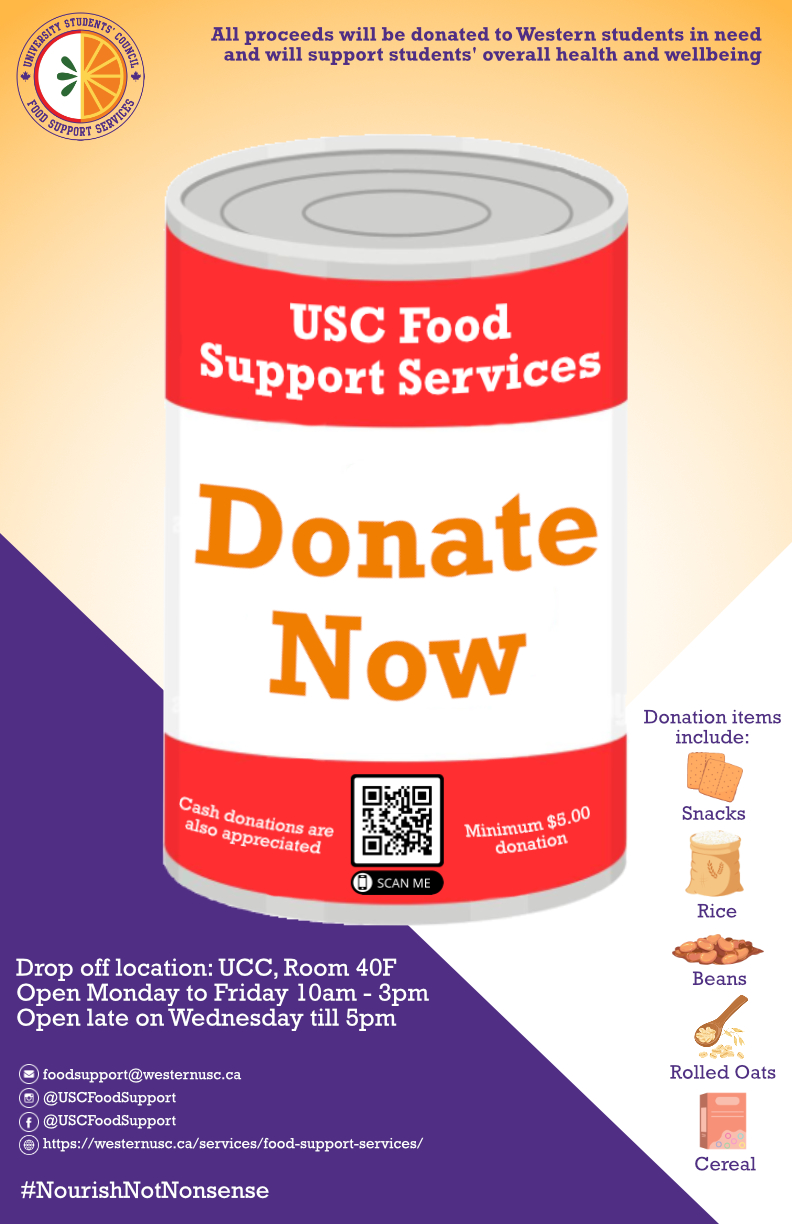 83/106
[Speaker Notes: dlau62_poster.jpg]
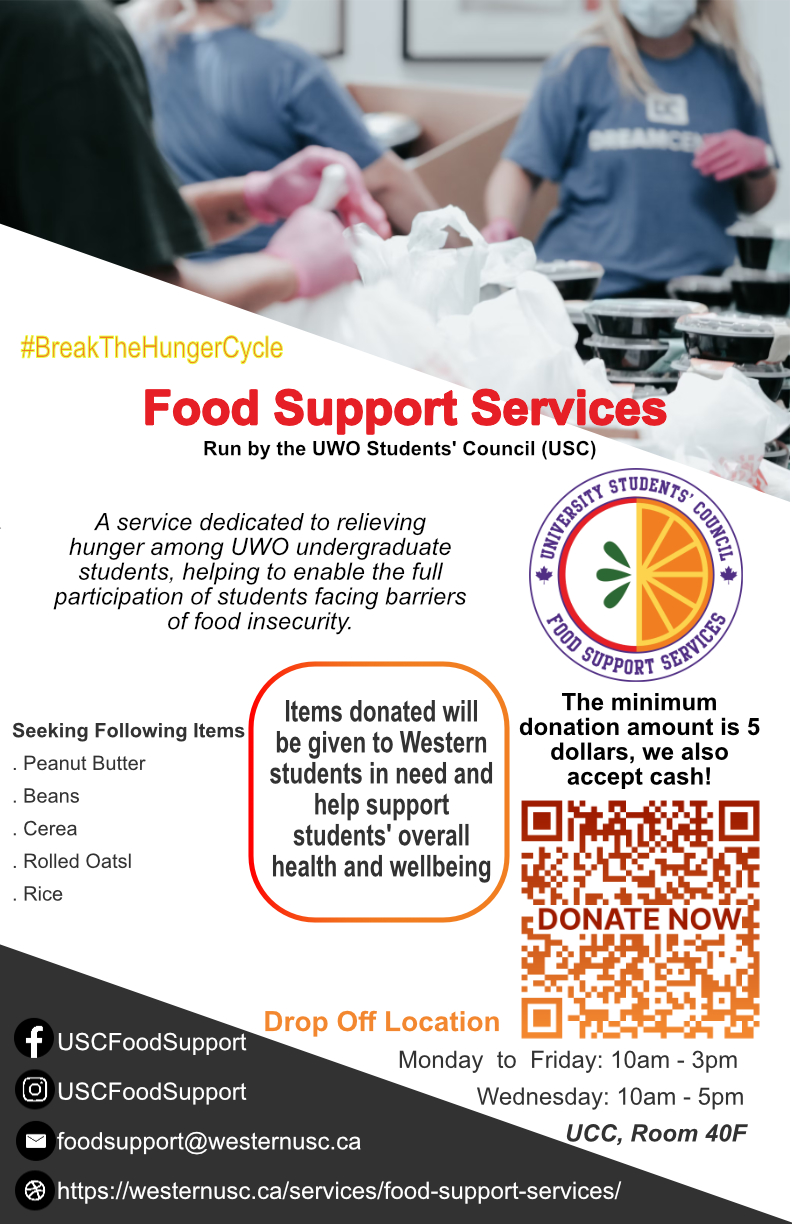 84/106
[Speaker Notes: dkumar57_poster.jpg]
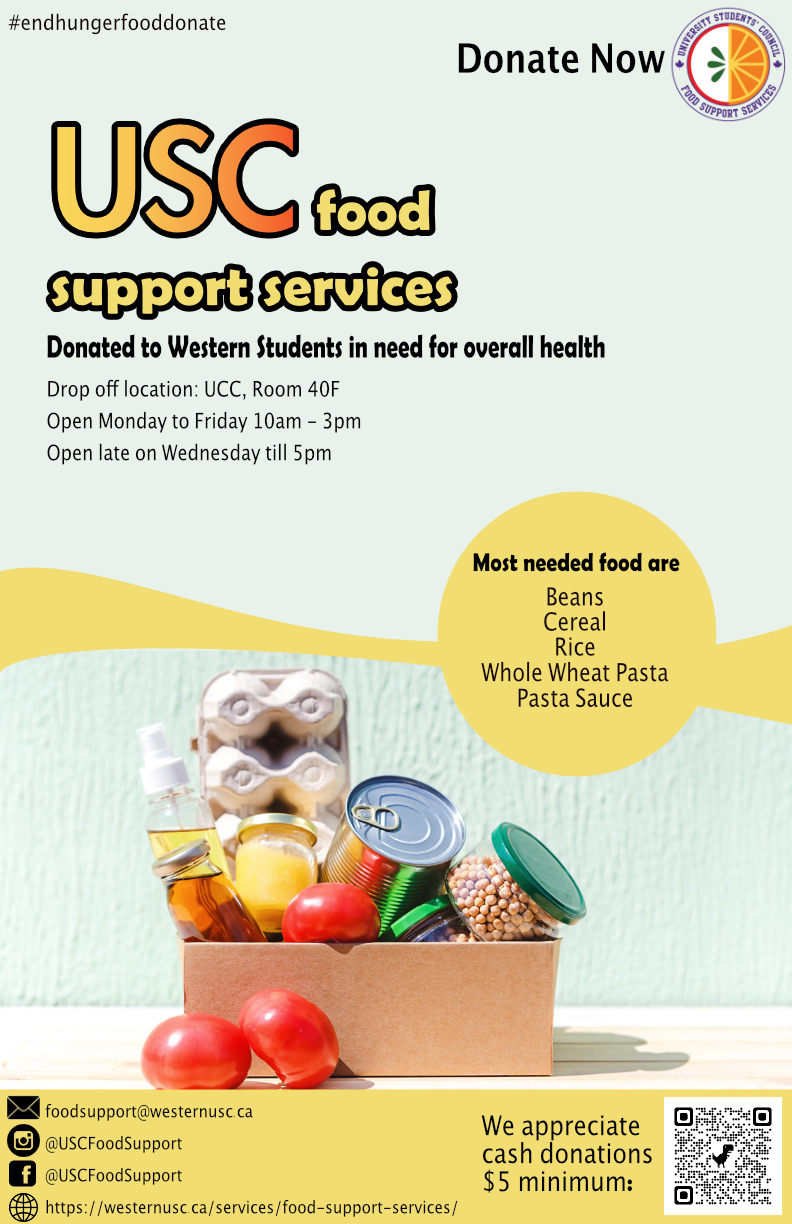 85/106
[Speaker Notes: djarcas_poster.jpg]
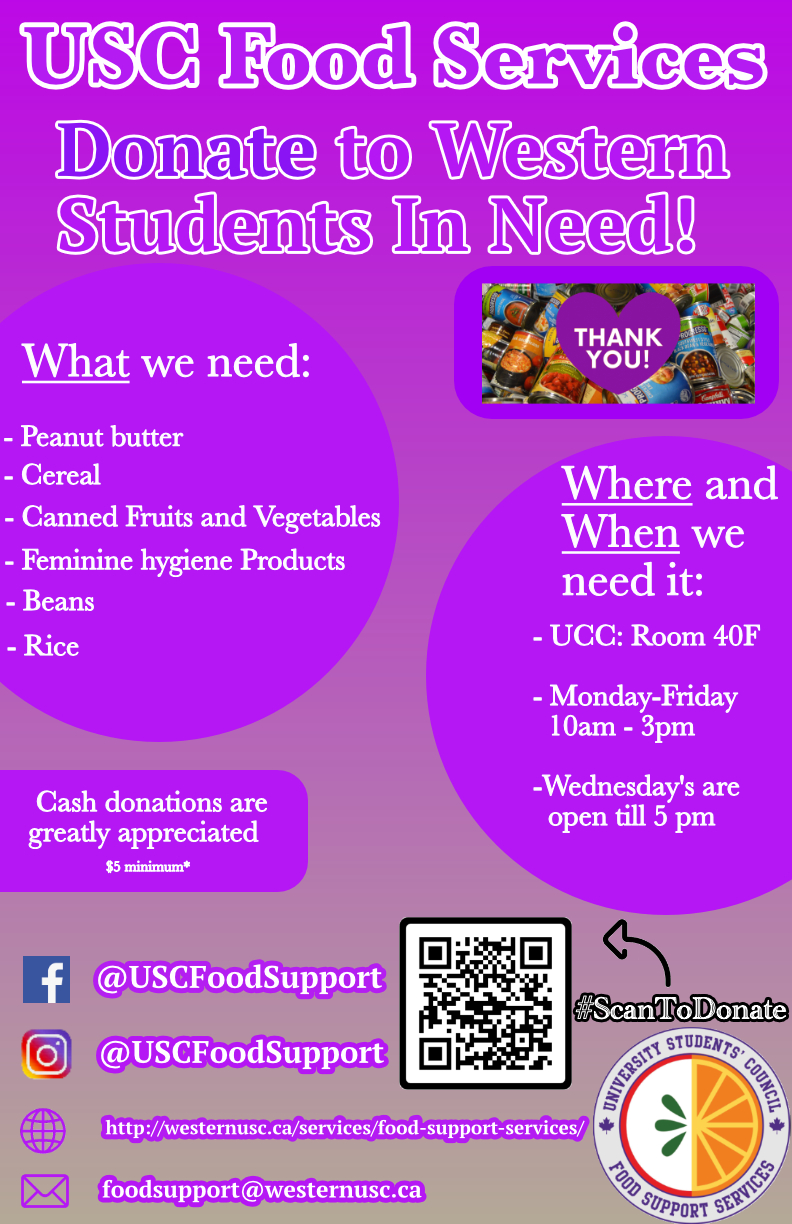 86/106
[Speaker Notes: dhudso6_poster.jpg]
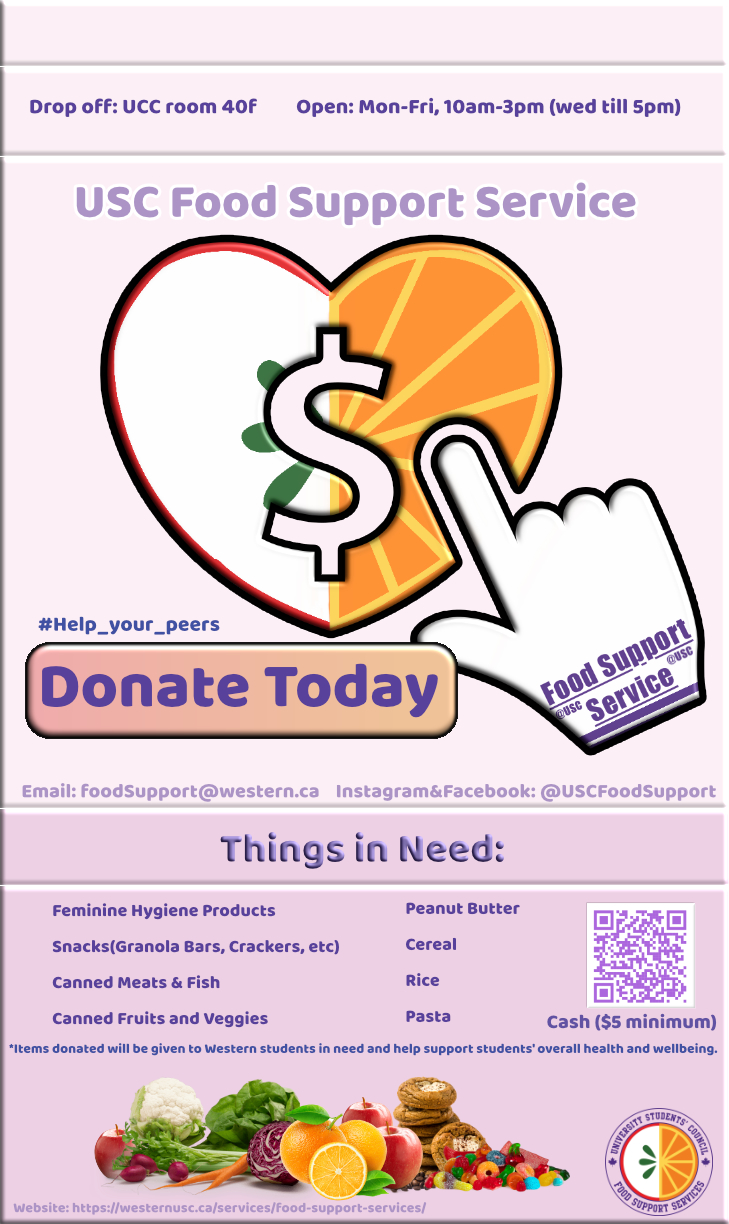 87/106
[Speaker Notes: cliao68_poster.jpg]
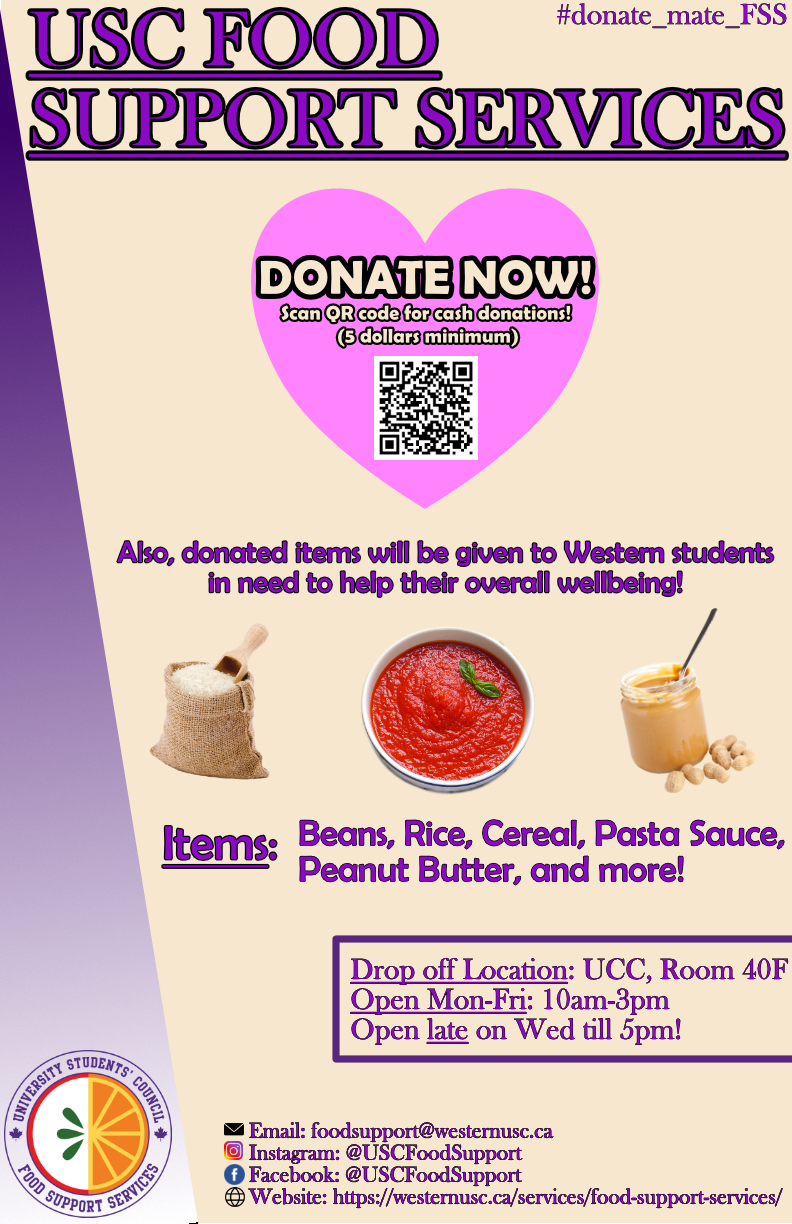 88/106
[Speaker Notes: cli2245_poster.jpg]
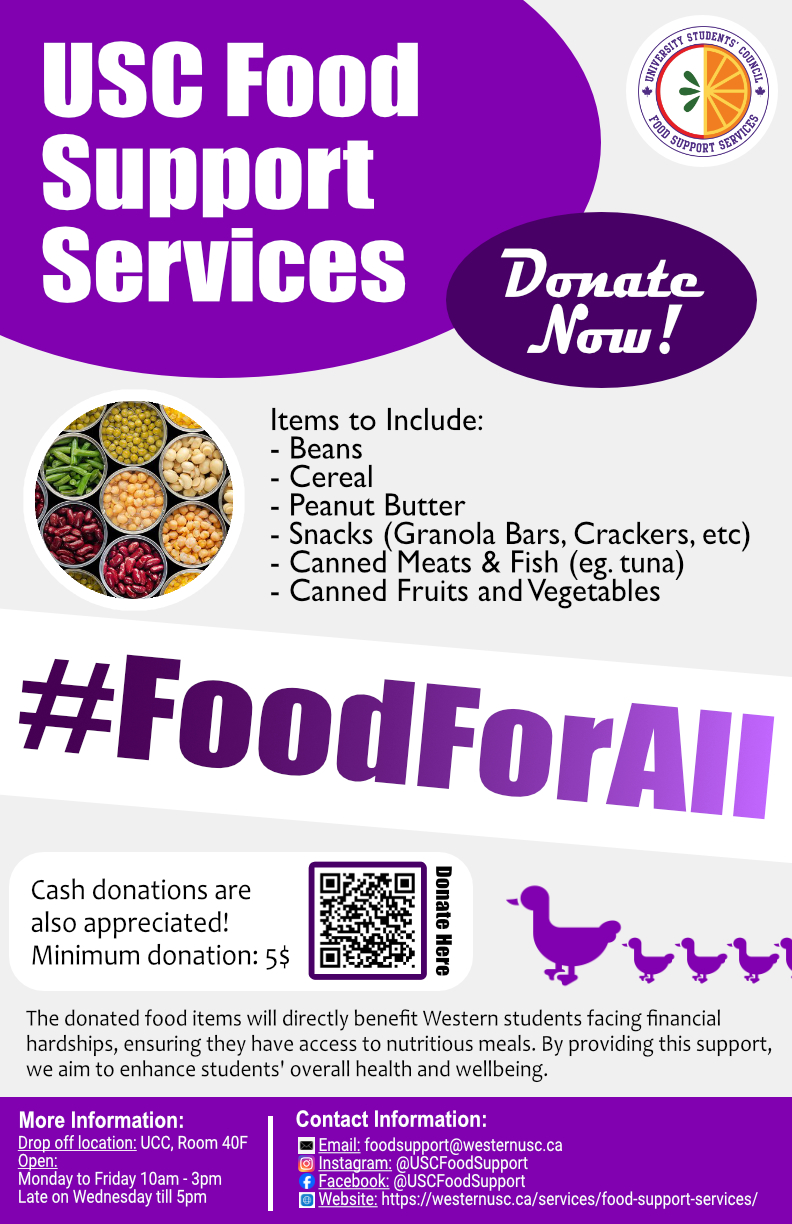 89/106
[Speaker Notes: ckoumend_poster.jpg]
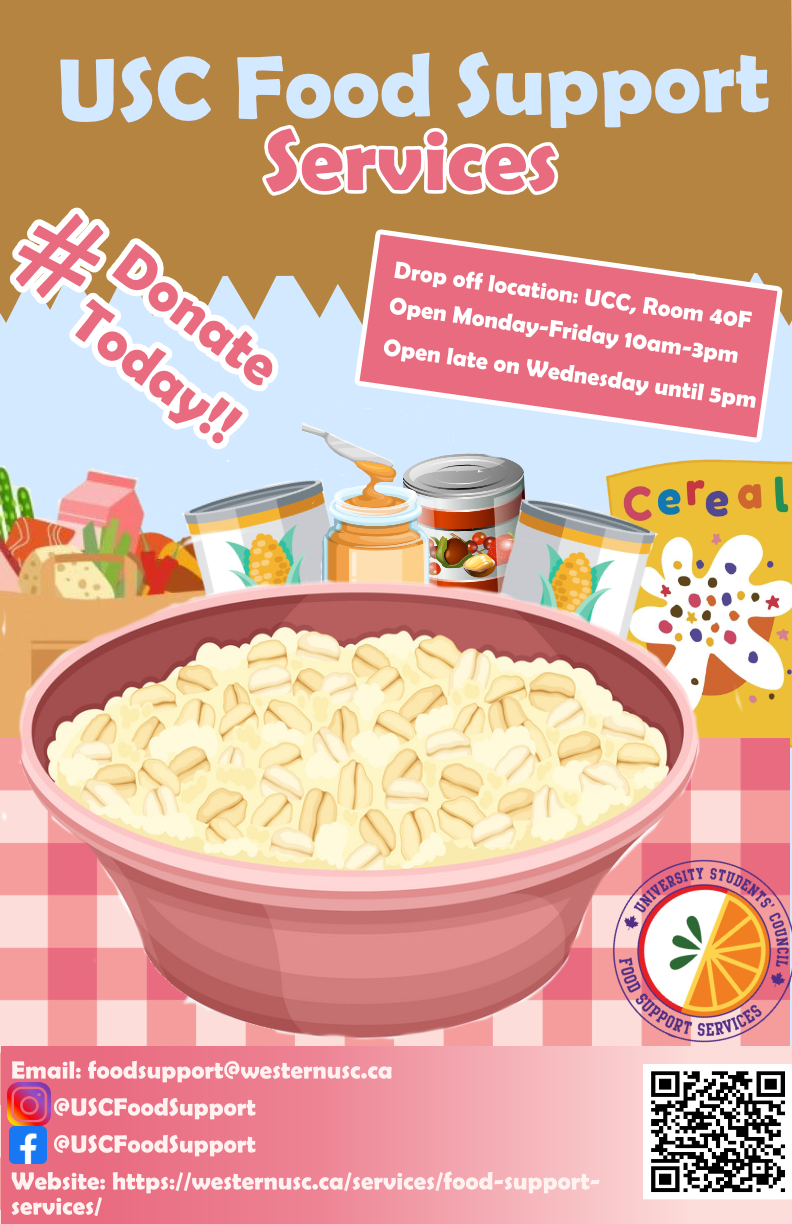 90/106
[Speaker Notes: ckhalil4_poster.jpg]
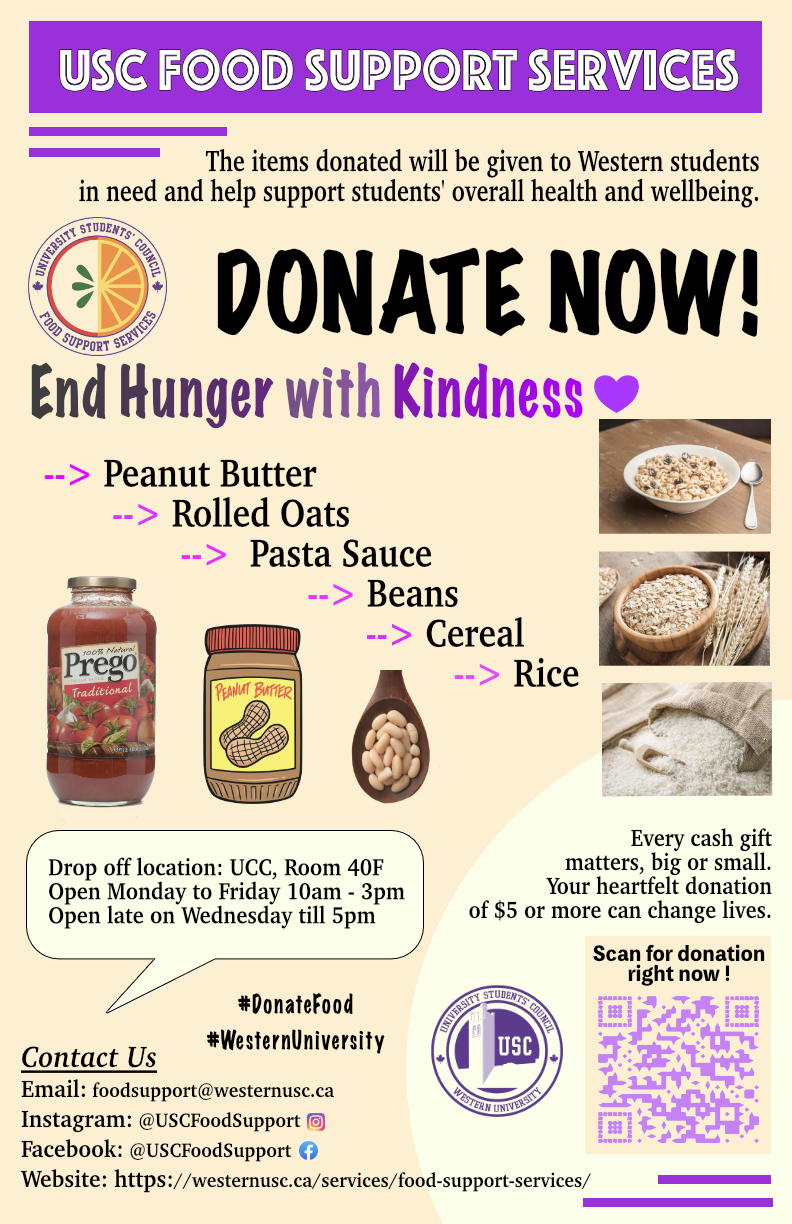 91/106
[Speaker Notes: chu292_poster.jpg]
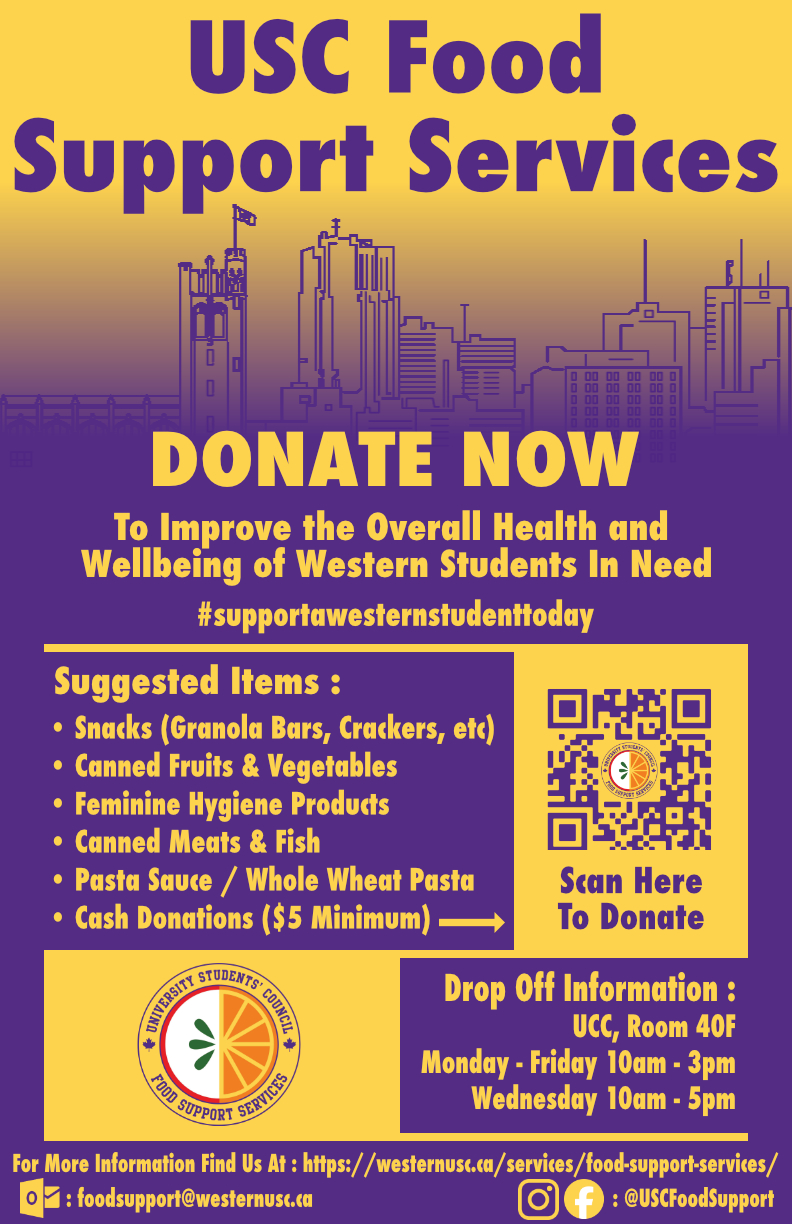 92/106
[Speaker Notes: chawery_poster.jpg]
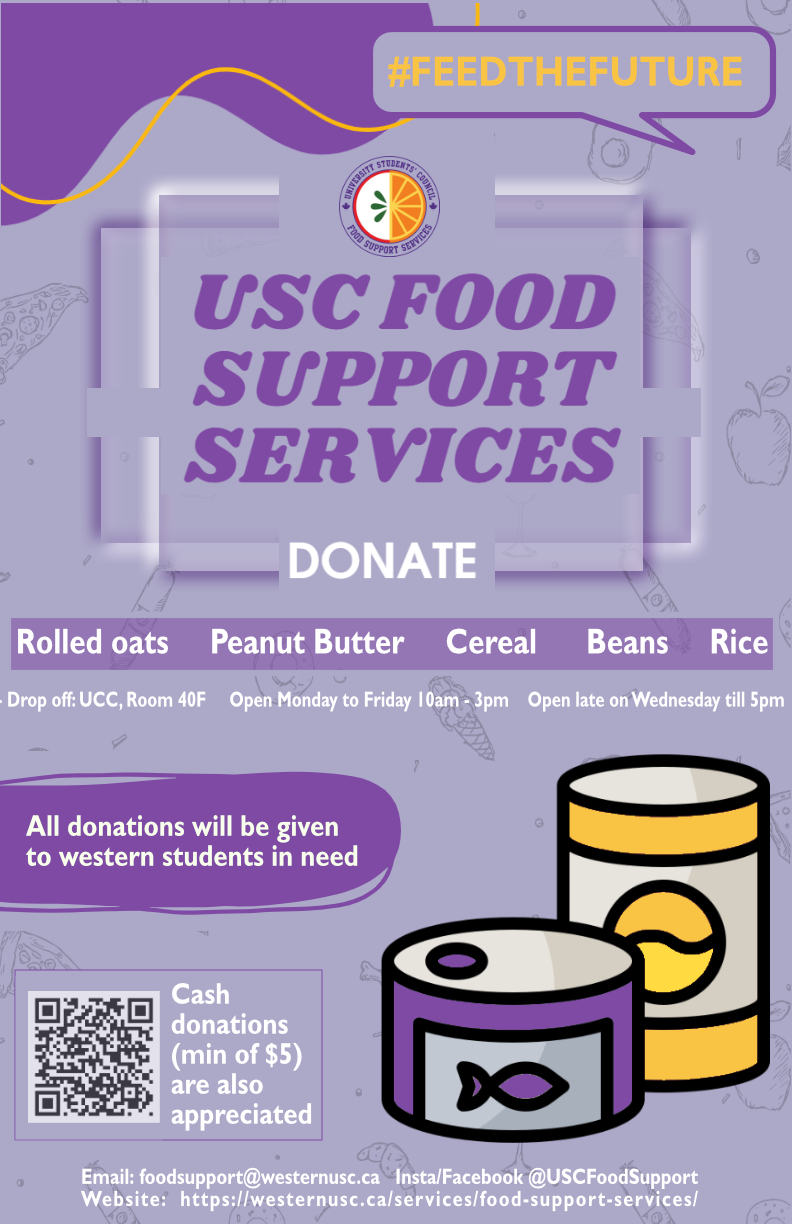 93/106
[Speaker Notes: bkuschei_poster.jpg]
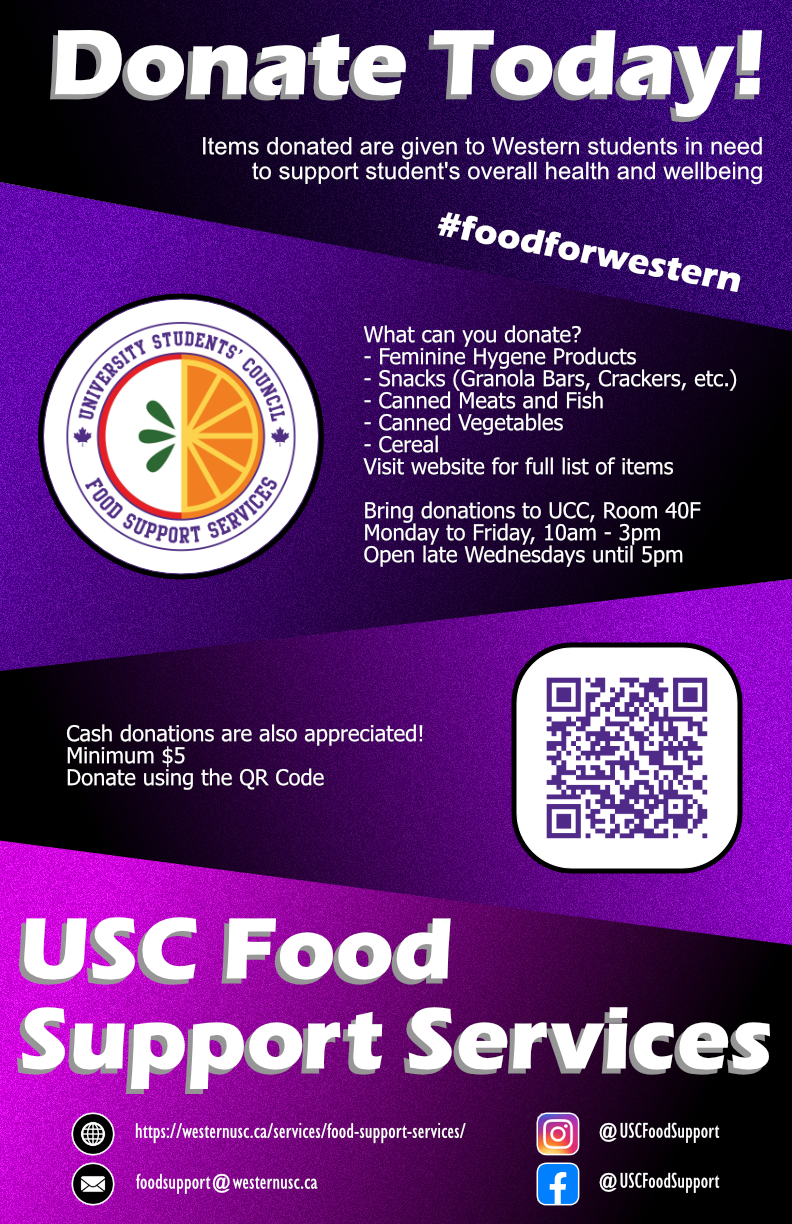 94/106
[Speaker Notes: bkarpala_poster.jpg]
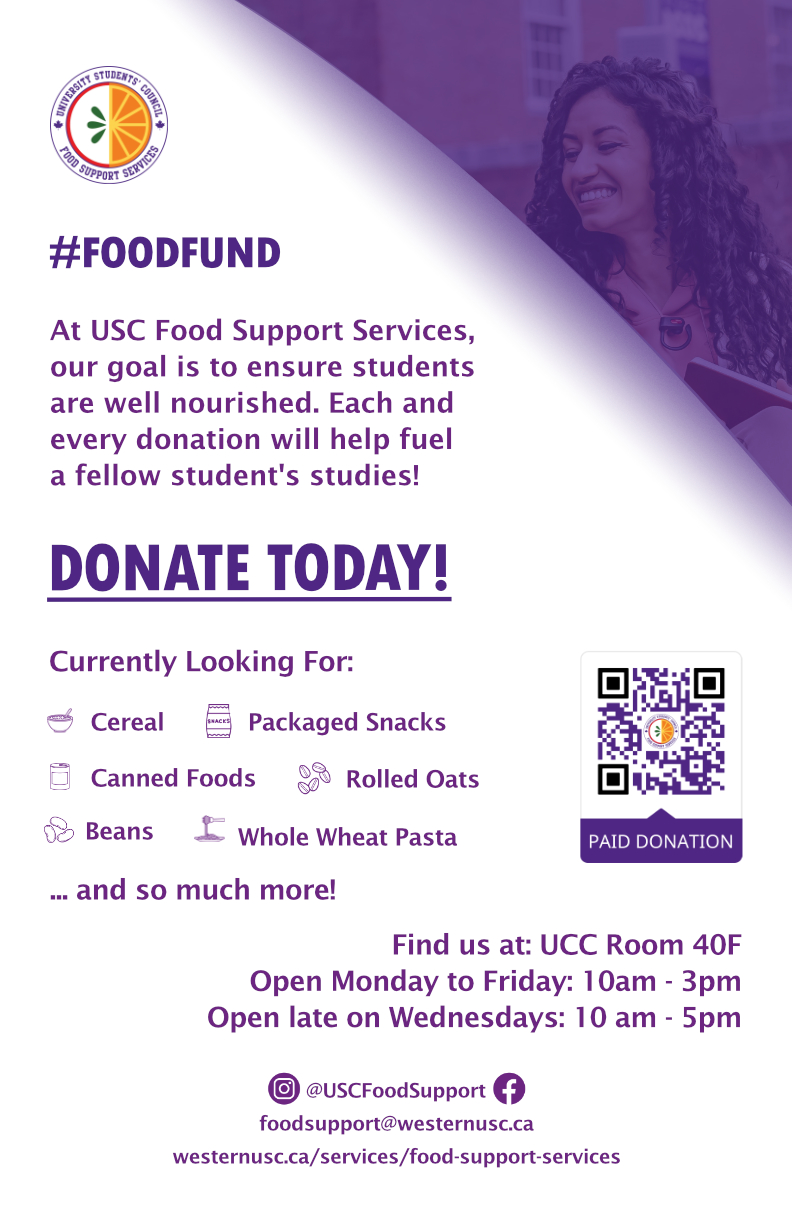 95/106
[Speaker Notes: binglis2_poster.jpg]
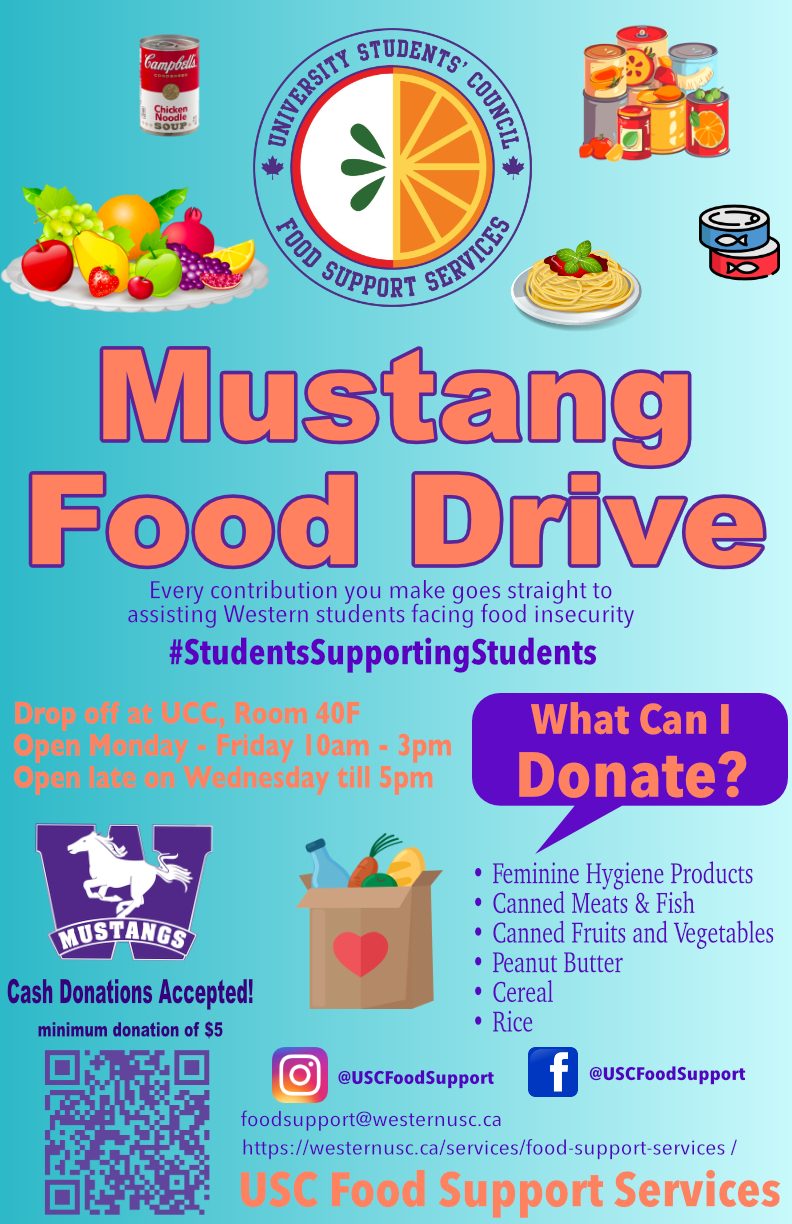 96/106
[Speaker Notes: bhogan26_poster.jpg]
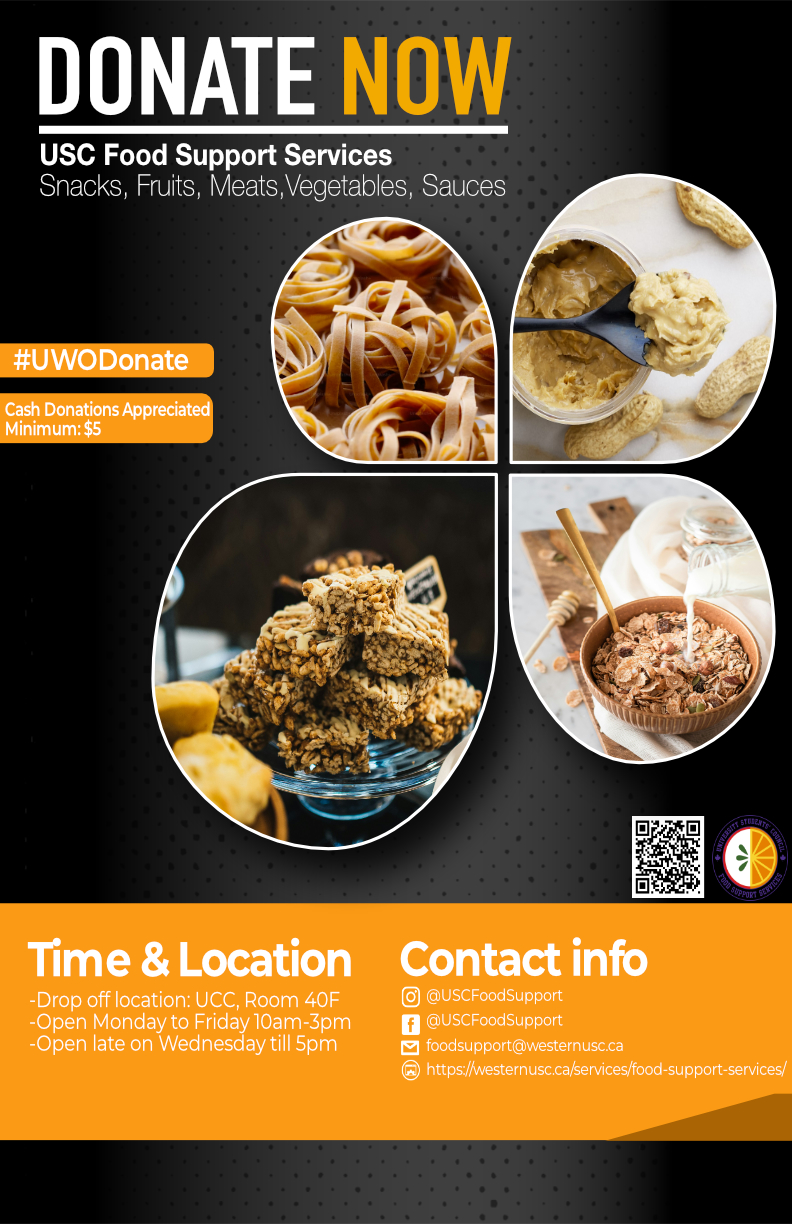 97/106
[Speaker Notes: bho73_poster.jpg]
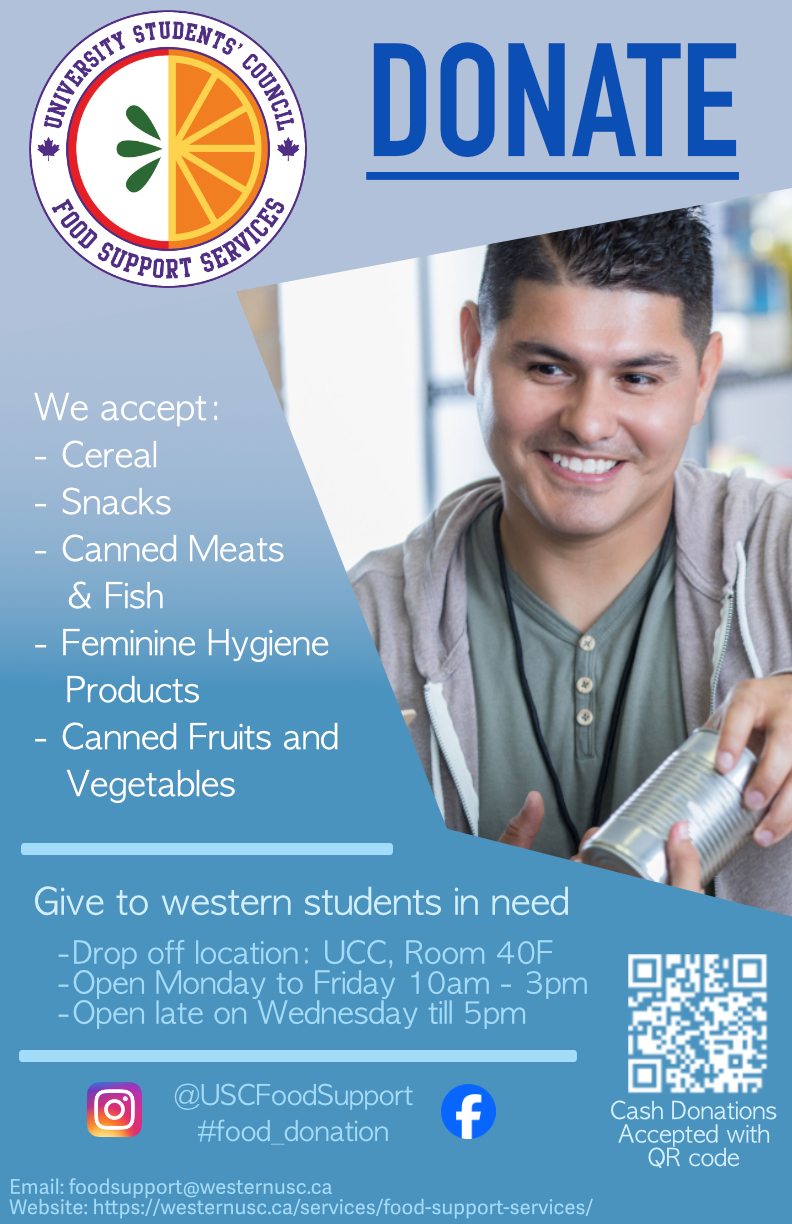 98/106
[Speaker Notes: bhenry29_poster.jpg]
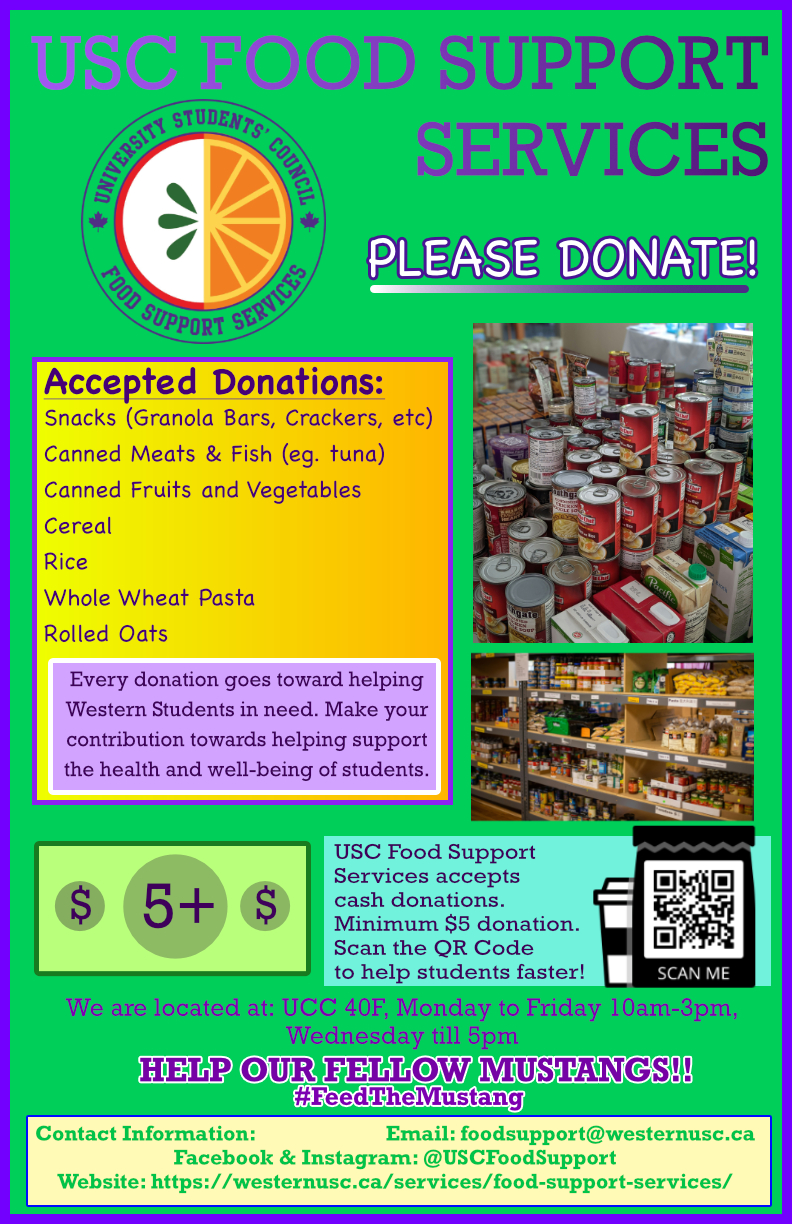 99/106
[Speaker Notes: ali696_poster.jpg]
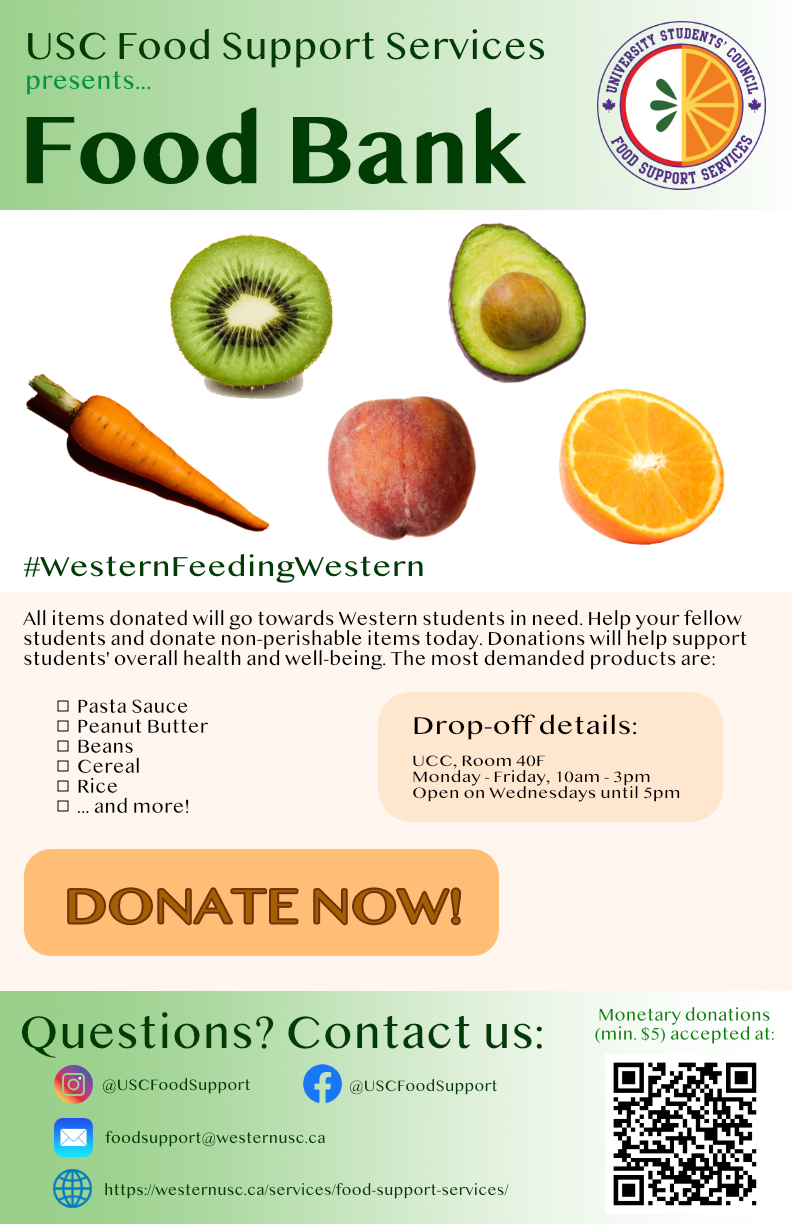 100/106
[Speaker Notes: akolios_poster.jpg]
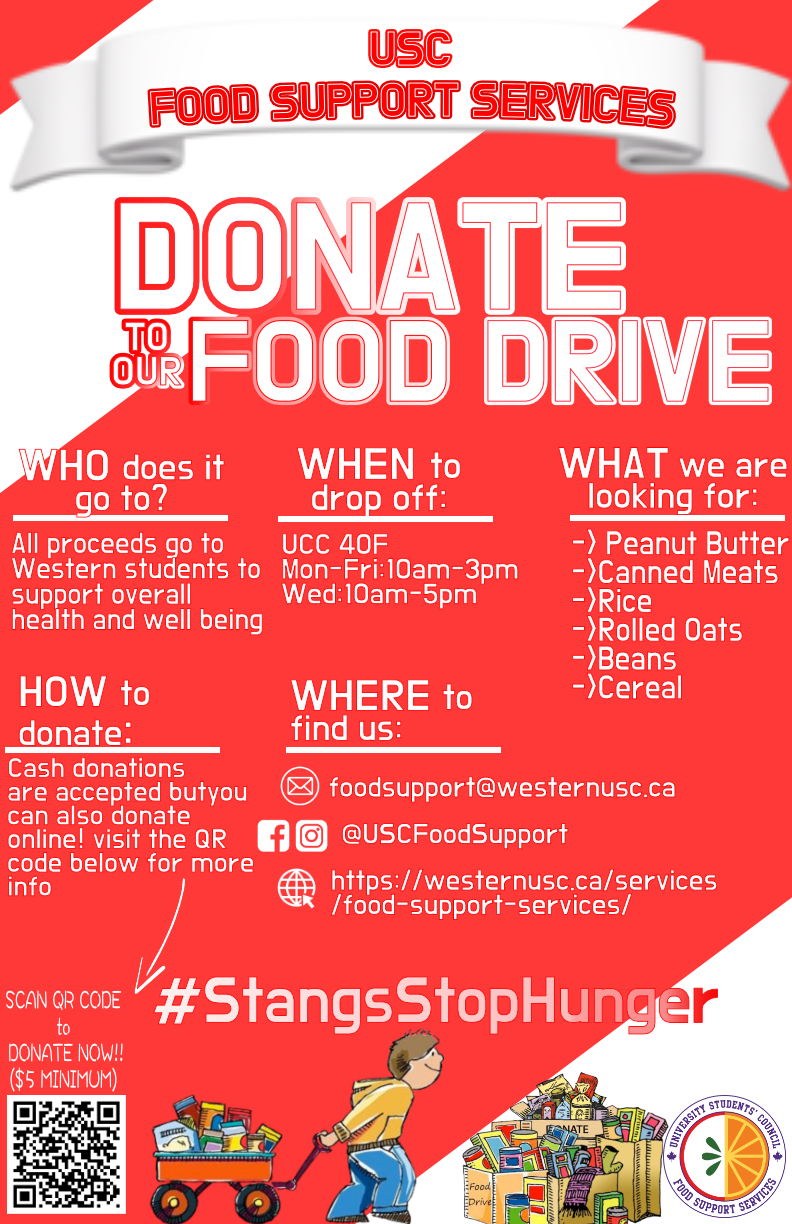 101/106
[Speaker Notes: akirio_poster.jpg]
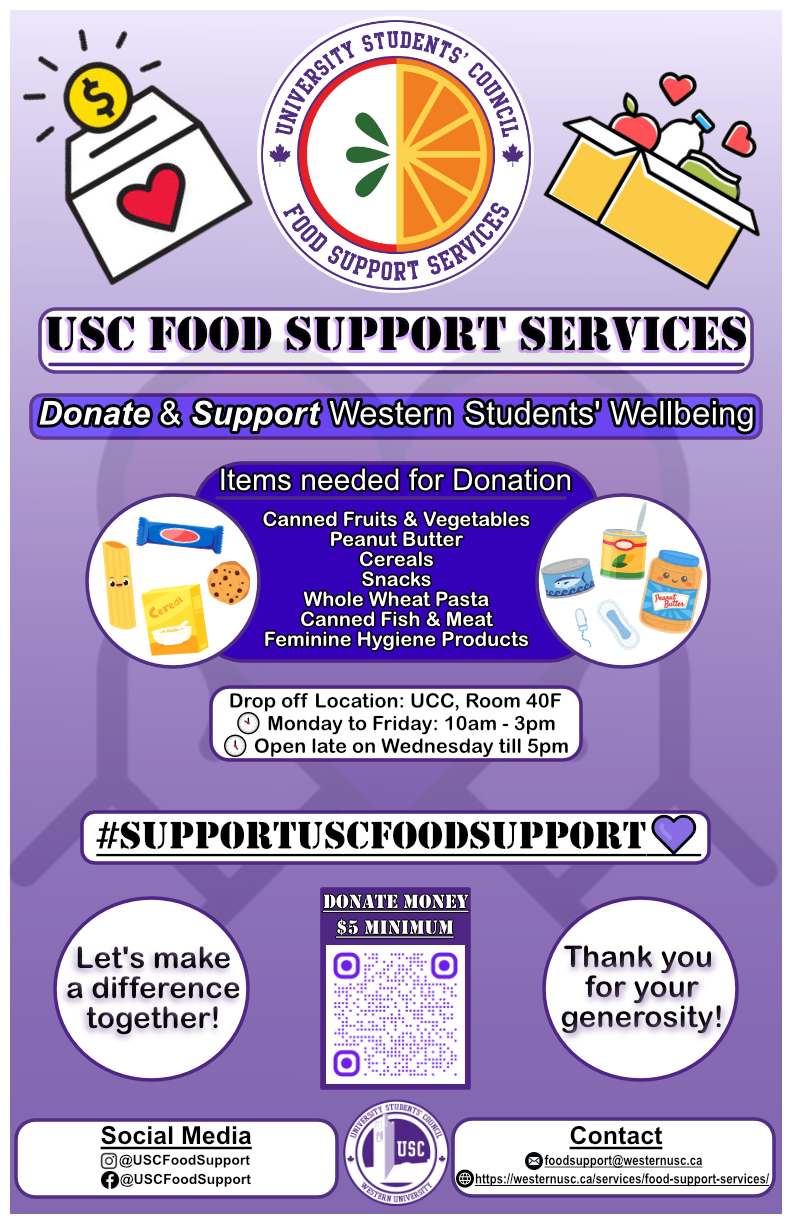 102/106
[Speaker Notes: akapadi8_poster.jpg]
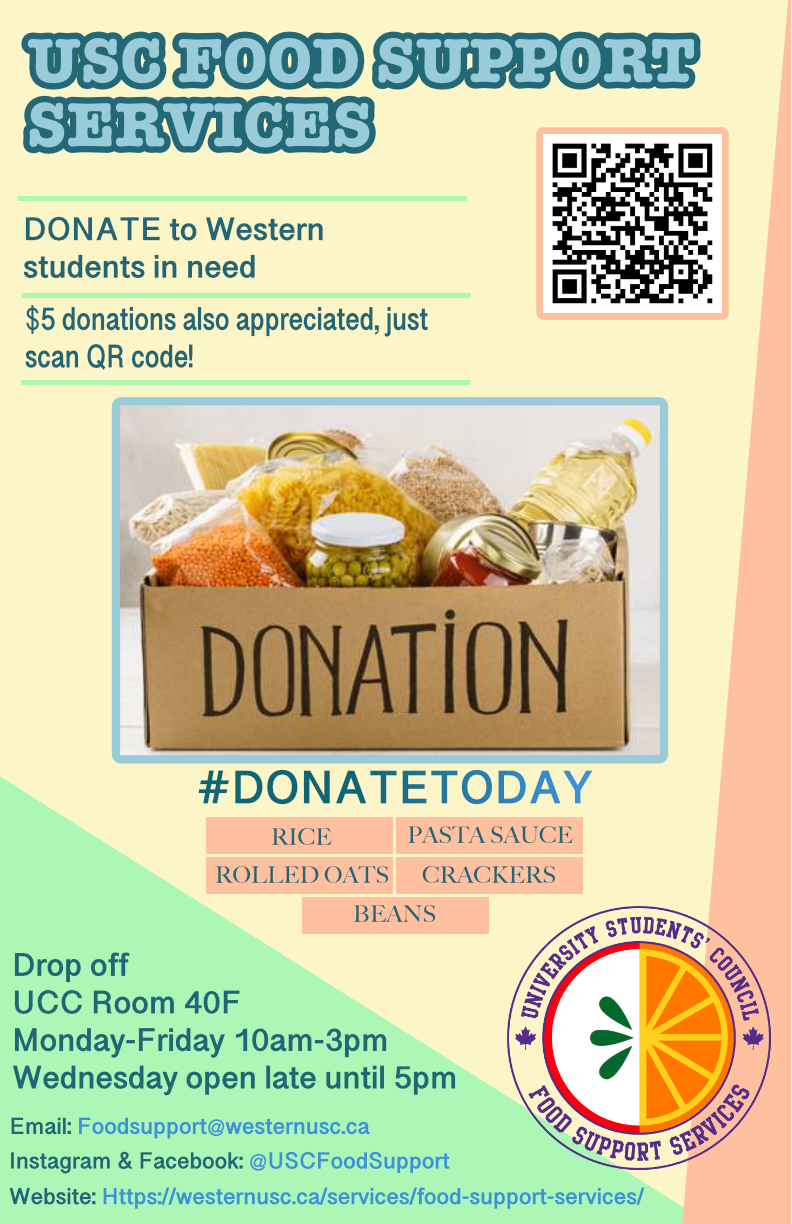 103/106
[Speaker Notes: ajurcic2_poster.jpg]
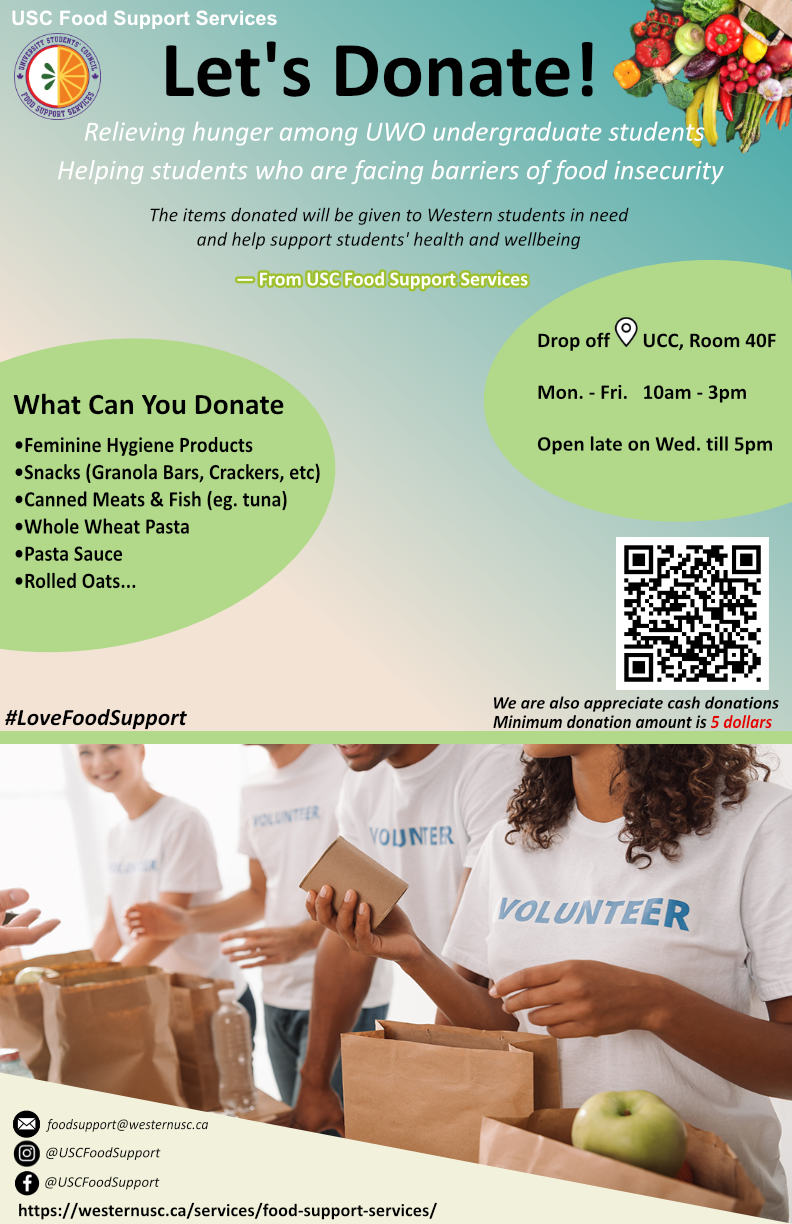 104/106
[Speaker Notes: ajin27_poster.jpg]
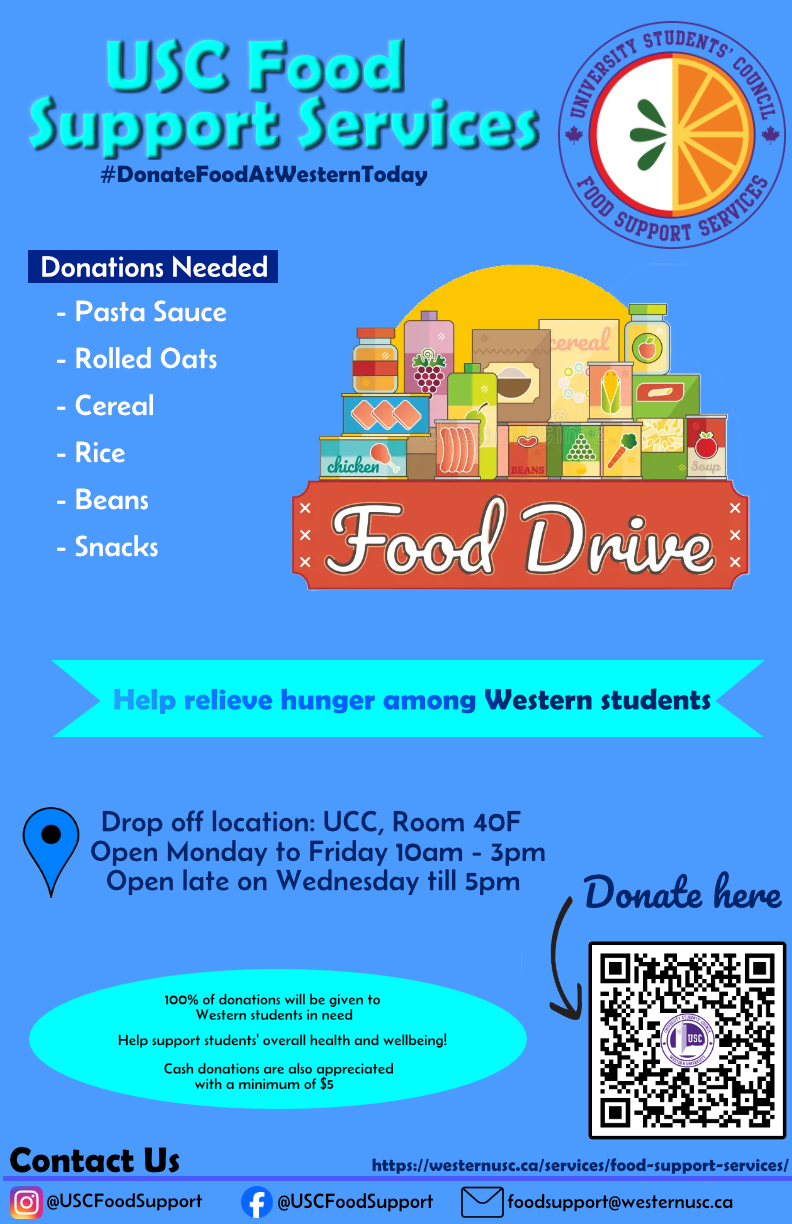 105/106
[Speaker Notes: ajain332_poster.jpg]
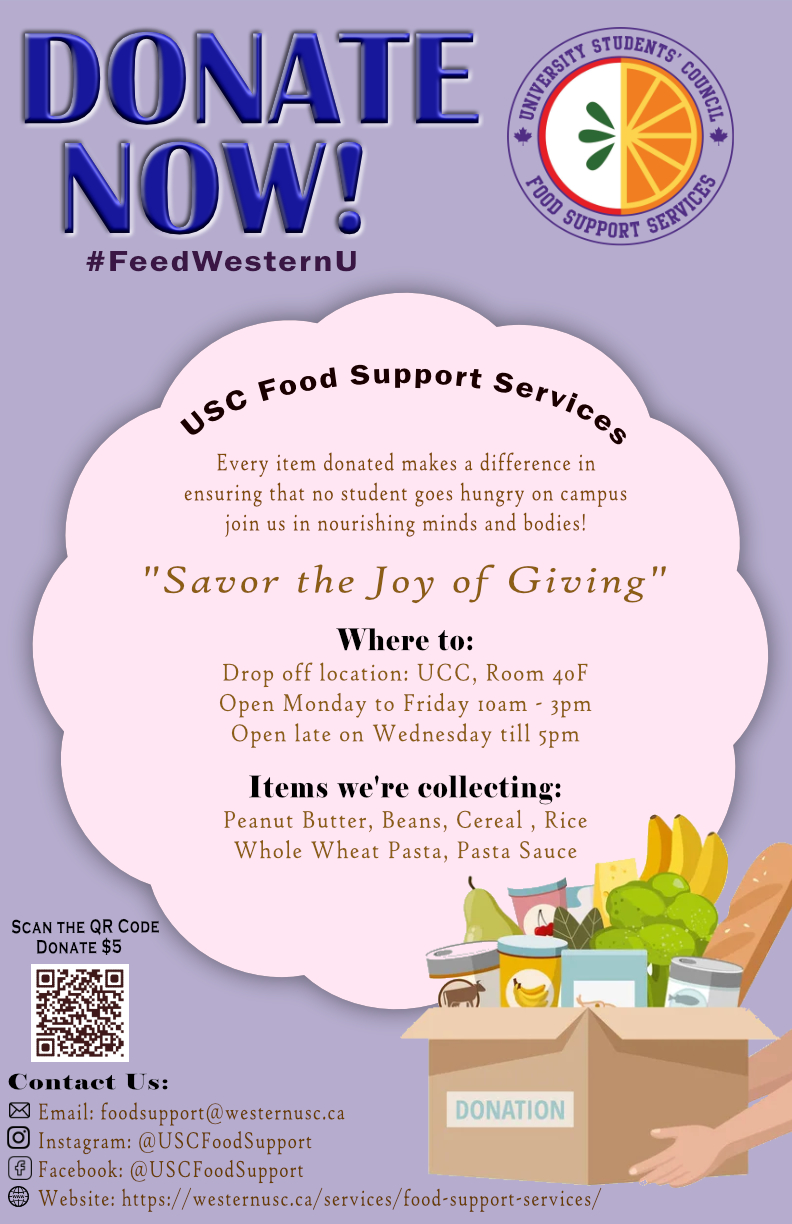 106/106
[Speaker Notes: ahuss82_poster.jpg]
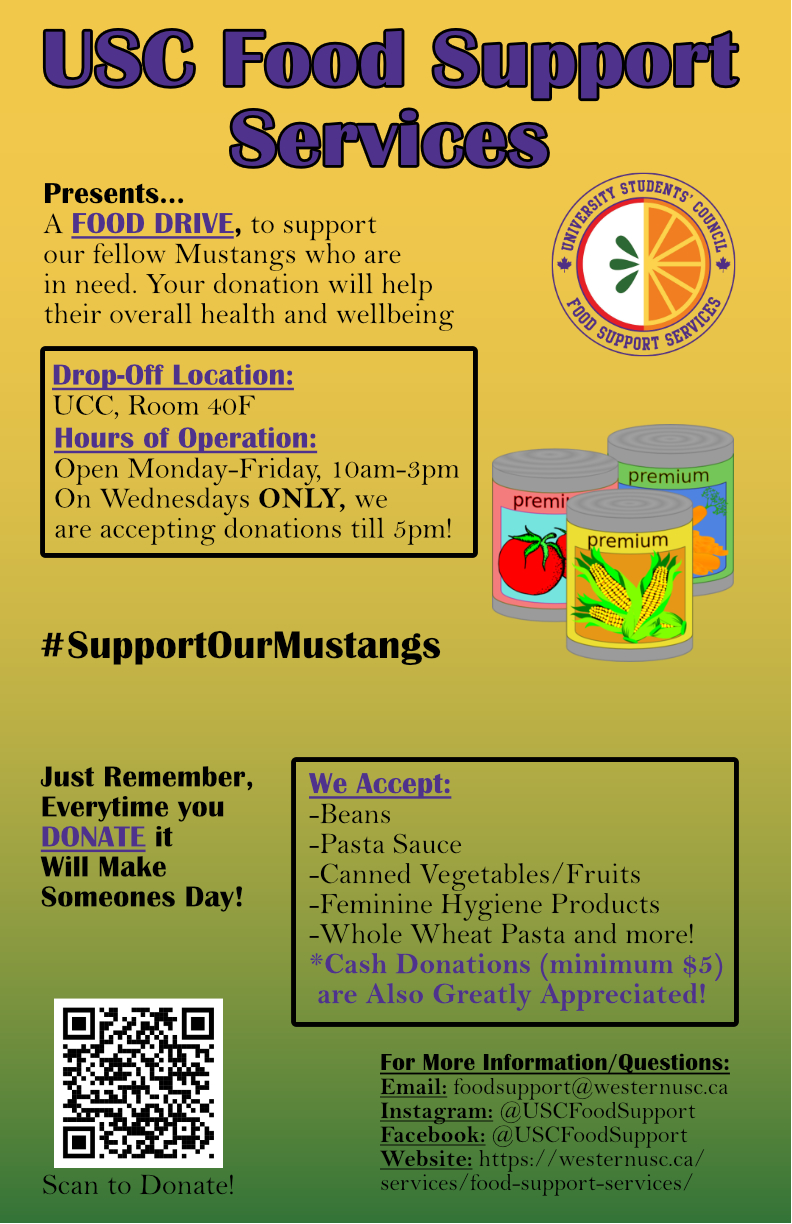 107/106
[Speaker Notes: ahunte82_poster.jpg]